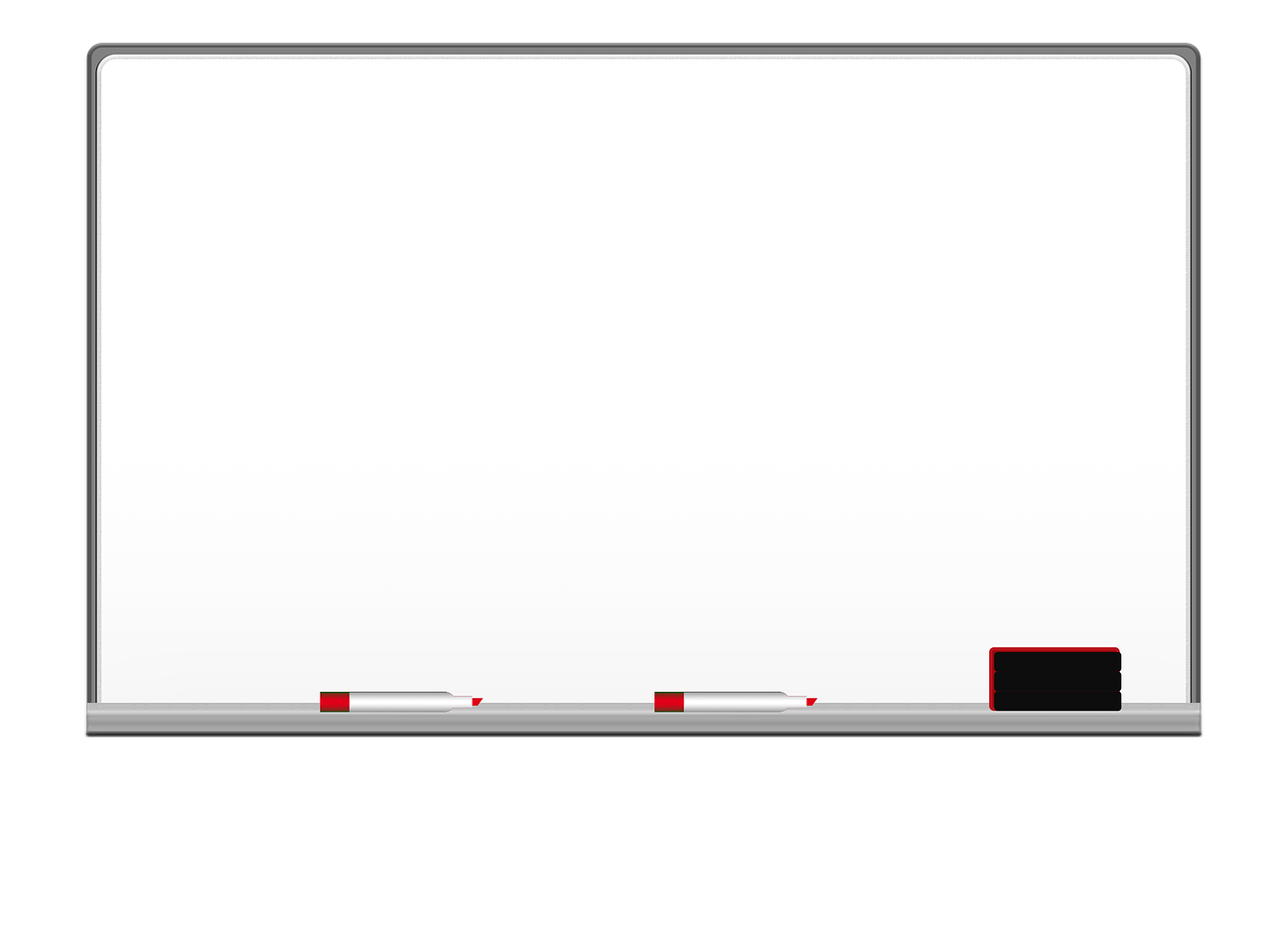 باسم الله الرحمن الرحيم
التاريخ :  /  / 1443 هـ
الحصة : الأولى 
المادة : علوم
الفصل الثاني : المخاليط والمحاليل 
عنوان الدرس : المحاليل الحمضية والمحاليل القاعدية
الأهداف
تقارن بين خصائص الاحماض والقواعد
تصف الاستخدامات التطبيقية للاحماض والقواعد
الحمض – ايون الهيدرينوم – القاعدة
الاهمية
تعمل العديد من المنتجات ومنها البطاريات والمواد القاصرة
 للالوان بسبب وجود الاحماض والقواعد
الخاصية الفيزيائية :أي صفة للمادة يمكن مشاهدتها او قياسها دون تغيير المادة
المفردات الجديدة
مراجعة المفردات
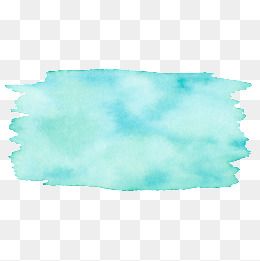 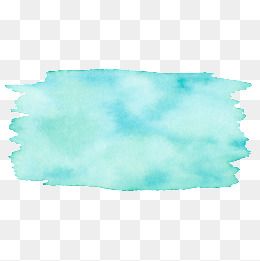 تغذية راجعة
استراتيجية شريط الذكريات
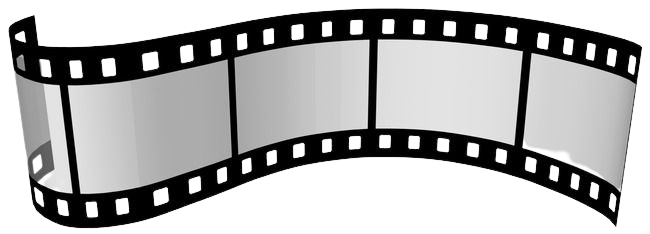 تصنف المحاليل حسب تركيز المذاب فيها الى
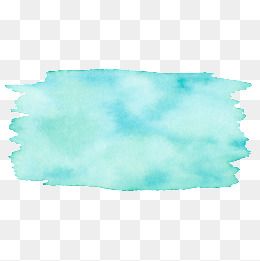 تغذية راجعة
محلول فوق مشبع
محلول غير مشبع
محلول مشبع
عند تسخين المحلول يمكن اذابة كمية إضافية من المذاب وعند التبريد ببطء يمكن ان تبقى كمية إضافية من المذاب ذائبة في المحلول عند تلك الدرجة
يسمح باذابة كمية اضافية من المذاب عند درجة حرارة معينة
لا يسمح باذابة كمية اضافية من المذاب عند درجة حرارة معينة
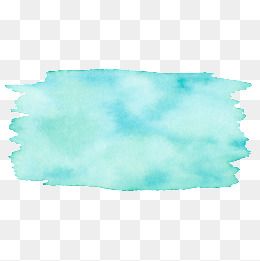 التهيئة
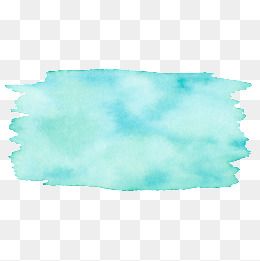 لنشاهد معا هذا الفيديو الظريف لاطفال تذوقو الليمون لأول مرة في حياتهم
من أي المواد يصنف الليمون؟
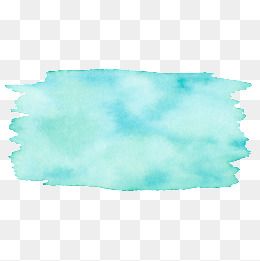 الربط مع المعرفة السابقة
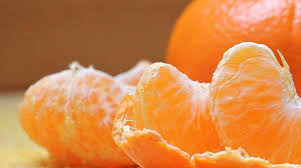 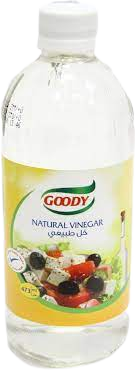 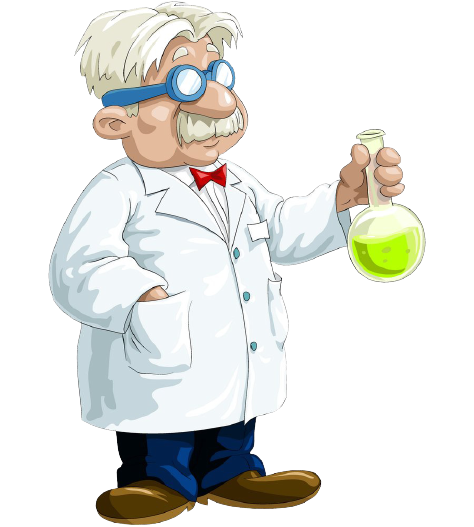 اذكري بعض الاحماض الأخرى التي تعرفها
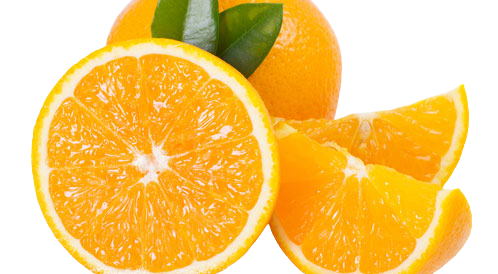 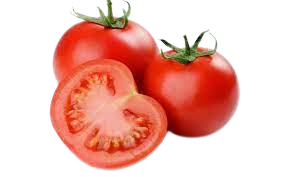 ما الذي يميز الاحماض وماهي الخصائص الأخرى لها
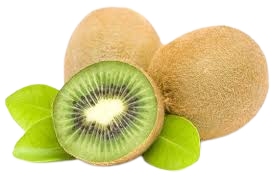 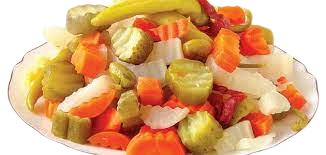 الاسم العلمي لبعض الاحماض الشائعة
الاحماض
هي مواد تطلق ايونات الهيدوجين الموجبة في الماء مكونة ايونات الهيدرونيوم
H     +        H2O             H3O+
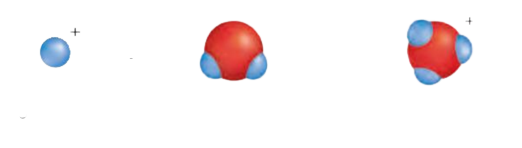 +
لماذا شعر الأطفال بالفيديو السابق بالانزعاج عند تذوق الليمون
خصائص الاحماض
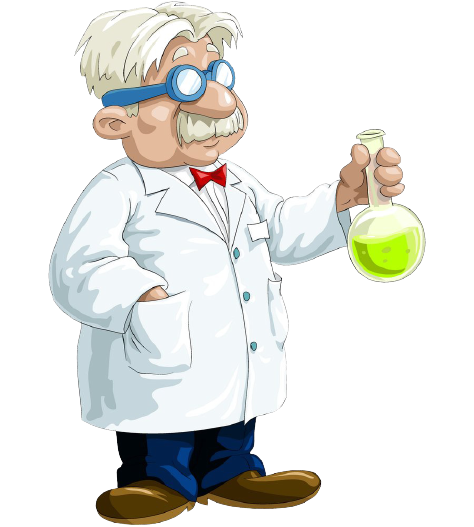 هل سبق ان رأيت هذا الرمز بالمختبر 
ماذا يعني ؟
تتميز الاحماض بطعمها اللاذع
الاحماض مادة حارق وكاوية يمكن ان تتسبب بحروق
 بانسجة الجسم وتآكل الاقمشة
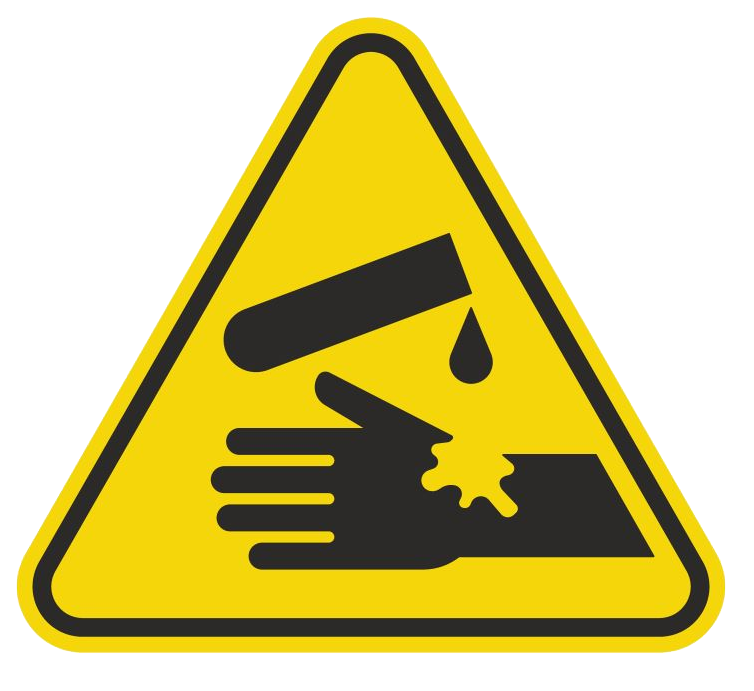 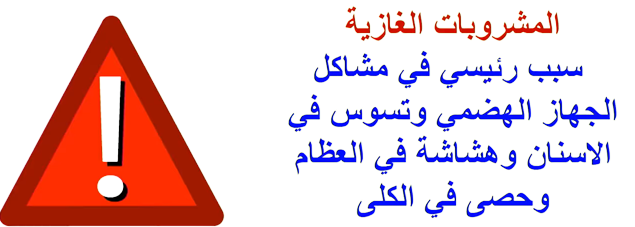 (لذلك يجب الحذر عند التعامل مع الاحماض في المختبر وعدم تذوقها )
خصائص الاحماض
ماذا تلاحظ عند تفاعل الاحماض مع الفلزات
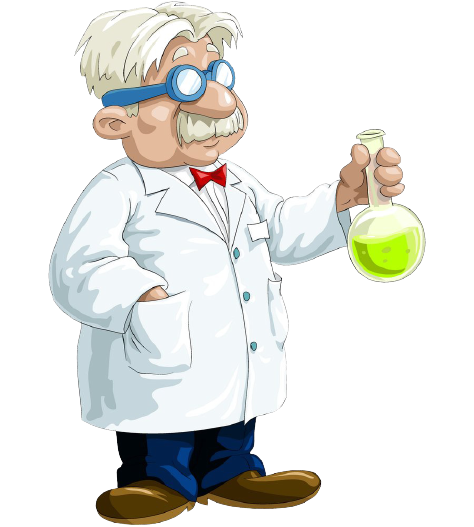 تصاعد غاز
الهيدروجين H
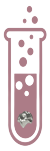 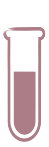 +
=
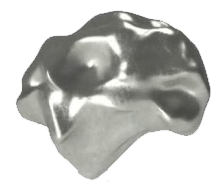 تتفاعل بعض الاحماض بشدة مع الفلزات ويتصاعد غاز الهيدروجين
فلز
حمض
خصائص الاحماض
ماذا تستنتج من التجربة
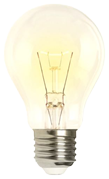 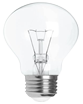 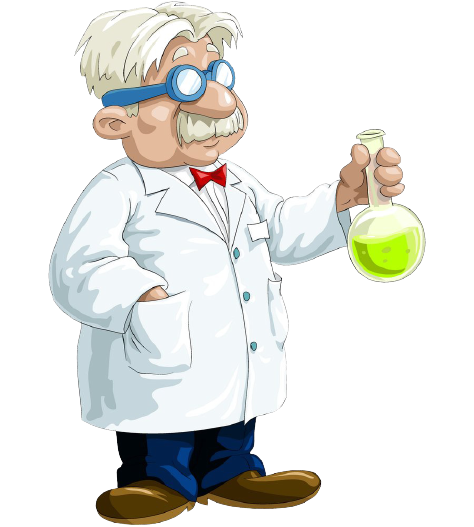 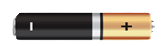 الاحماض موصلة للكهرباء بسبب قدرة ايونات الهيدرونيوم على توصيل الكهرباء
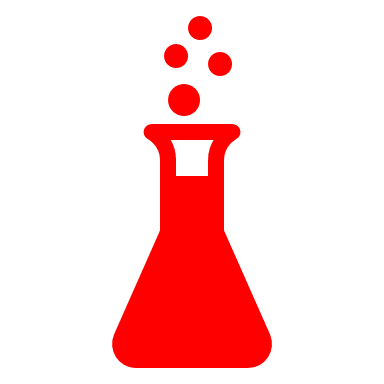 الأدوات:
1- بطارية كهربائية     2- مصباح كهربائي
3- اسلاك   4- كاس زجاجي   5- حمض
خصائص الاحماض
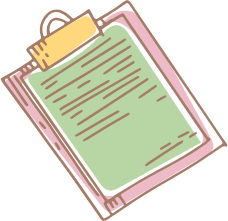 تتفاعل بعض الاحماض بشدة مع الفلزات وتطلق غاز الهيدروجين
طعمها لاذع
مواد كاوية وتسبب تآكل الاقمشة والجلود
01
02
03
04
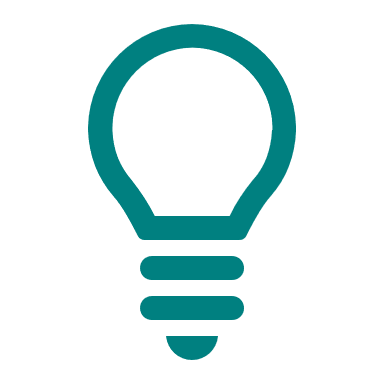 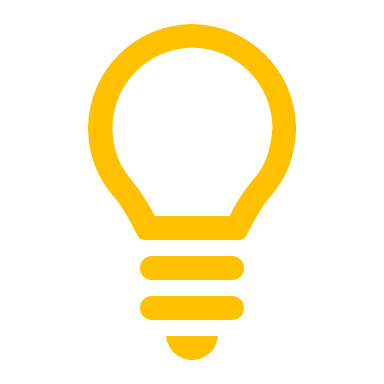 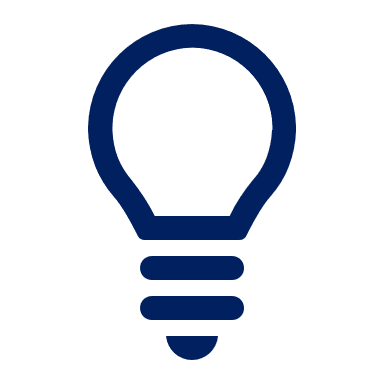 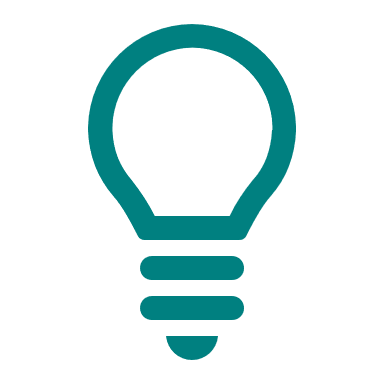 موصلة للتيار الكهربائي
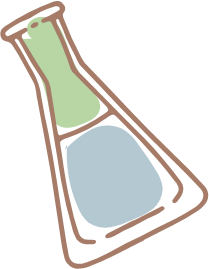 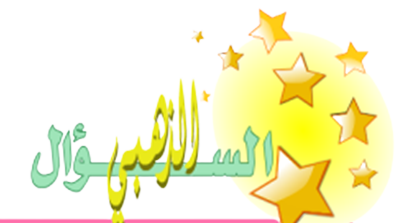 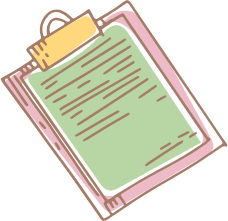 عللي تستخدم الاحماض في صناعة البطاريات ؟
لانها موصلة للتيار الكهربائي
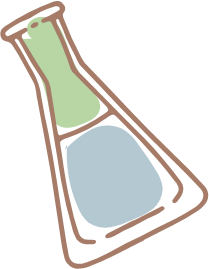 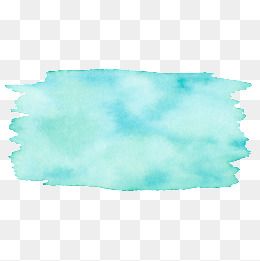 القراءة الفاعلة
في الصناعة
في البيئة
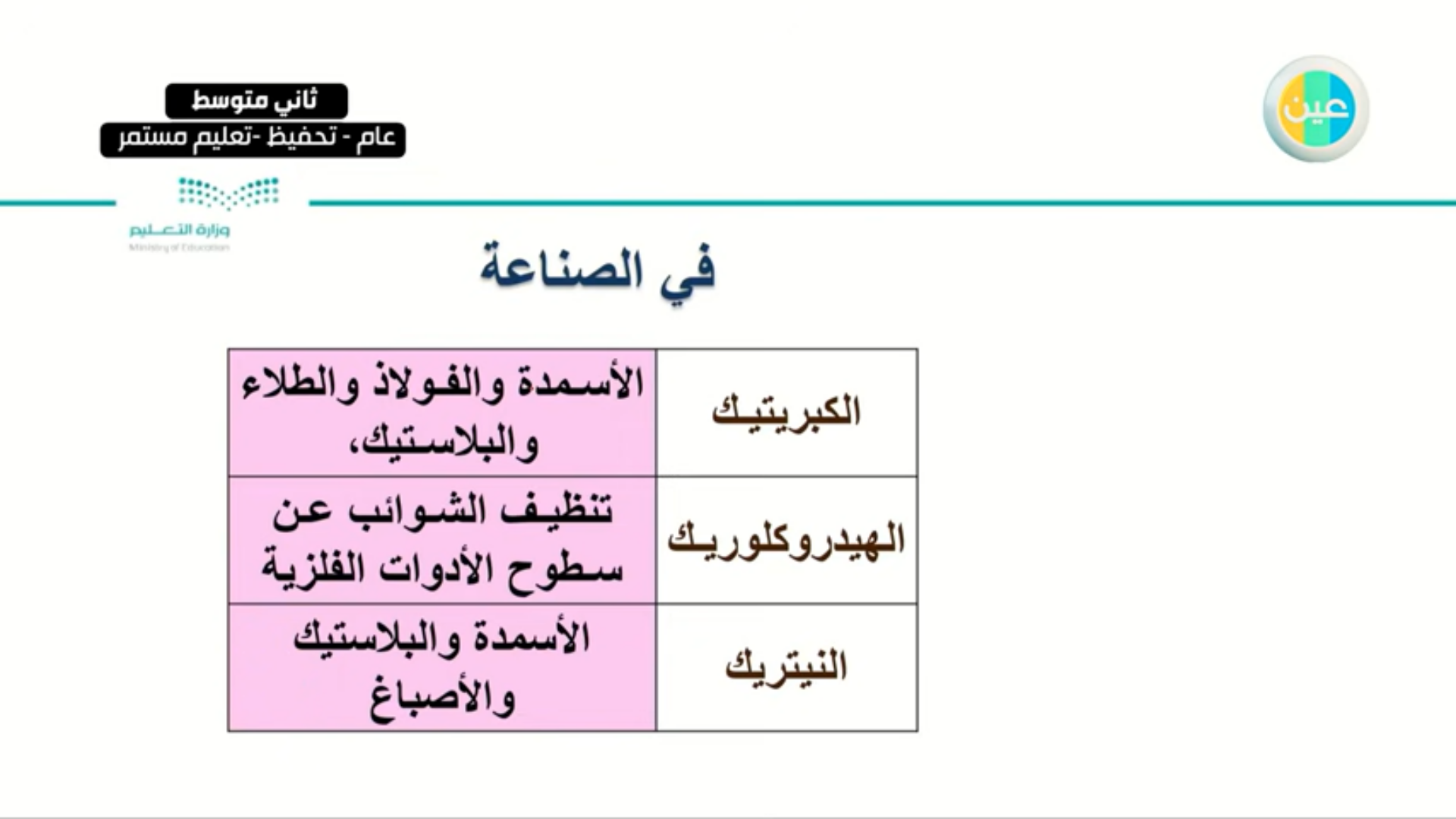 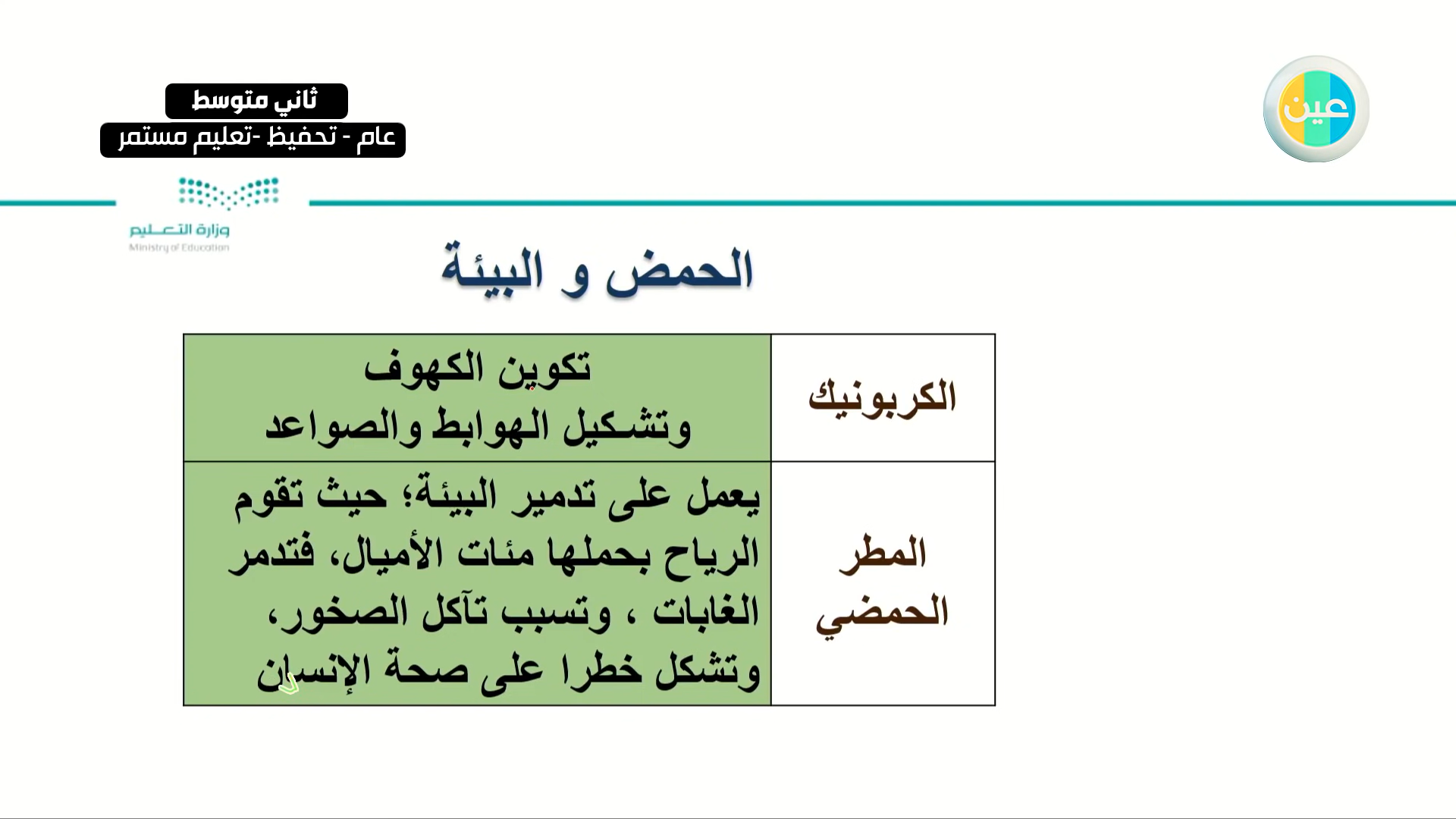 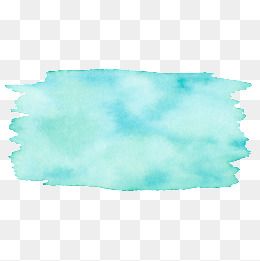 مستعينة بكتابك صفحة 49 اذكري بعض استخدامات الاحماض
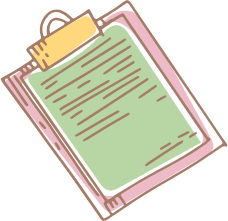 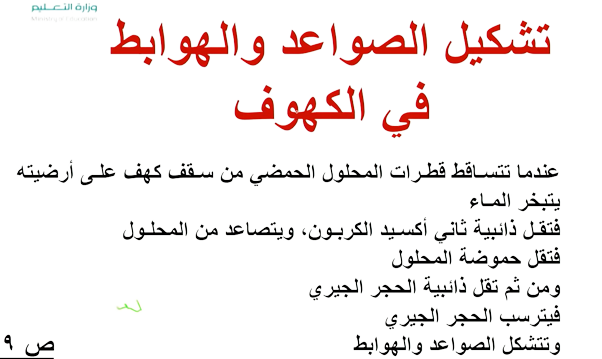 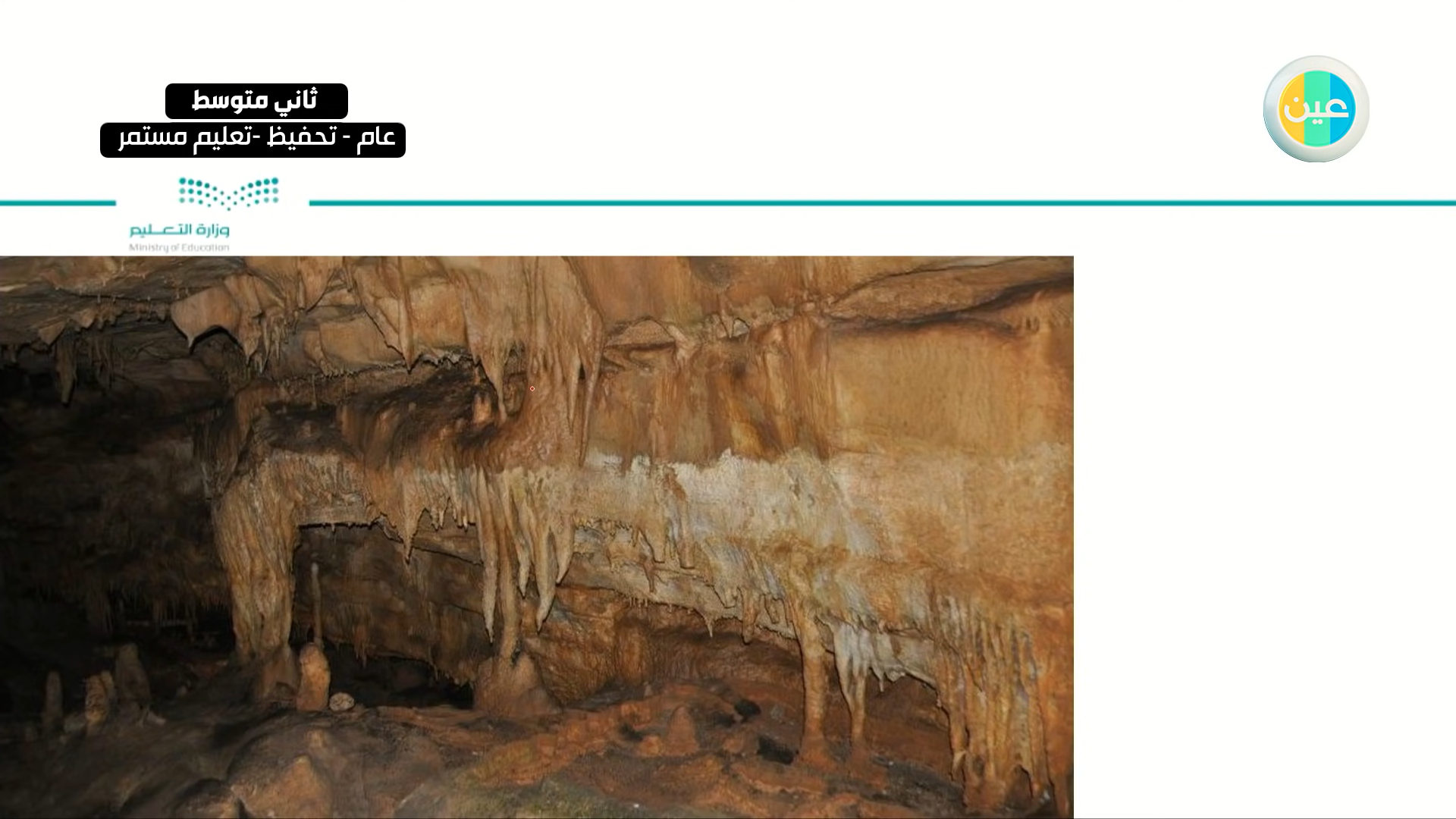 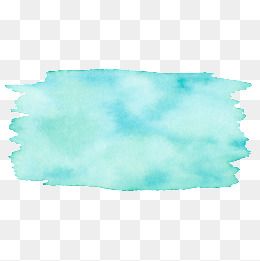 التقويم مرحلي
صح أم خطأ
الاحماض مواد تطلق ايونات الاكسجين في الماء
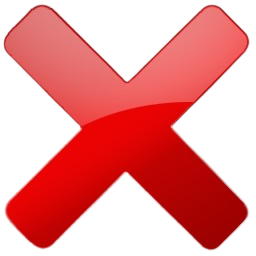 الاحماض ضعيفة التوصيل الكهربائي
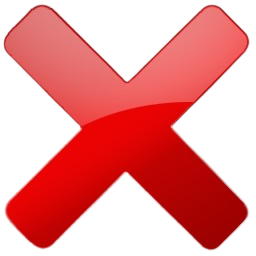 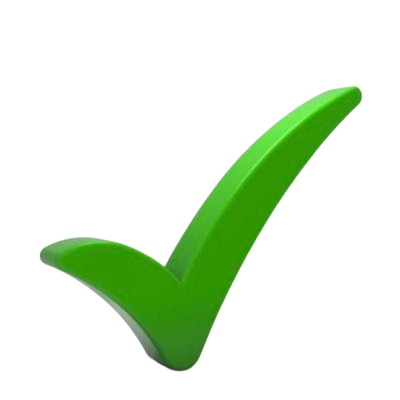 الاحماض مواد حارقة وكاوية يجب الحذر عند استخدامها
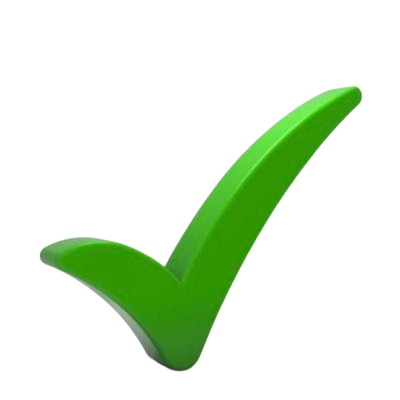 تستخدم الاحماض في صناعة الأسمدة والاصباغ
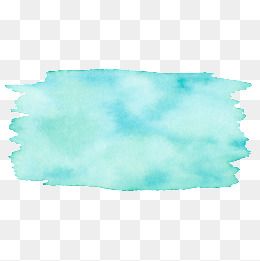 استرتيجية اشاهد وادون
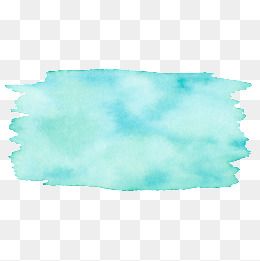 شاهدي الفيديو التالي و دوني اهم المعلومات عن القواعد
المحاليل القاعدية
مواد تستقبل ايونات الهيدروجين وتكون ايونات الهيدروكسيد عند ذوبانها في الماء
ذوبان في الماء
OH-
قاعدة
+
ايون موجب
ذوبان في الماء
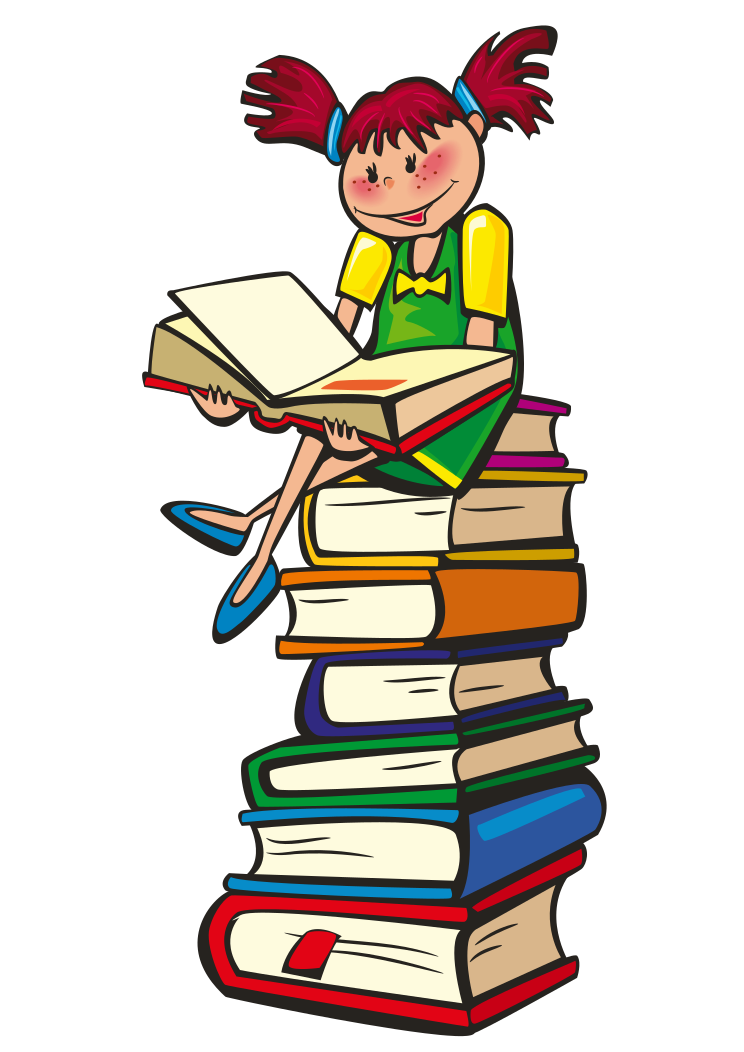 NaOH
Na+
+
OH-
خصائص القواعد
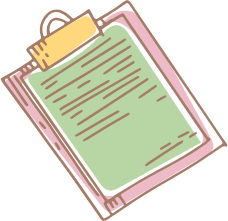 أقل نشاطا مع الفزات
طعمها مر
مواد كاوية وتسبب تآكل الاقمشة والجلود
01
02
03
04
04
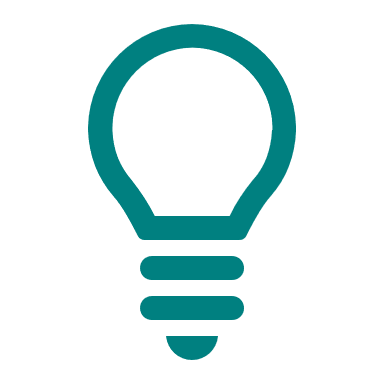 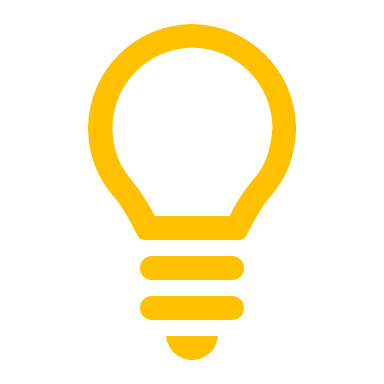 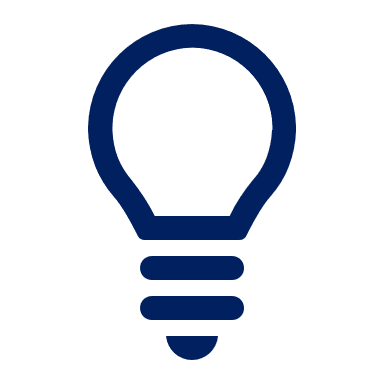 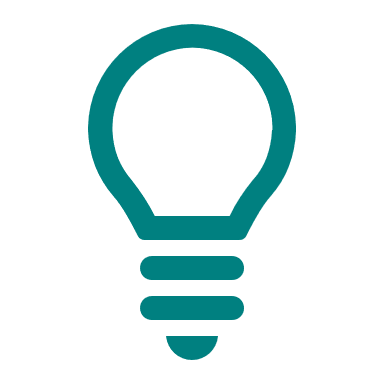 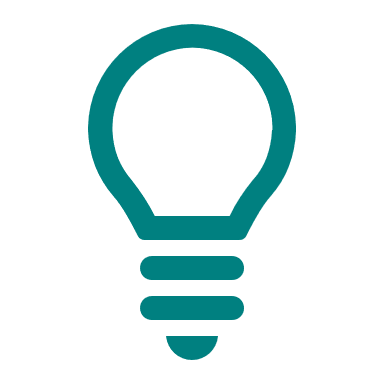 موصلة للتيار الكهربائي
ملمسها زلق
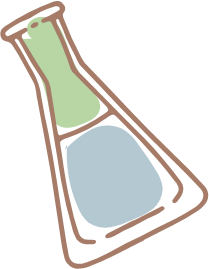 استخدامات القواعد
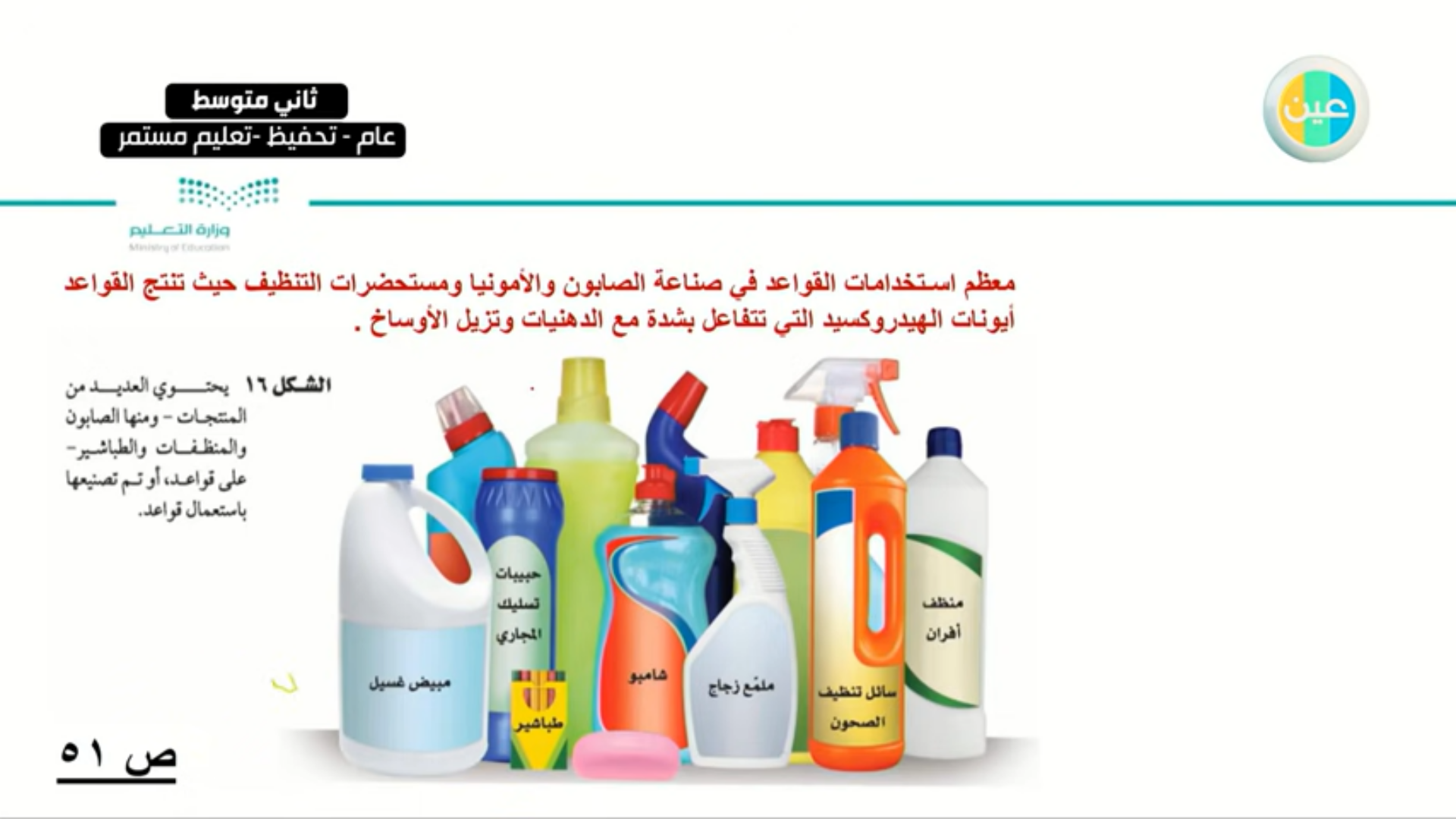 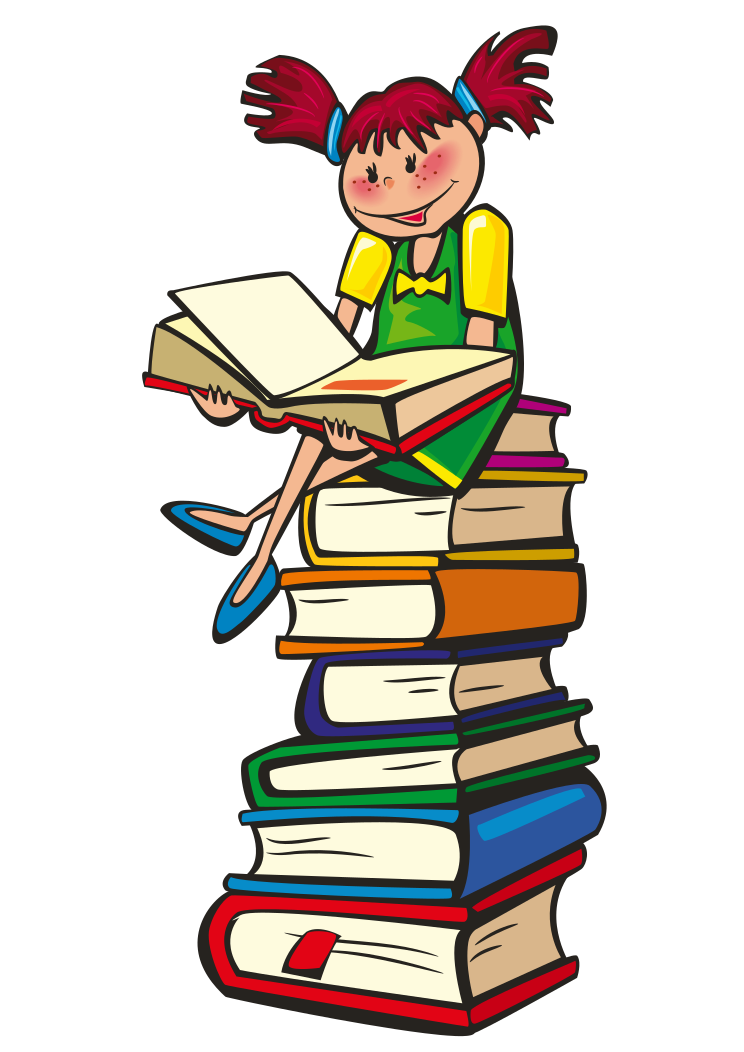 استخدامات القواعد
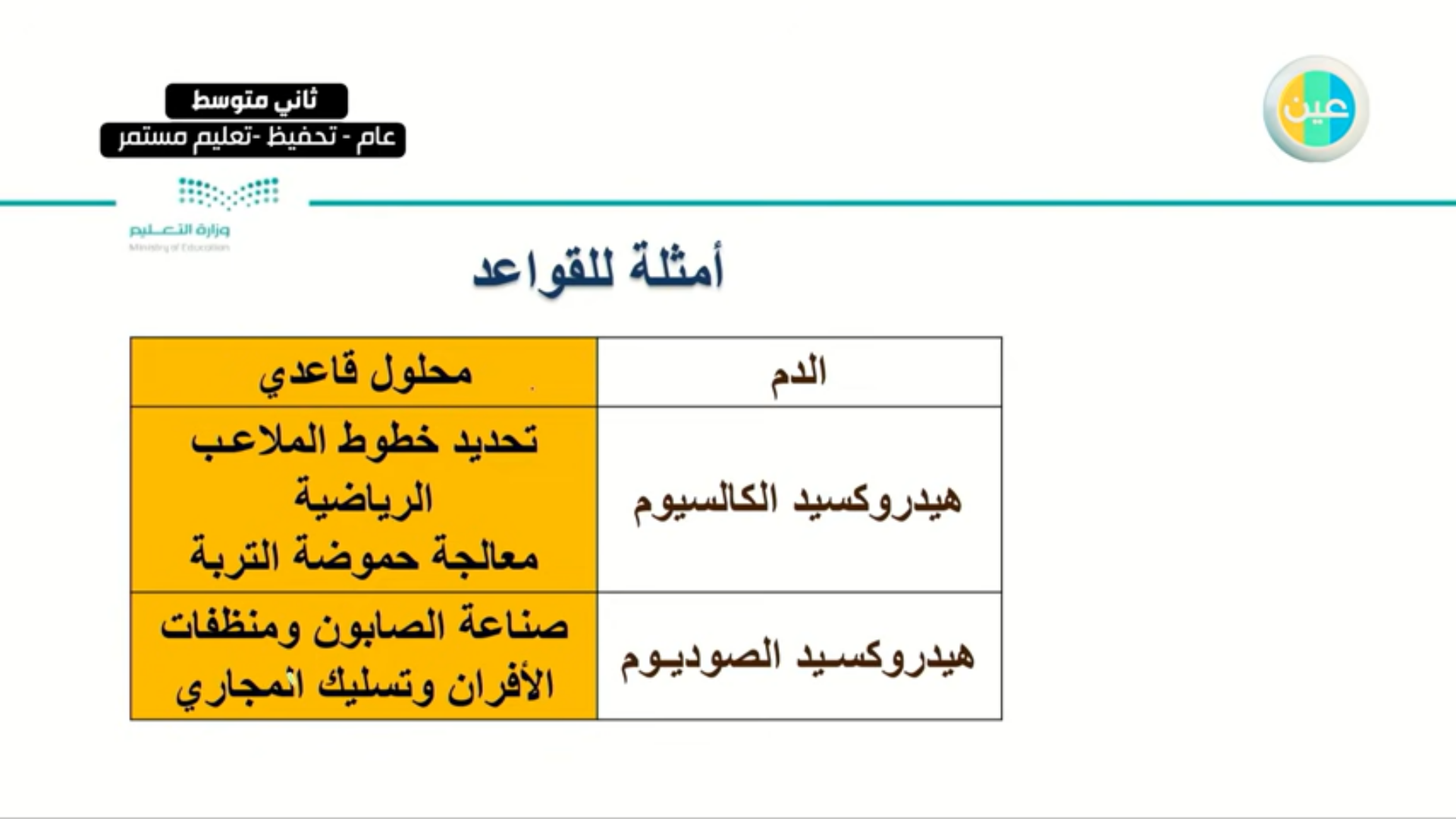 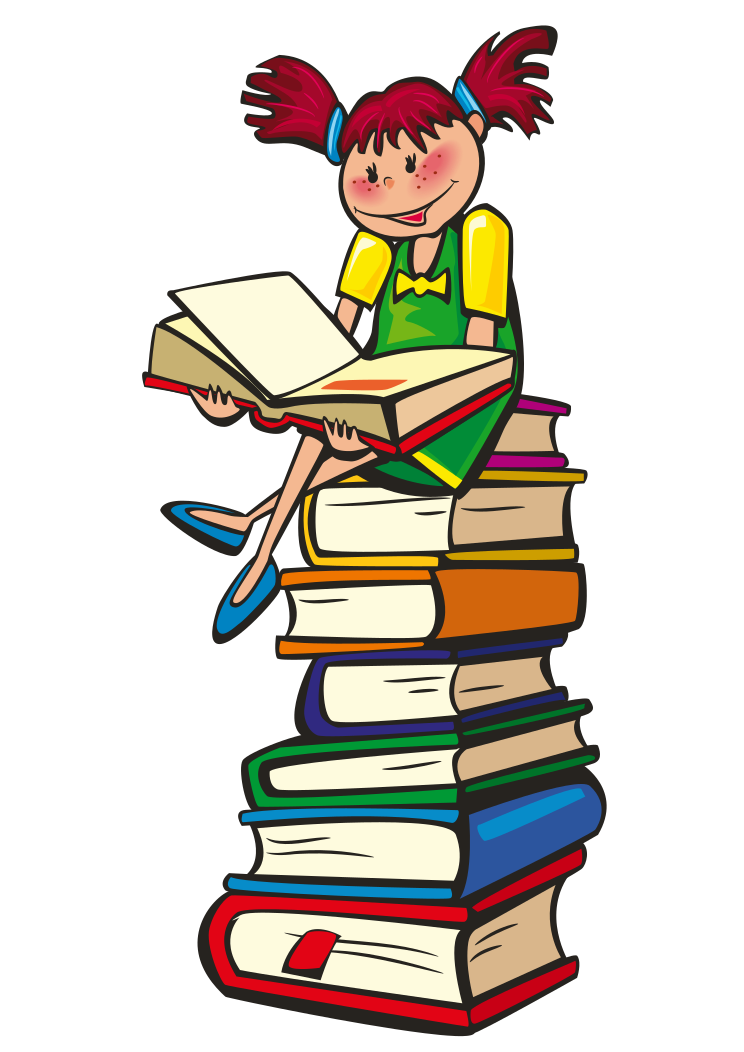 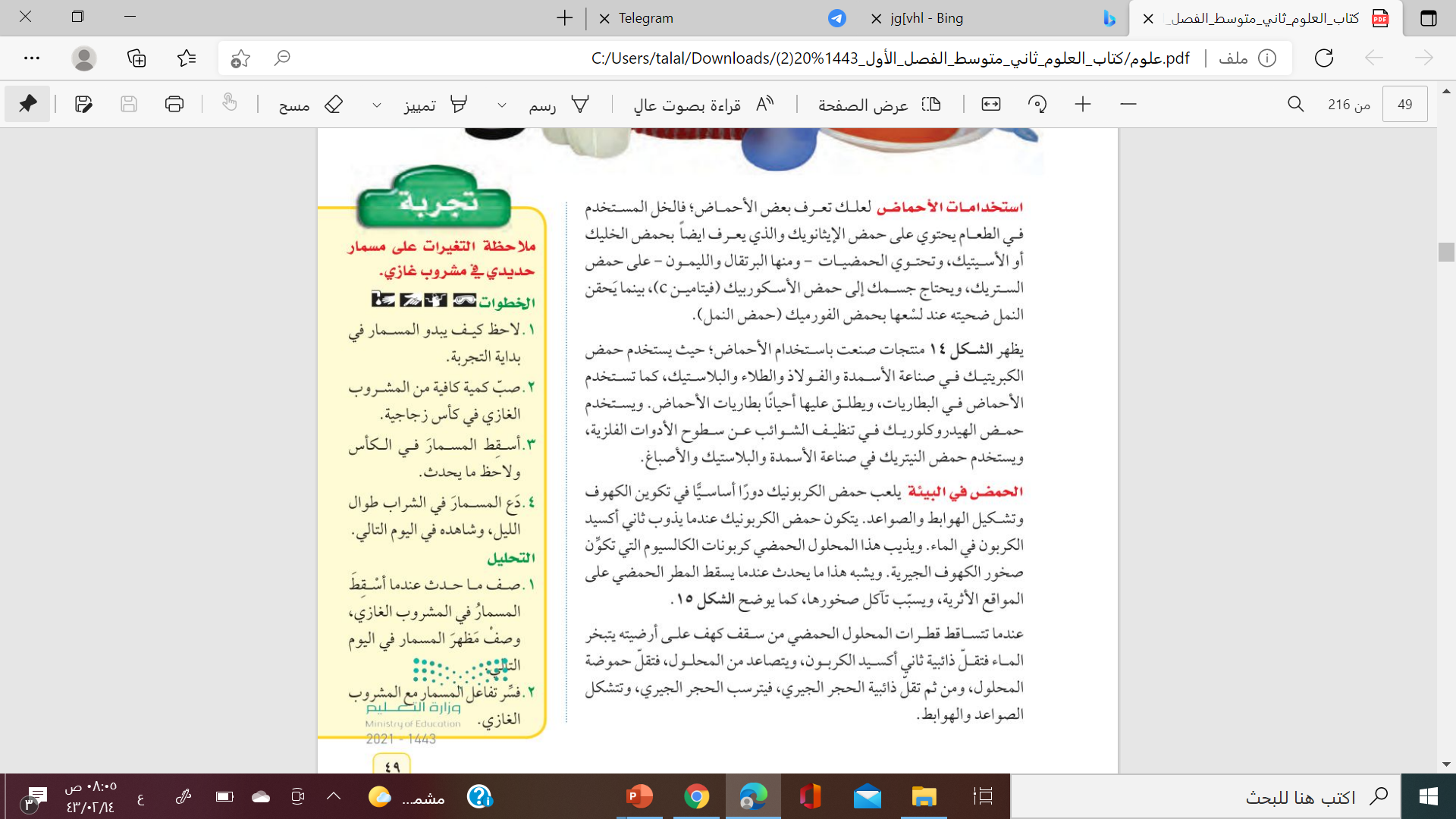 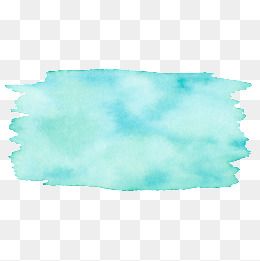 مهمة ادائية
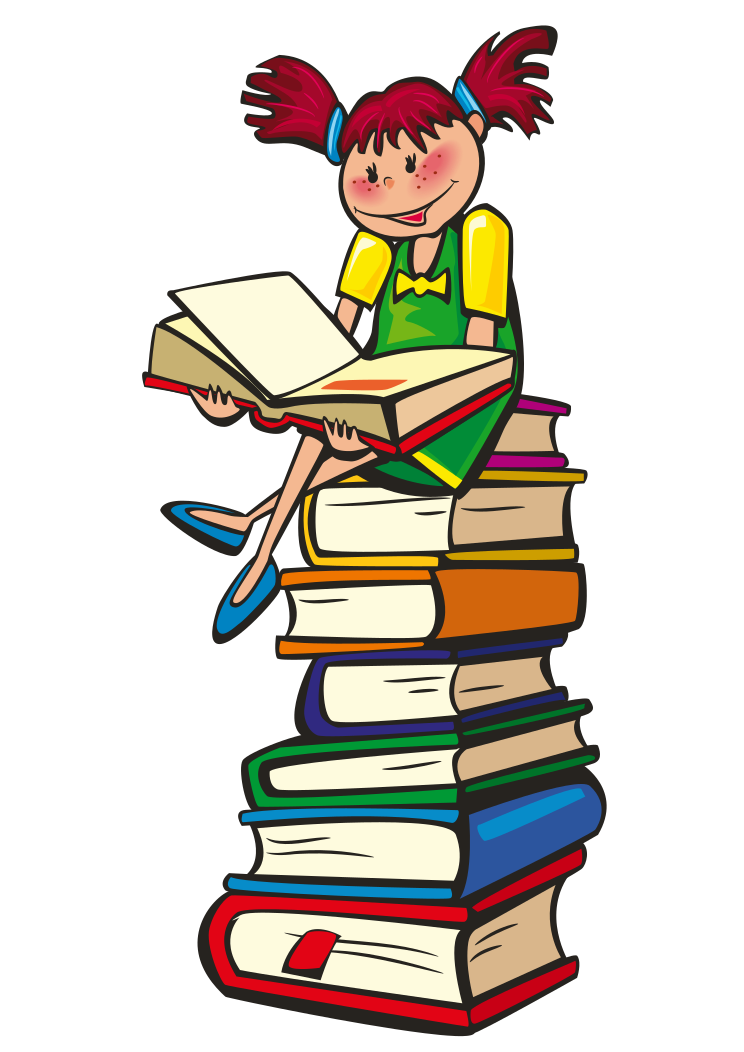 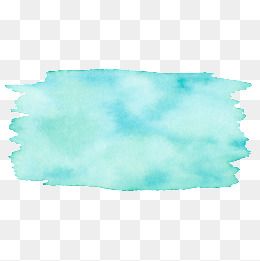 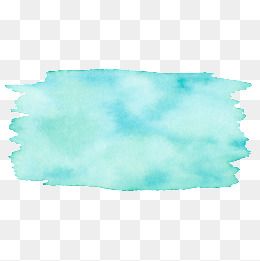 التقويم الختامي
استخدام المنظمات التخطيطية
القواعد
طعمها مر
طعمها لاذع
الاحماض
موصلة للكهرباء
مادة كاوية
اقل تفاعلا مع الفلزات
تتفاعل بشدة مع الفلزات
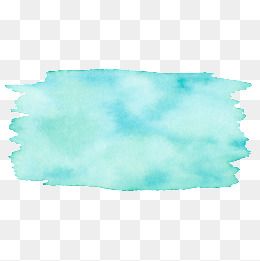 تنتج ايون الهيدروكسيد
هل يمكنك الان تلخيص خصائص كل من الاحماض والقواعد في مخطط فن للمقارنة
تنتج ايون الهيدرونيوم
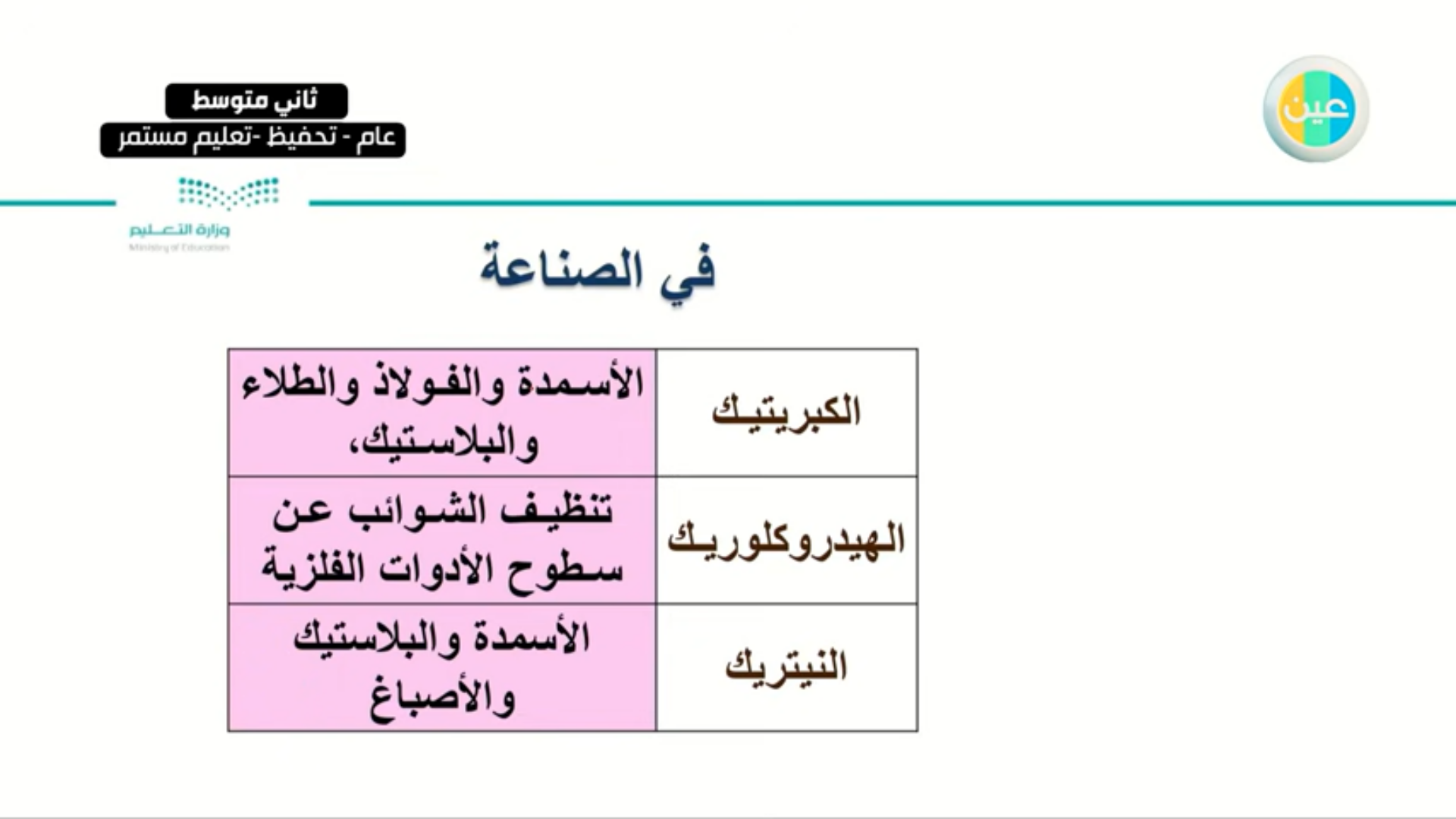 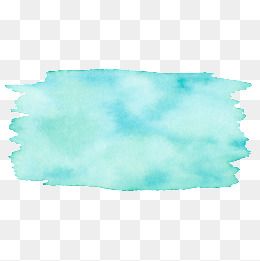 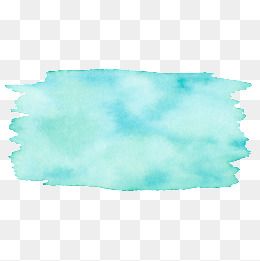 الواجب
الخلاصة
القواعد
طعمها مر
طعمها لاذع
الاحماض
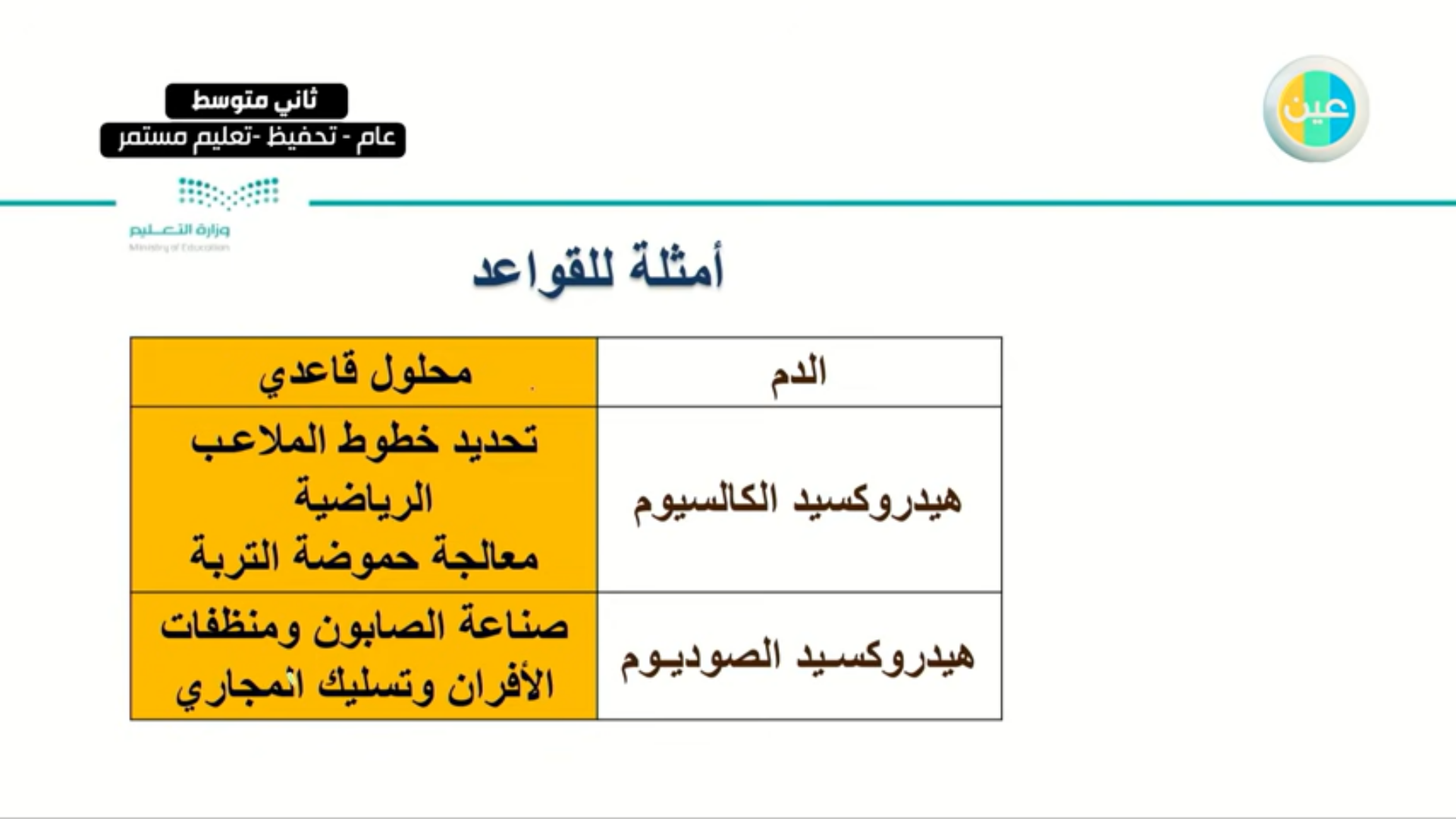 موصلة للكهرباء
مادة كاوية
اقل تفاعلا مع الفلزات
تتفاعل بشدة مع الفلزات
تنتج ايون الهيدروكسيد
تنتج ايون الهيدرونيوم
تلميذتي المجتهدة أتمنى منك حل الواجب الموجود في منصة مدرستي
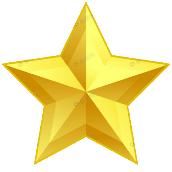 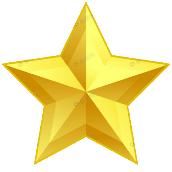 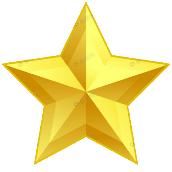 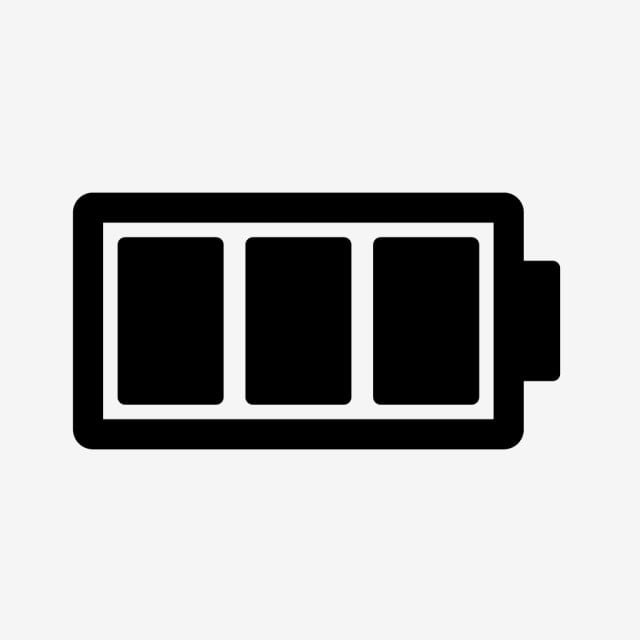 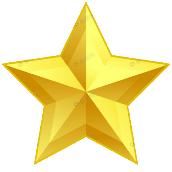 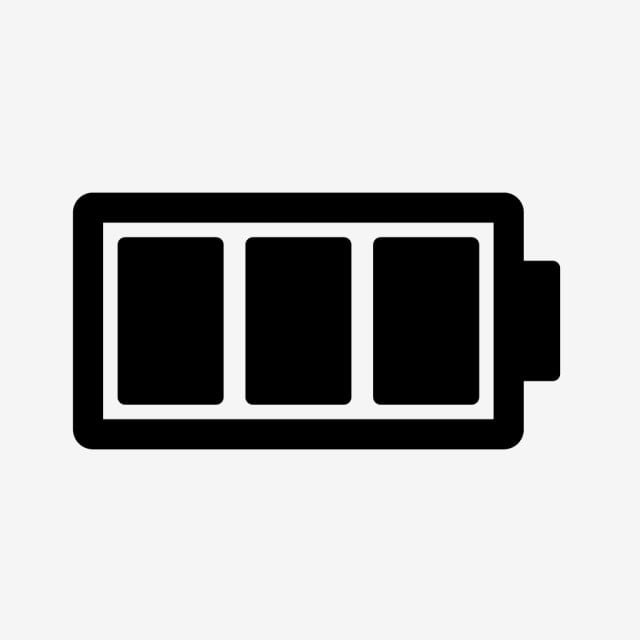 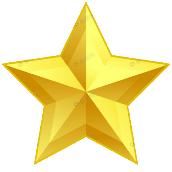 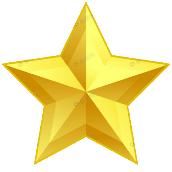 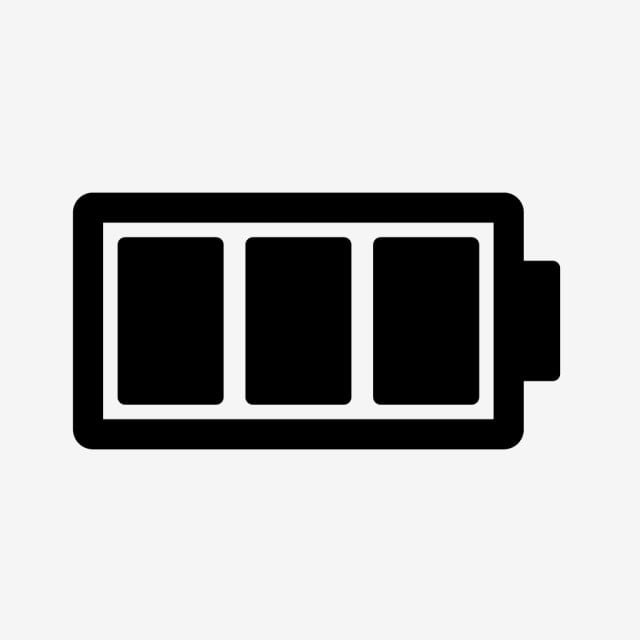 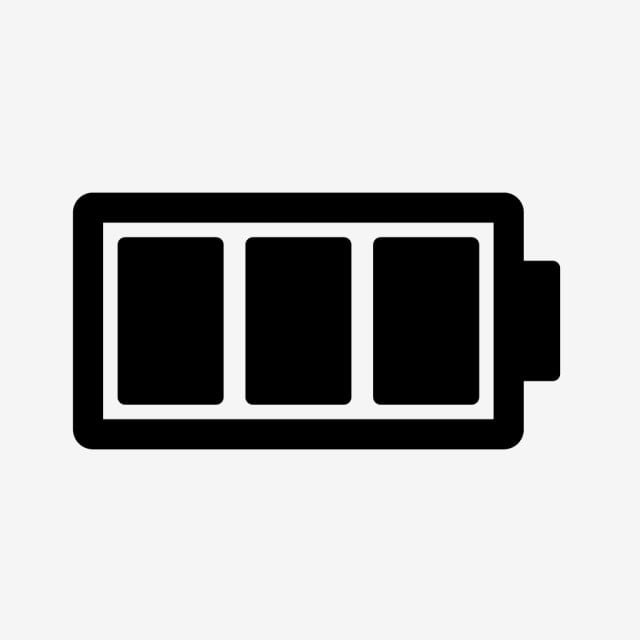 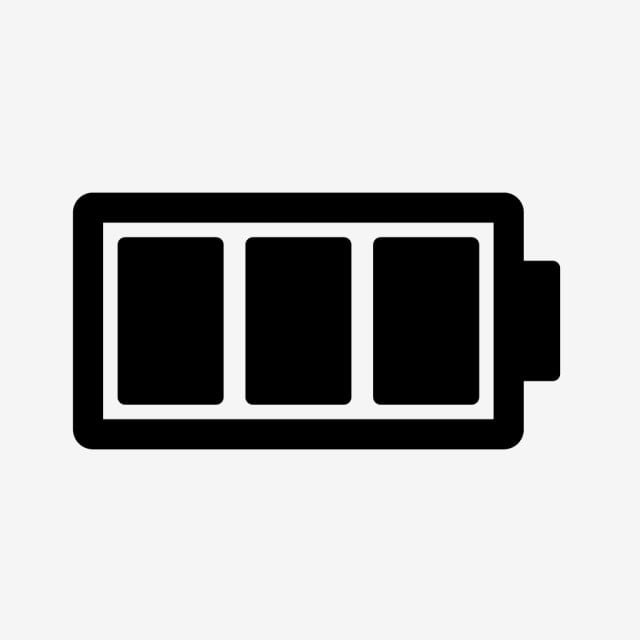 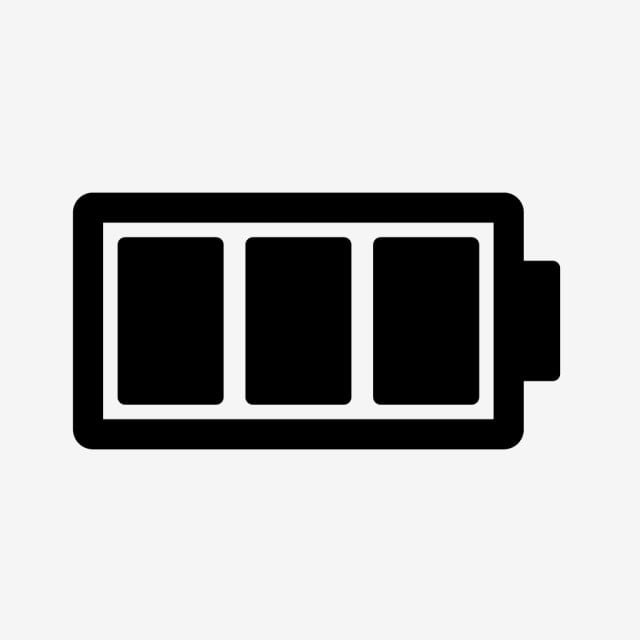 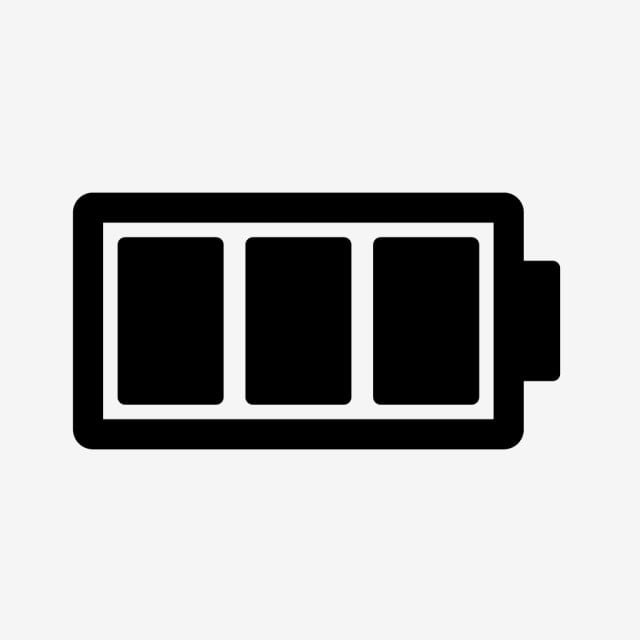 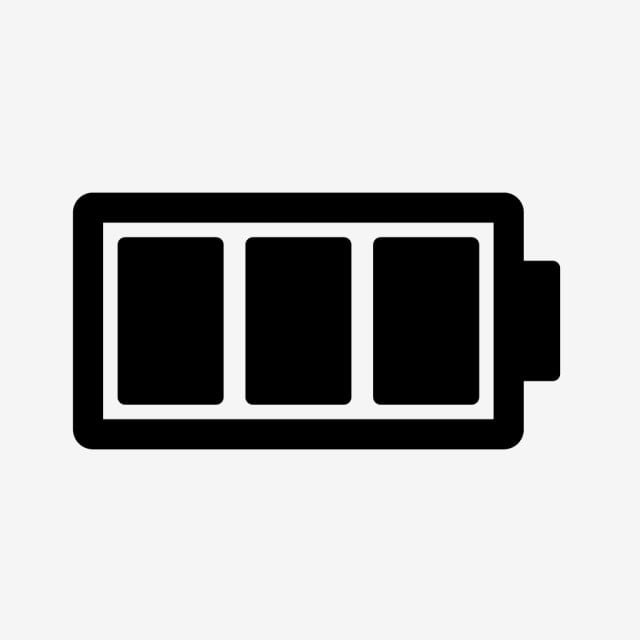 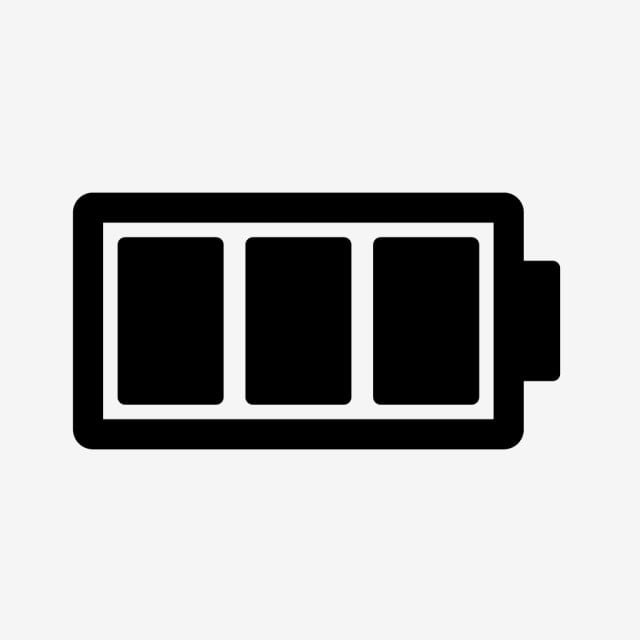 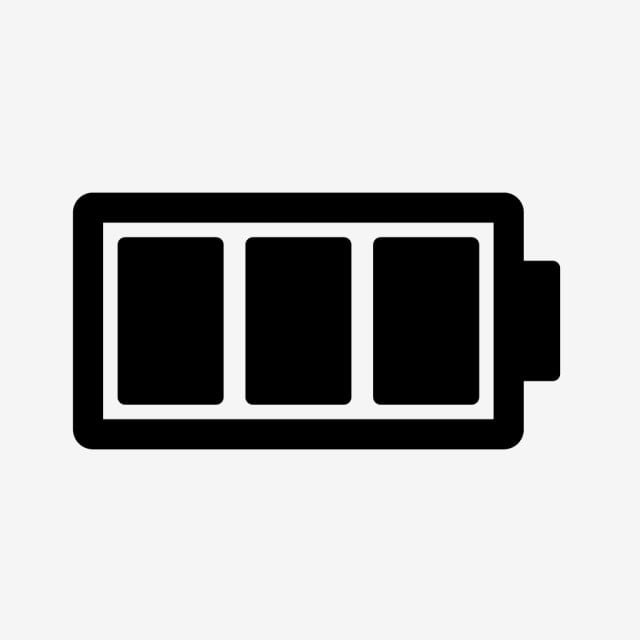 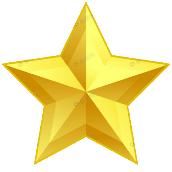 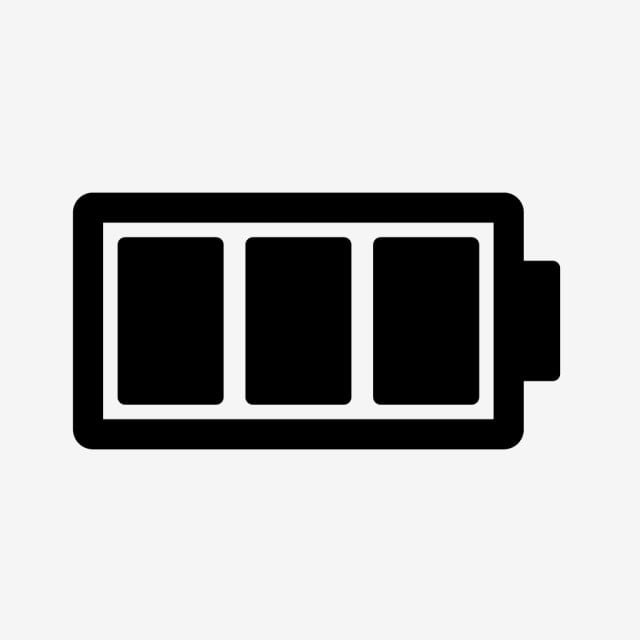 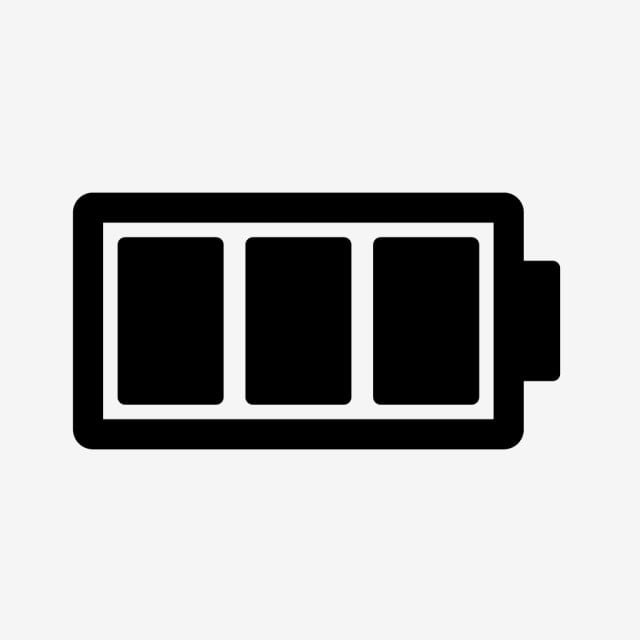 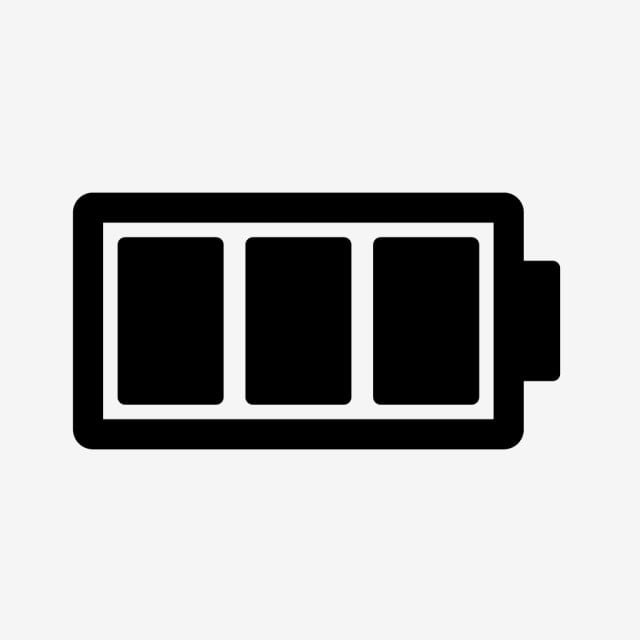 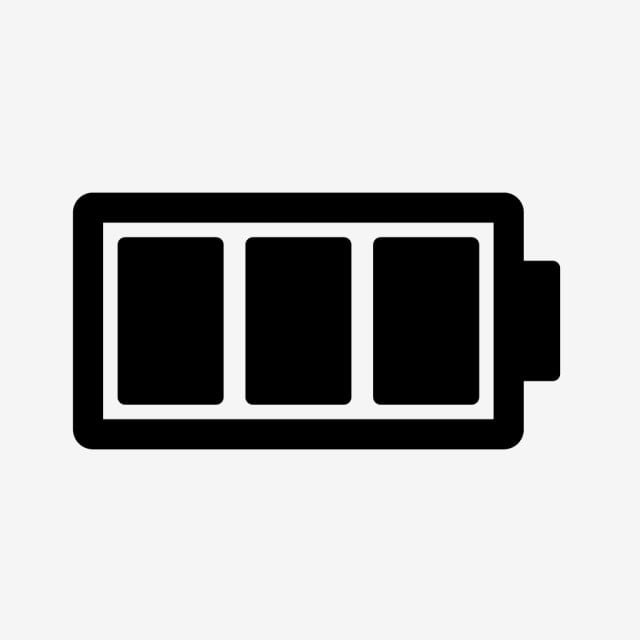 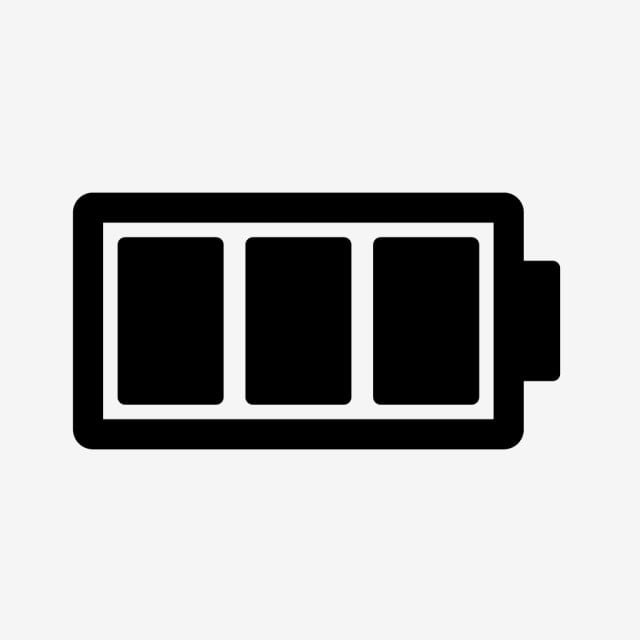 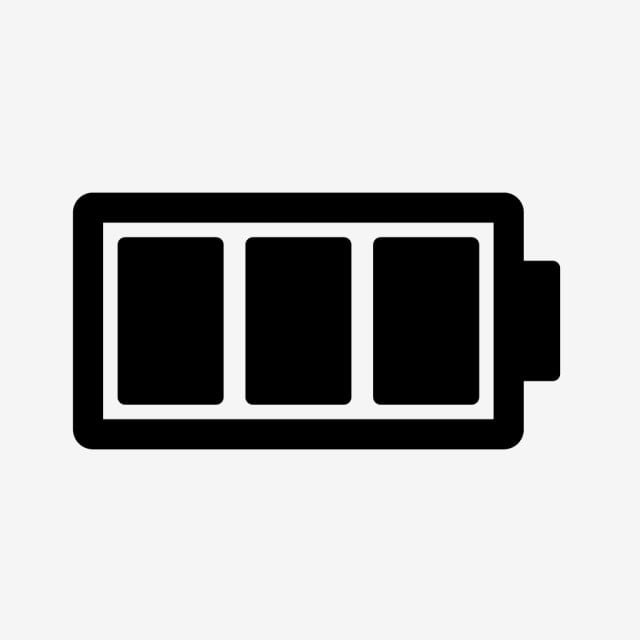 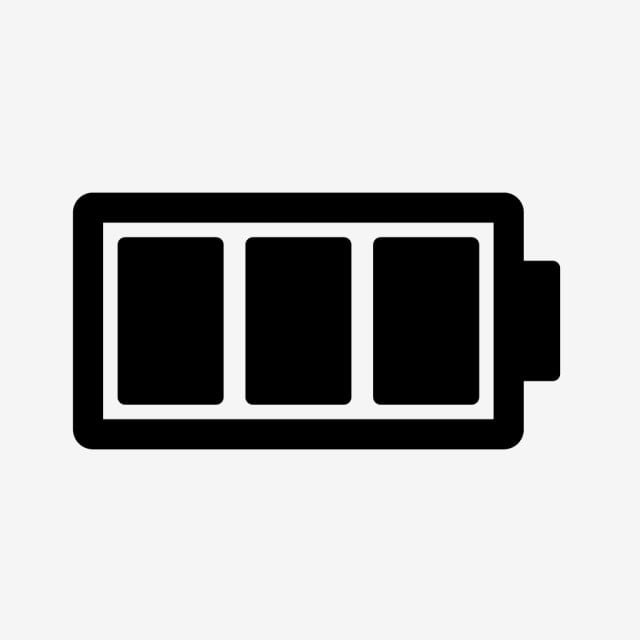 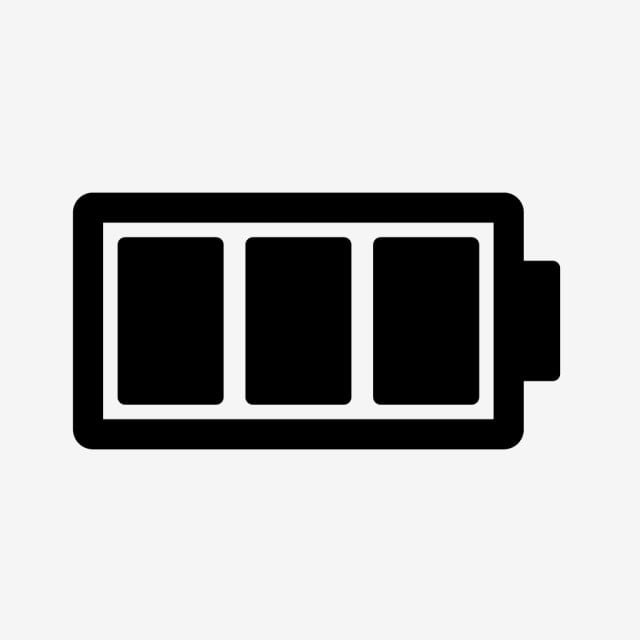 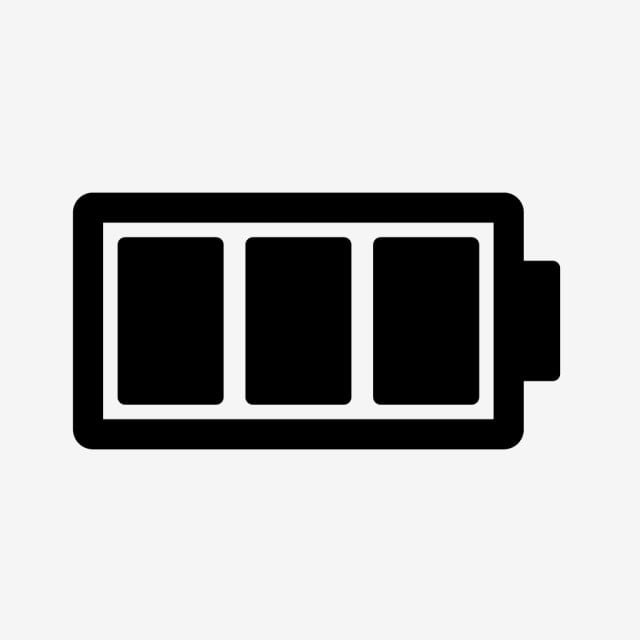 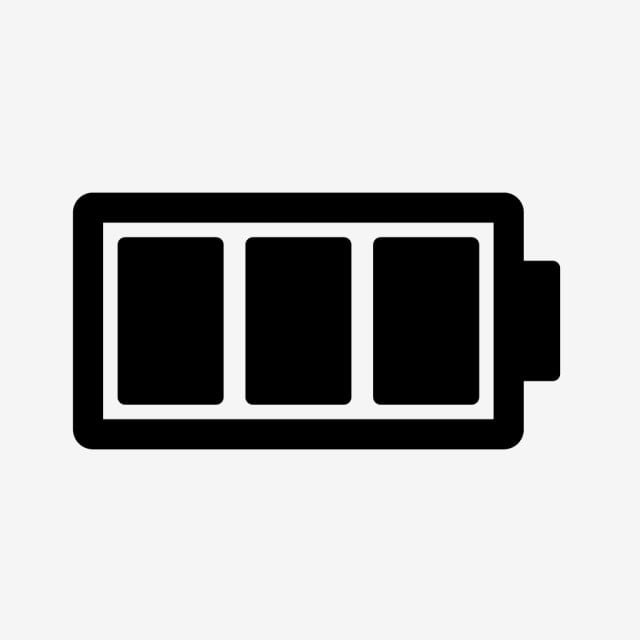 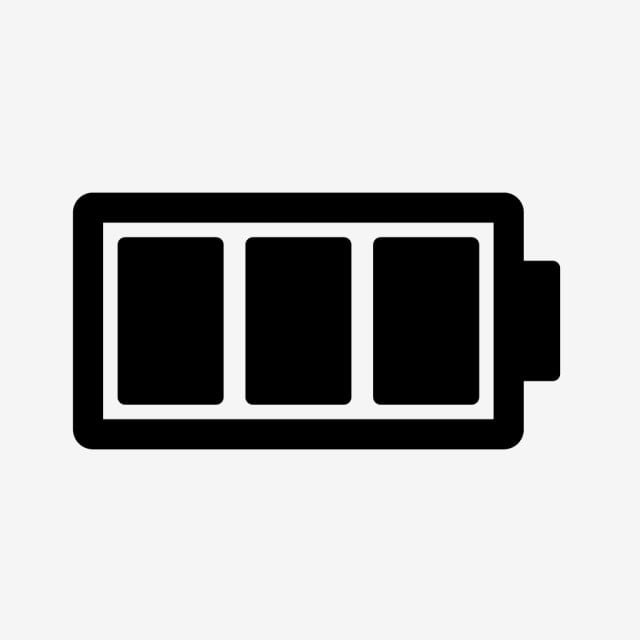 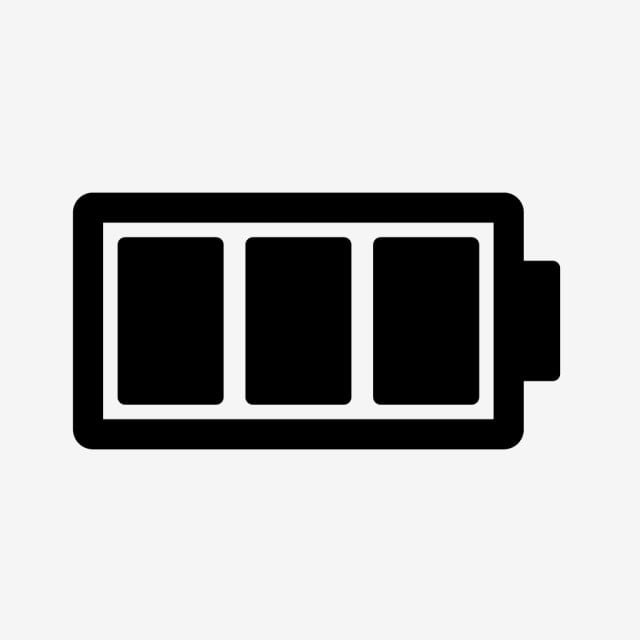 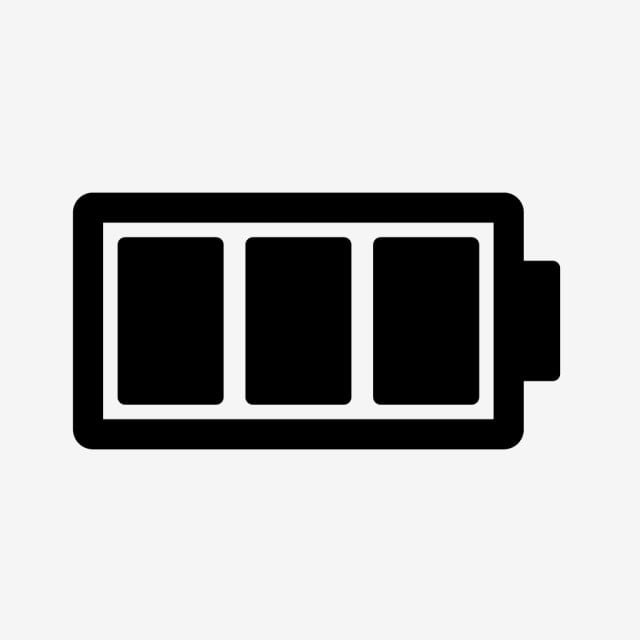 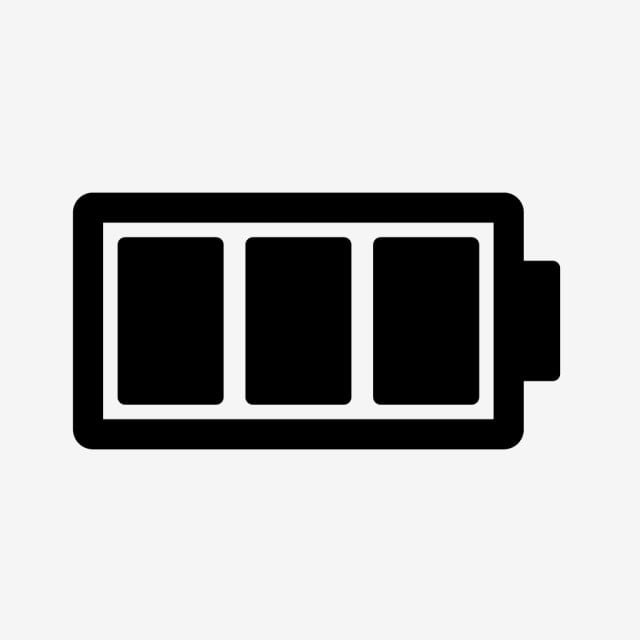 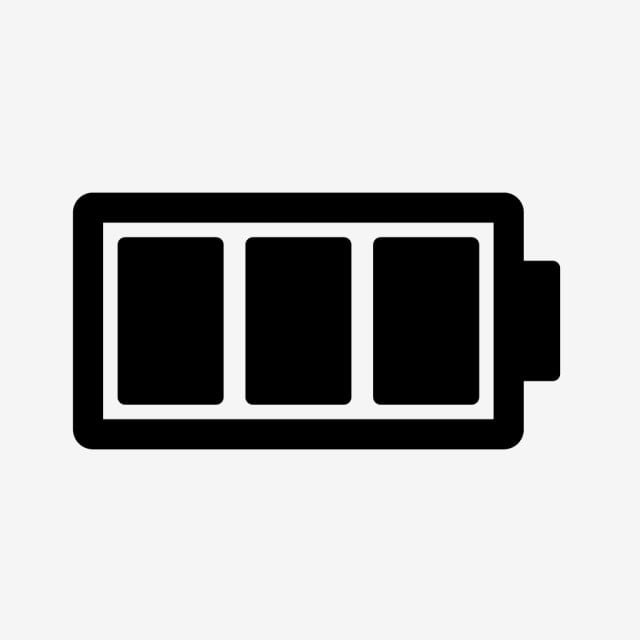 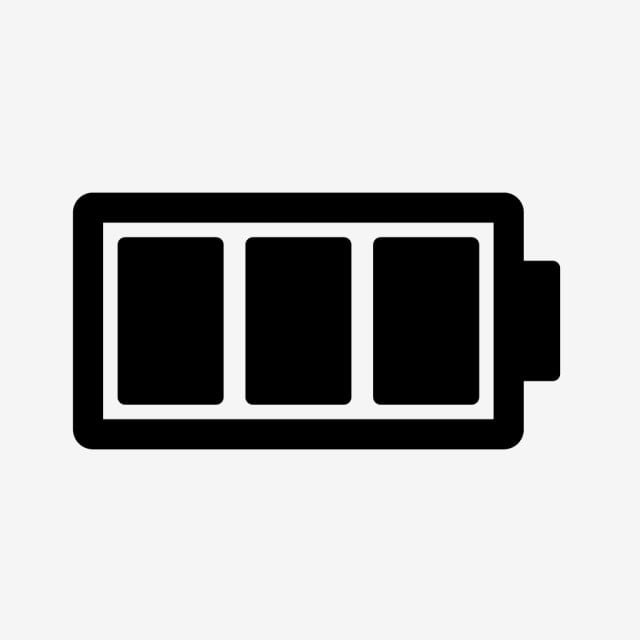 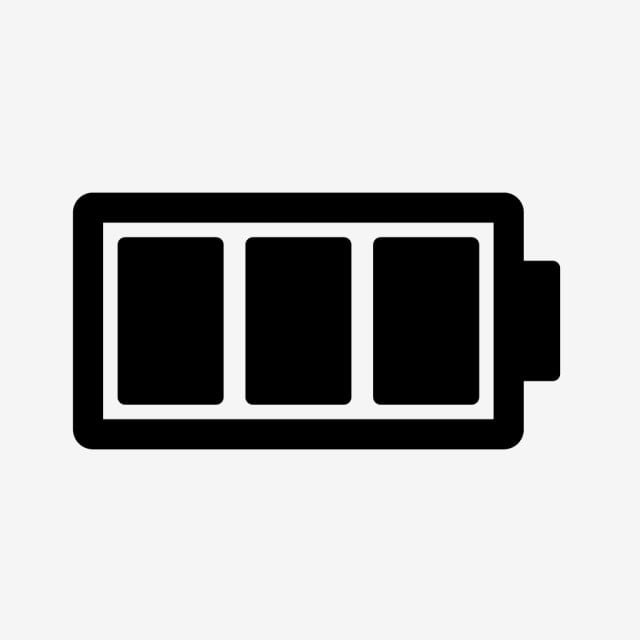 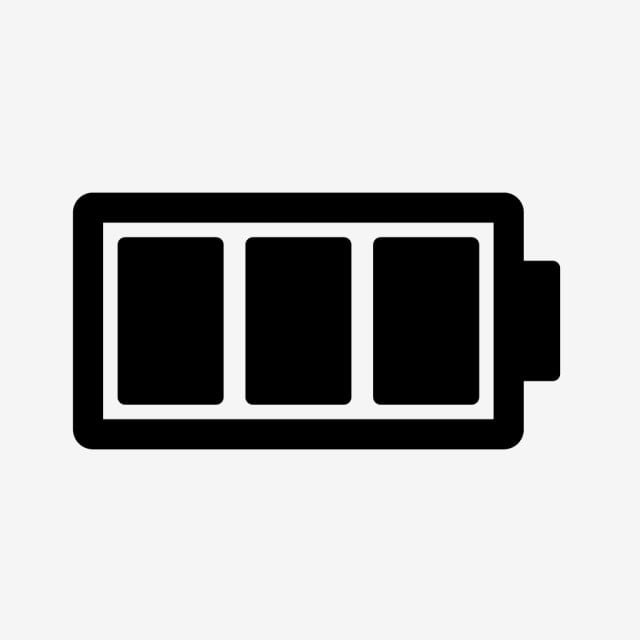 العنود
وعد
ليان
جود
جودي
ريم
رنا
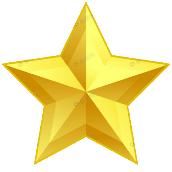 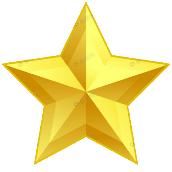 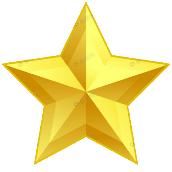 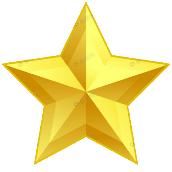 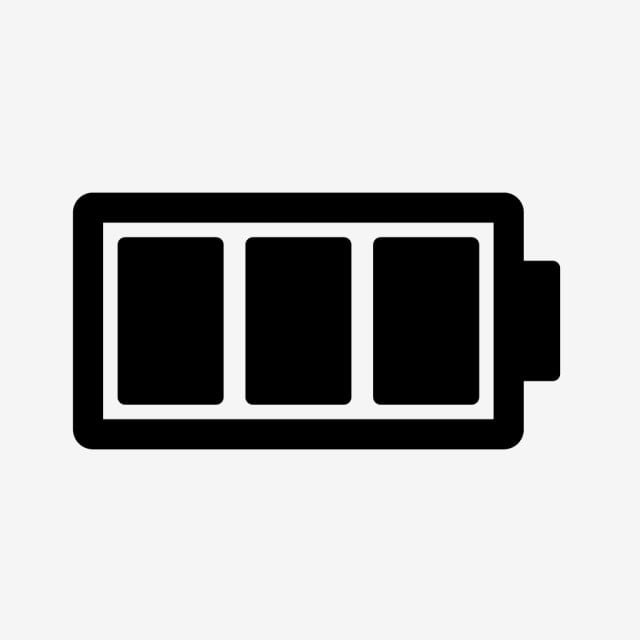 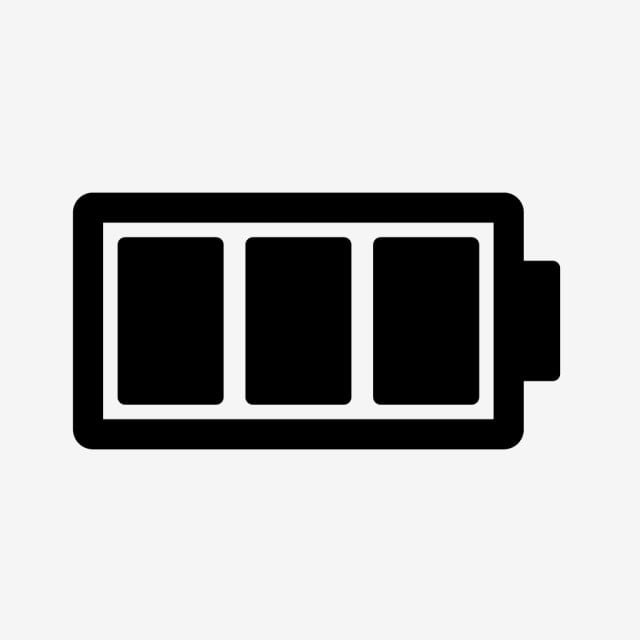 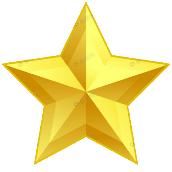 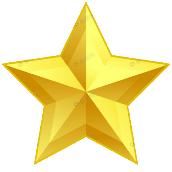 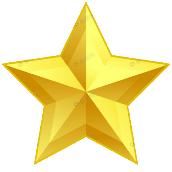 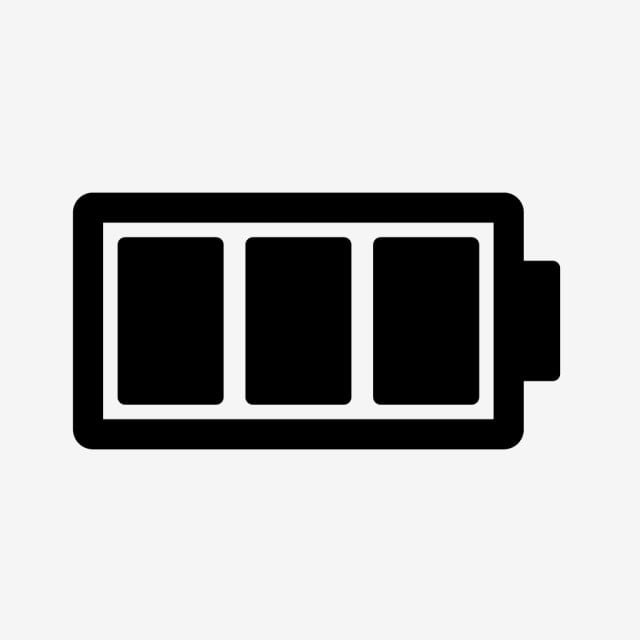 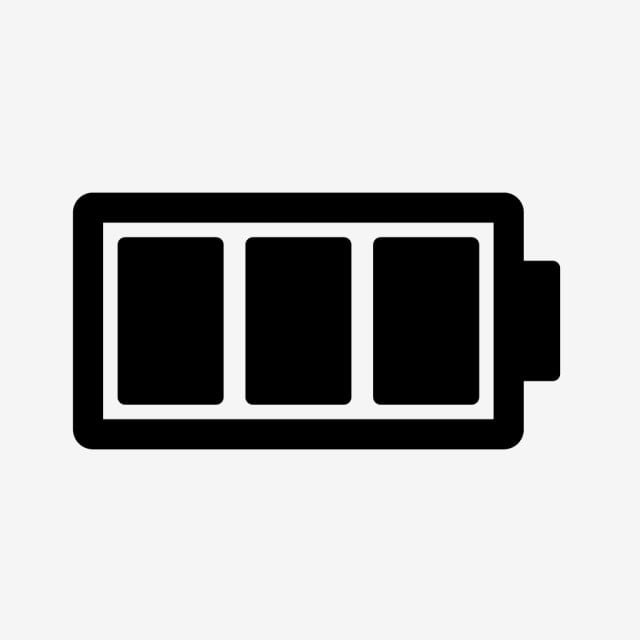 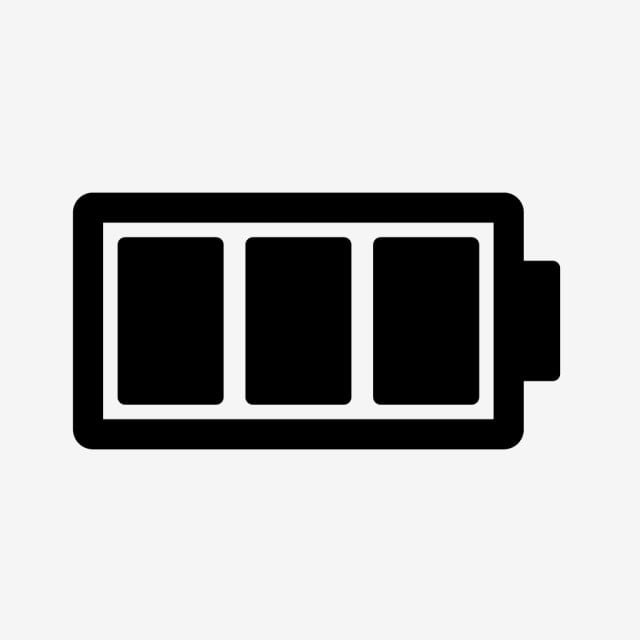 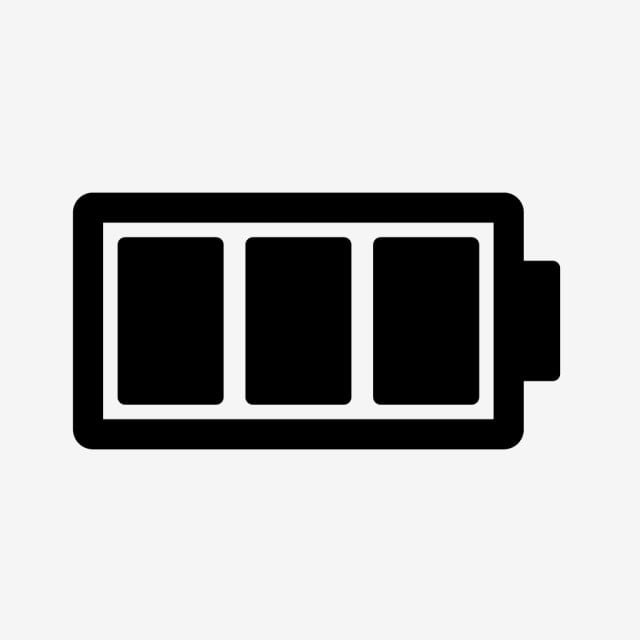 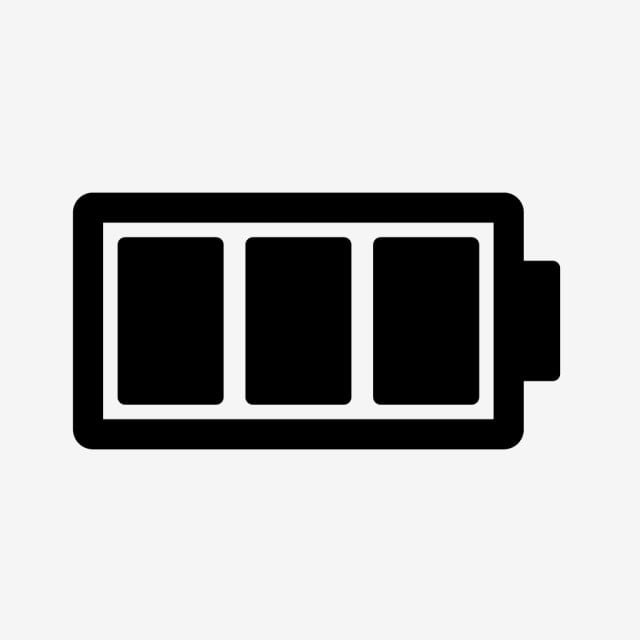 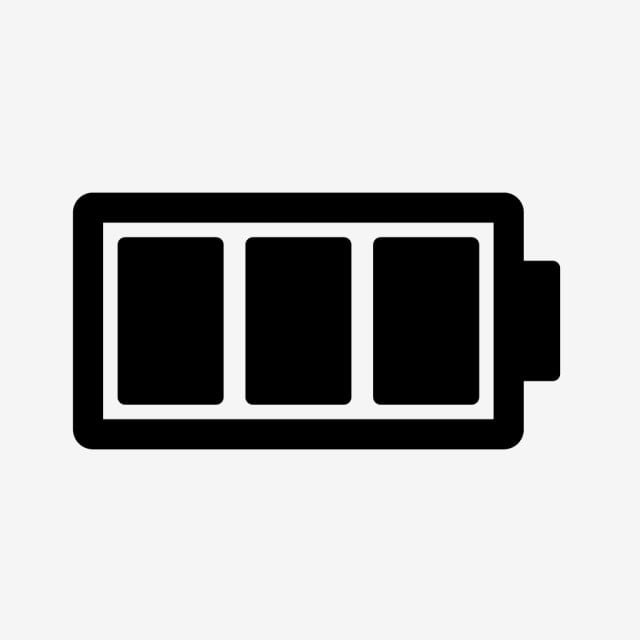 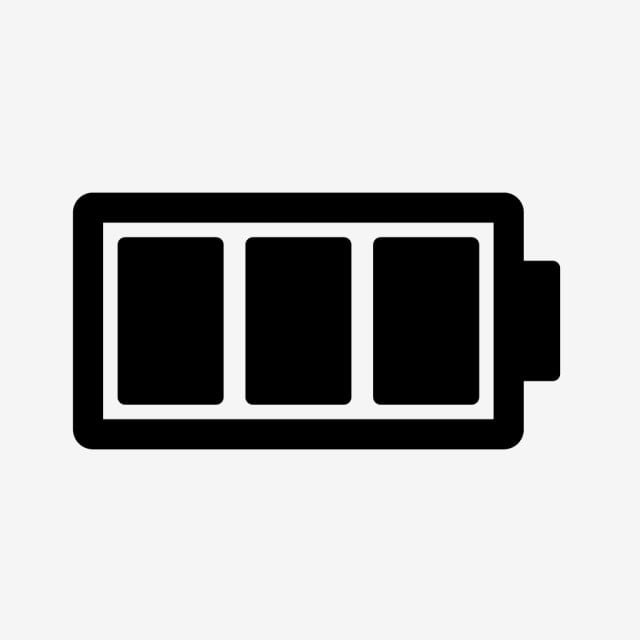 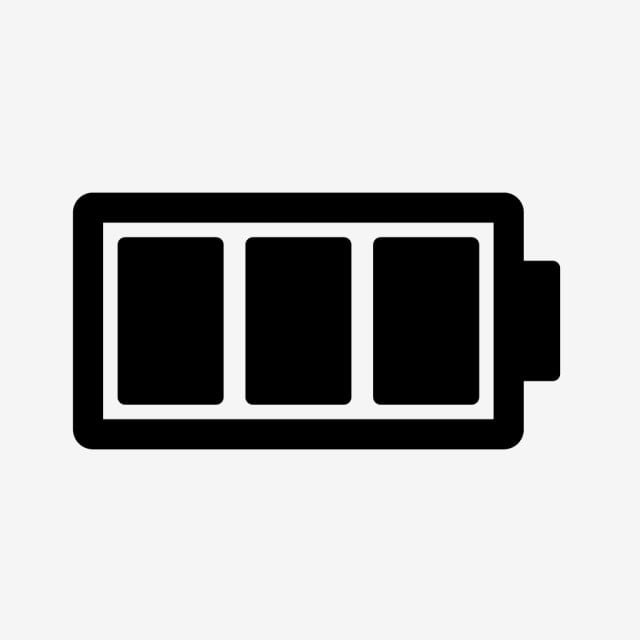 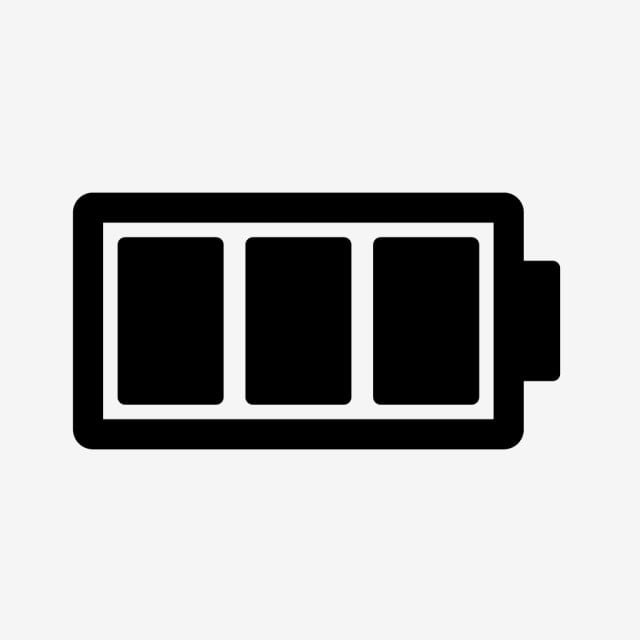 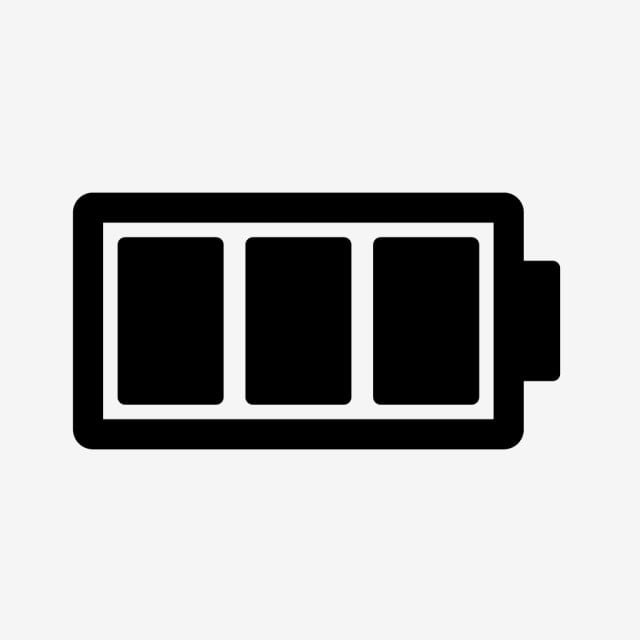 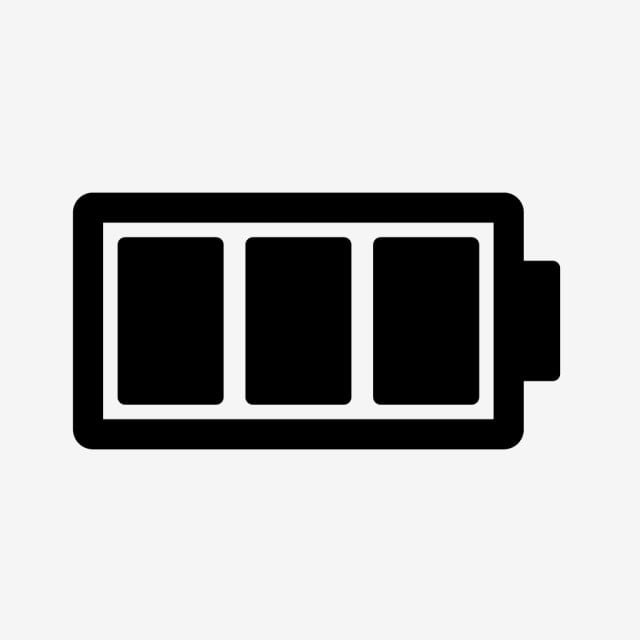 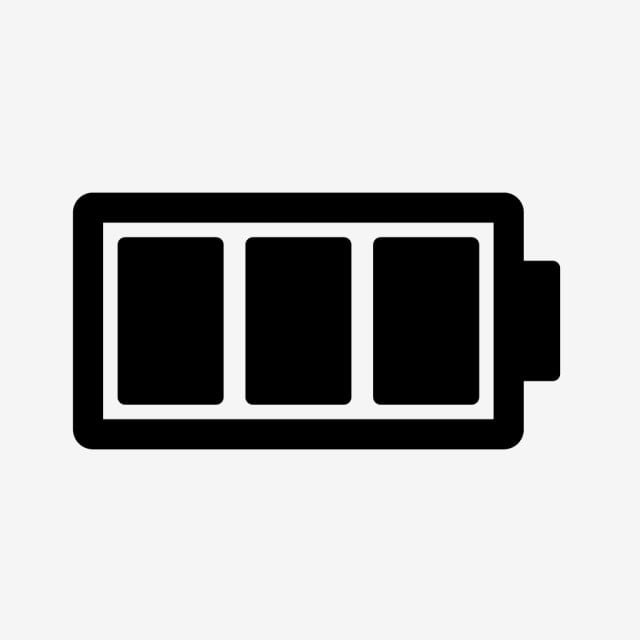 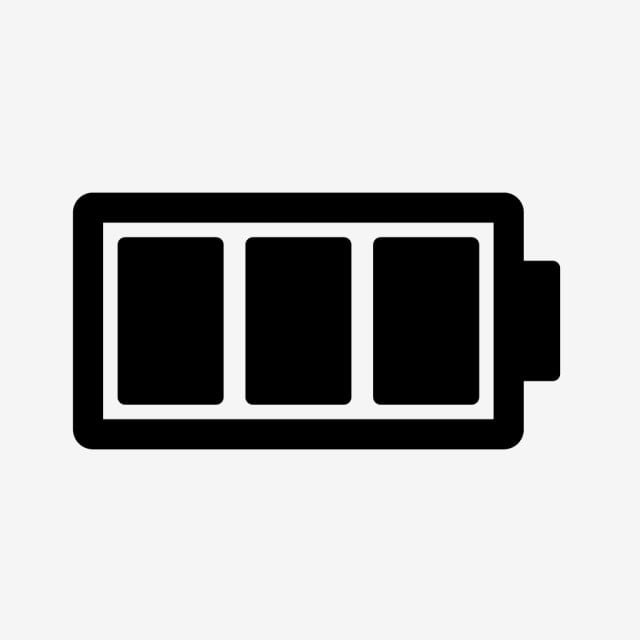 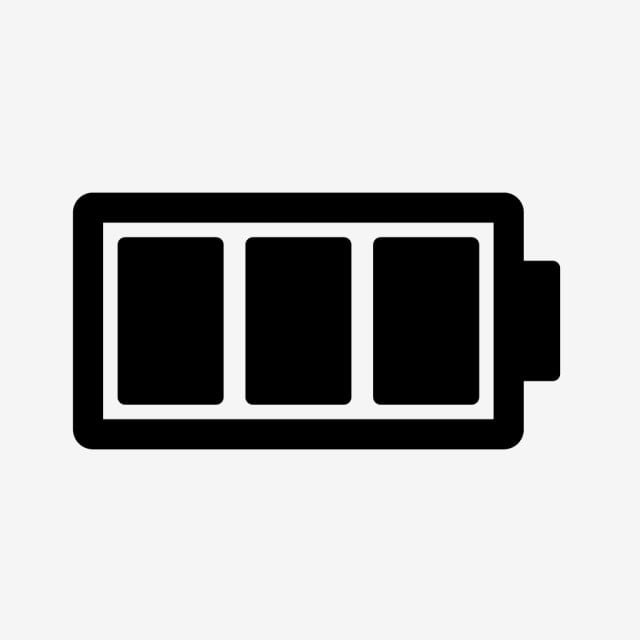 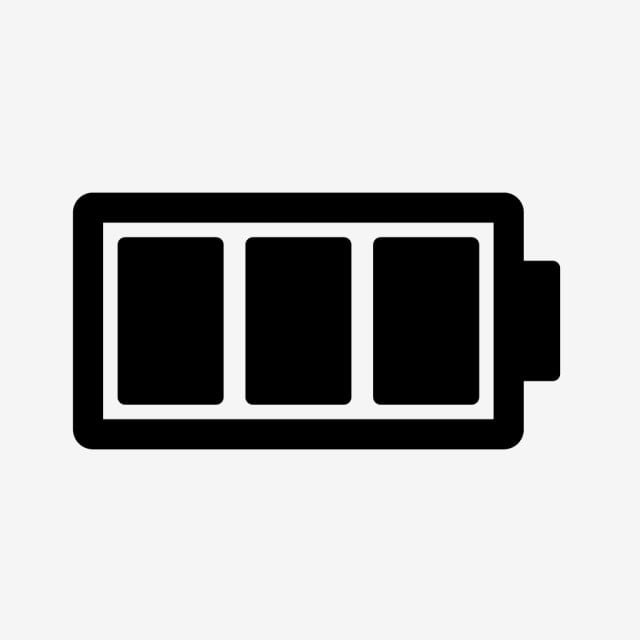 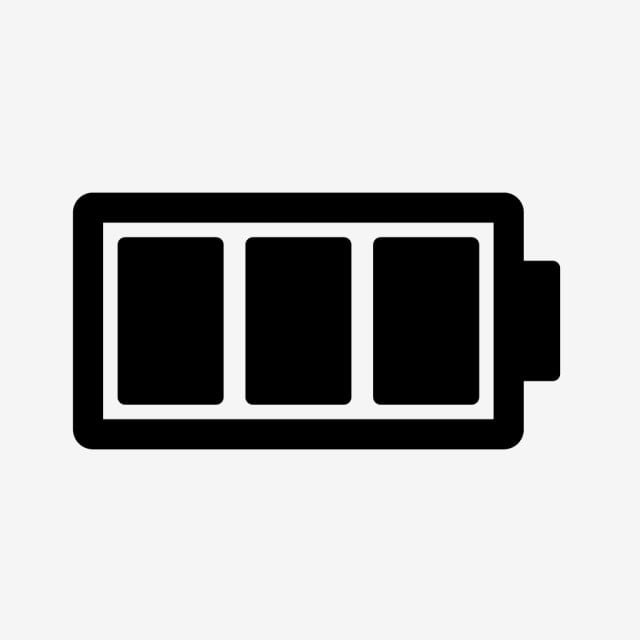 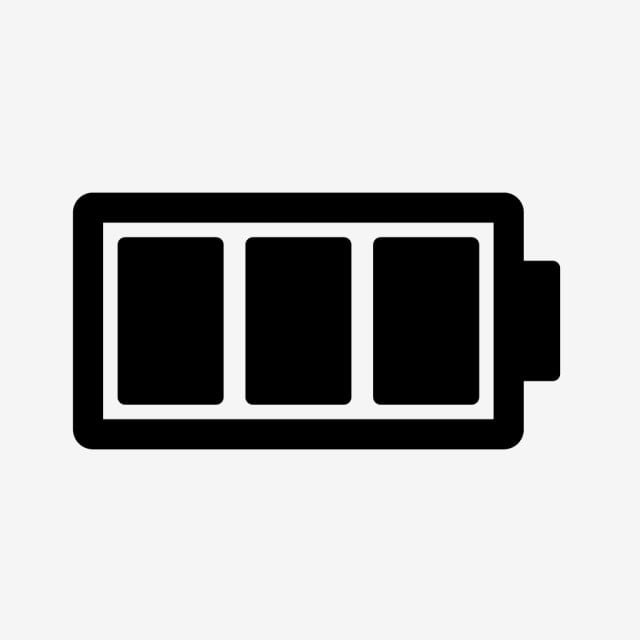 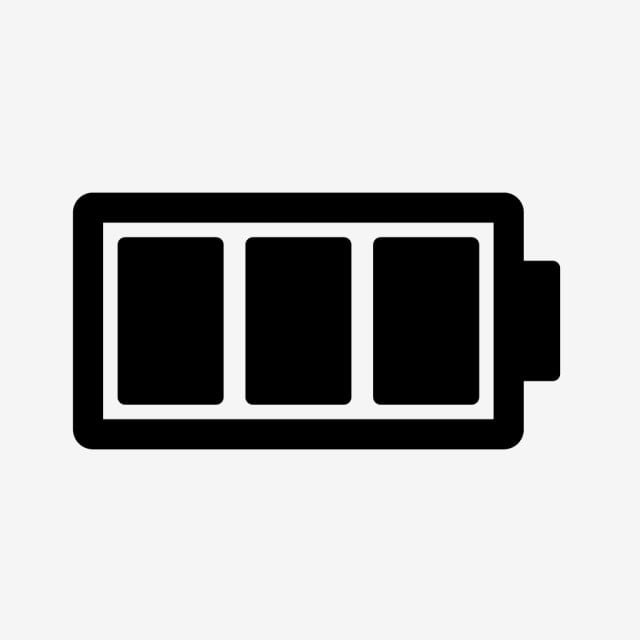 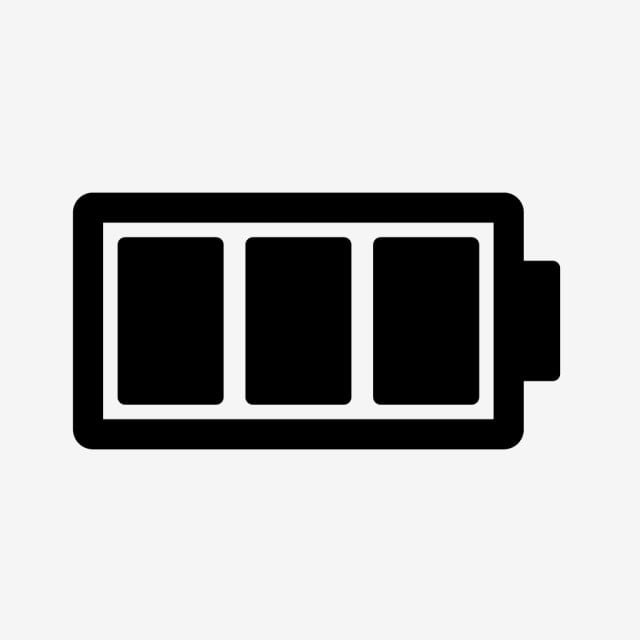 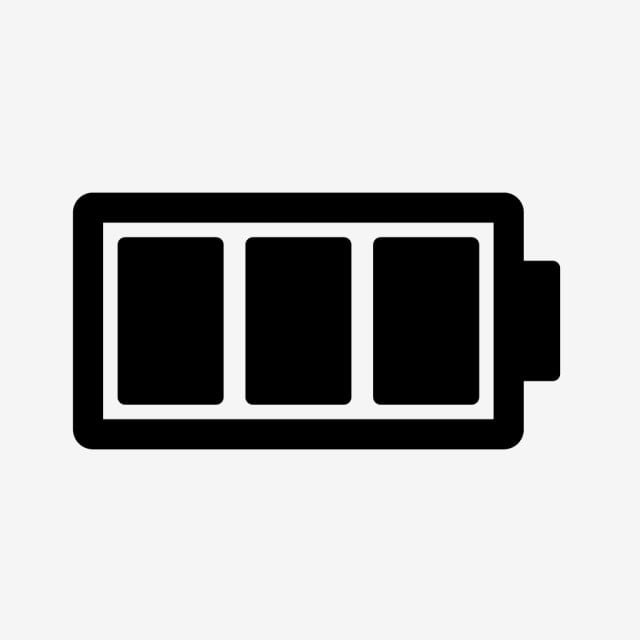 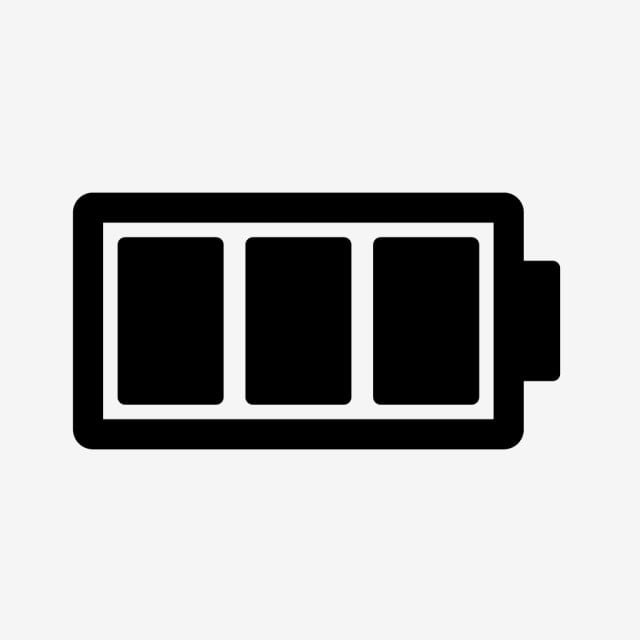 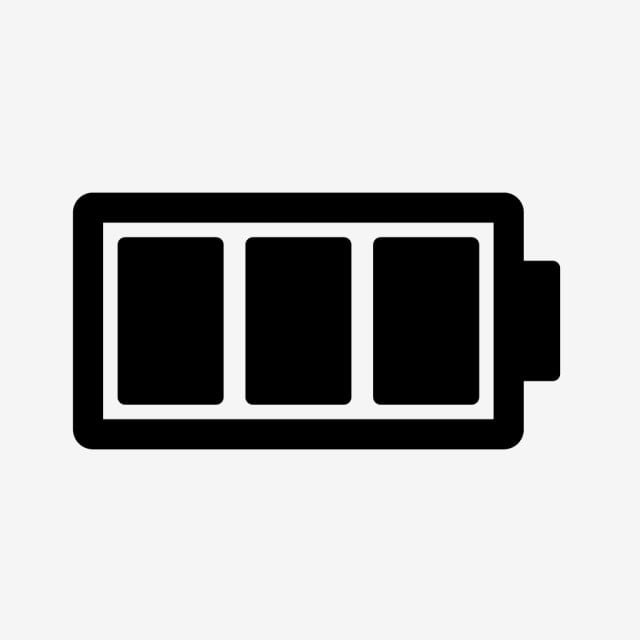 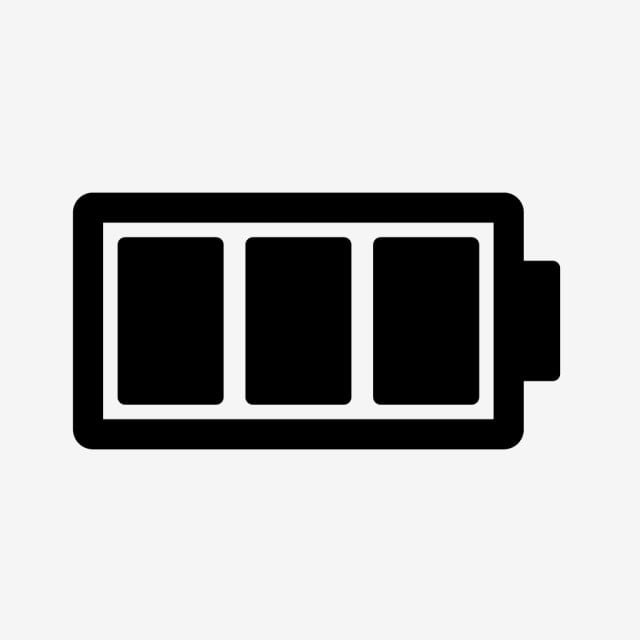 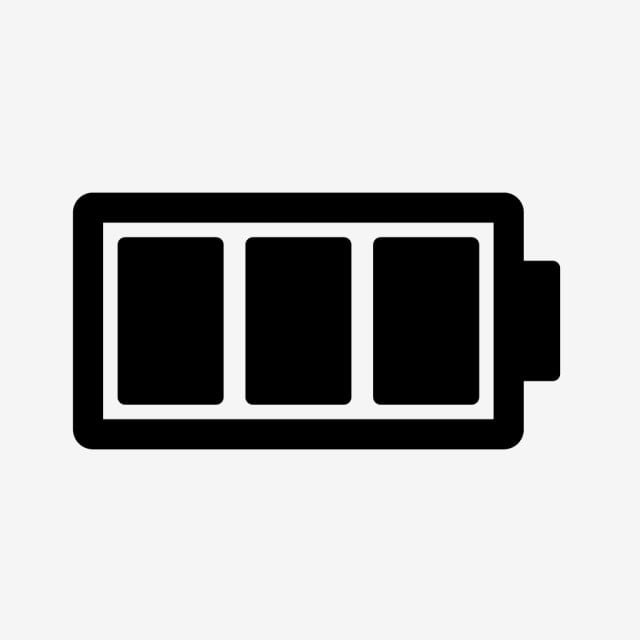 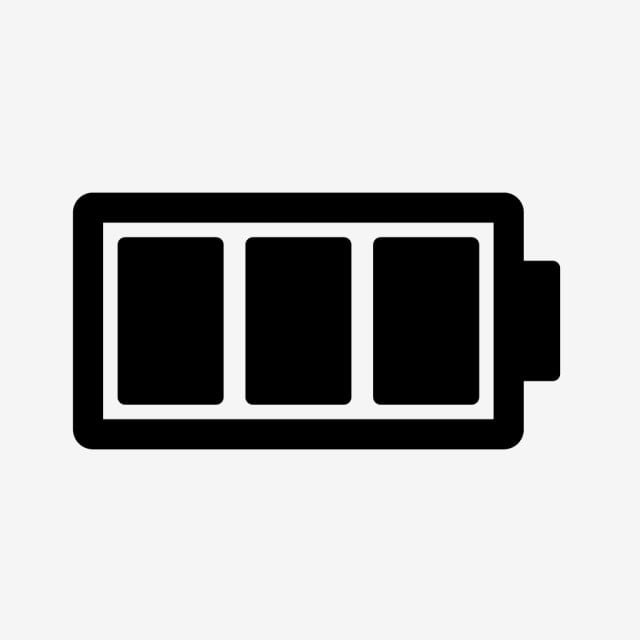 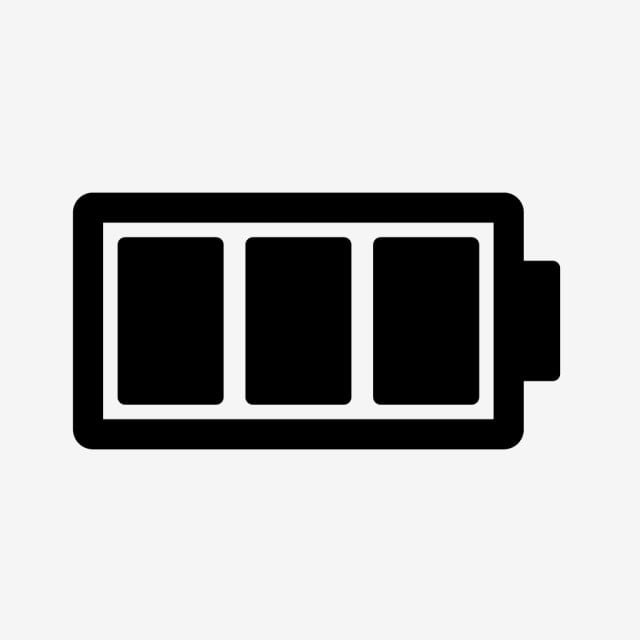 عبير عبد المحسن
سارا سلمان
اسم الطالبة
اسم الطالبة
اسم الطالبة
اسم الطالبة
اسم الطالبة
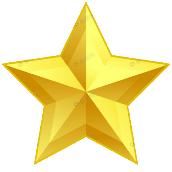 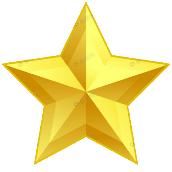 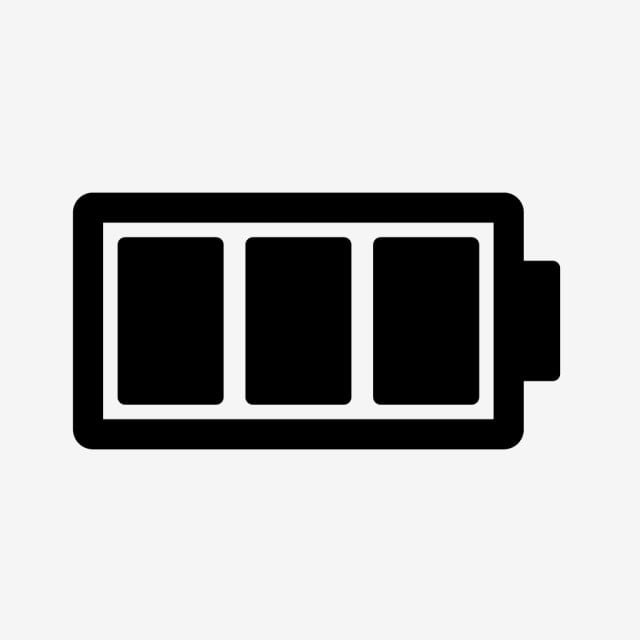 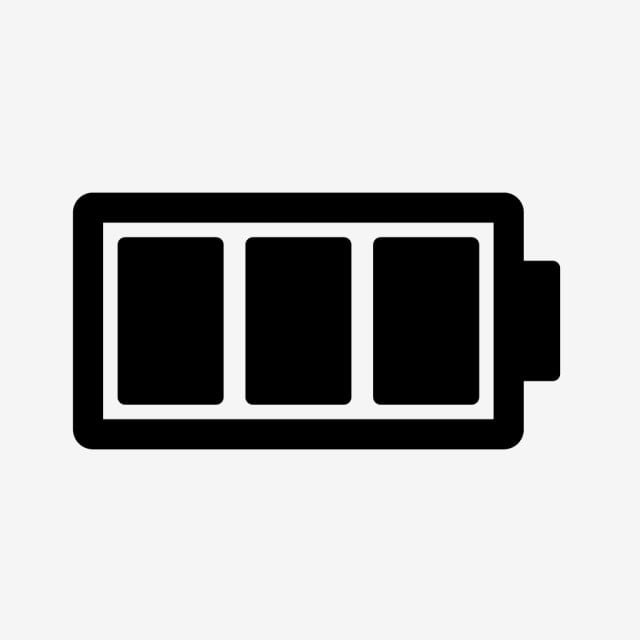 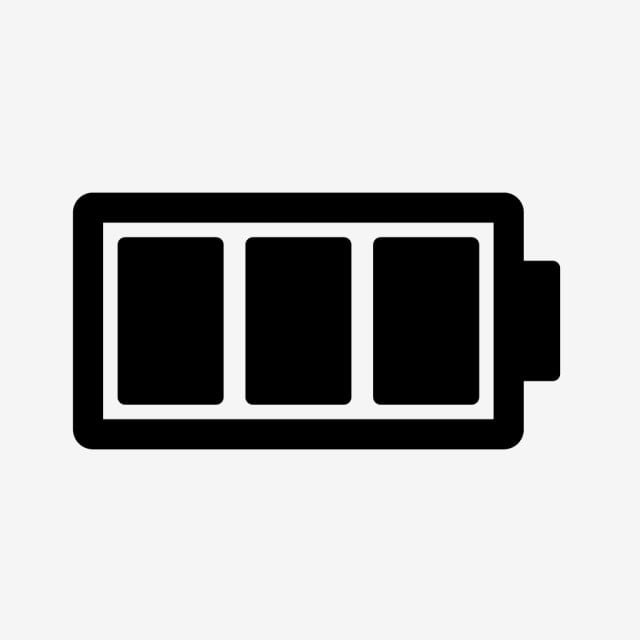 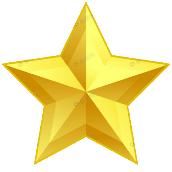 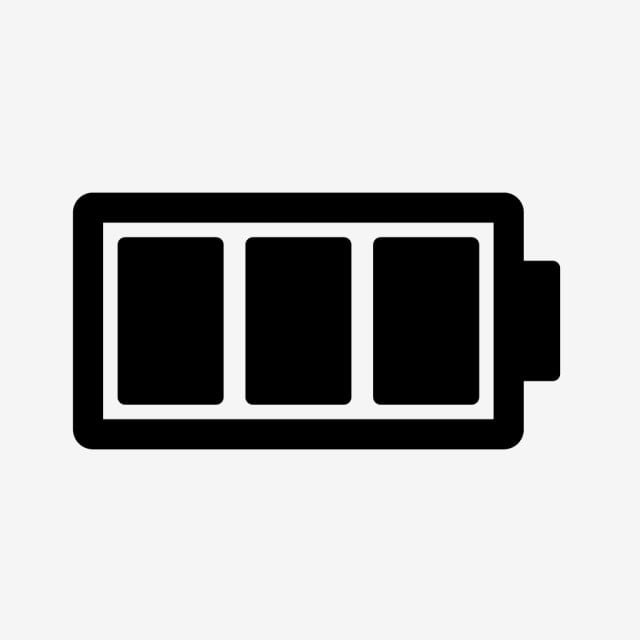 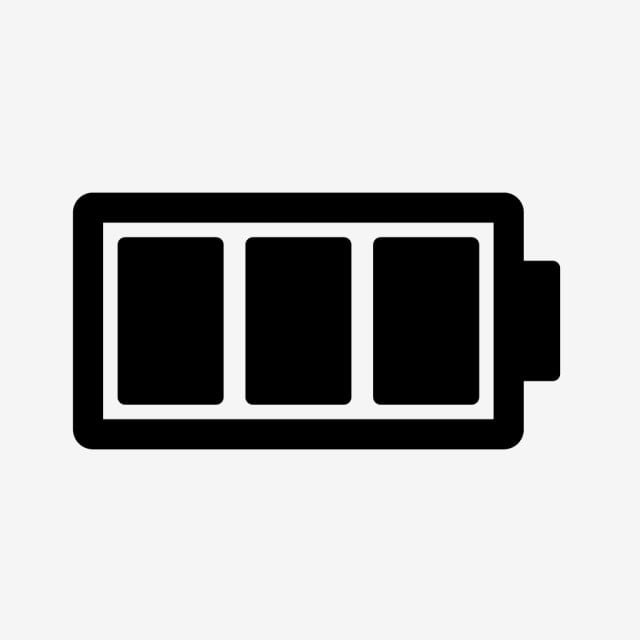 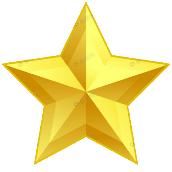 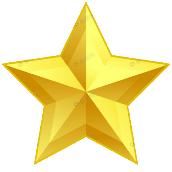 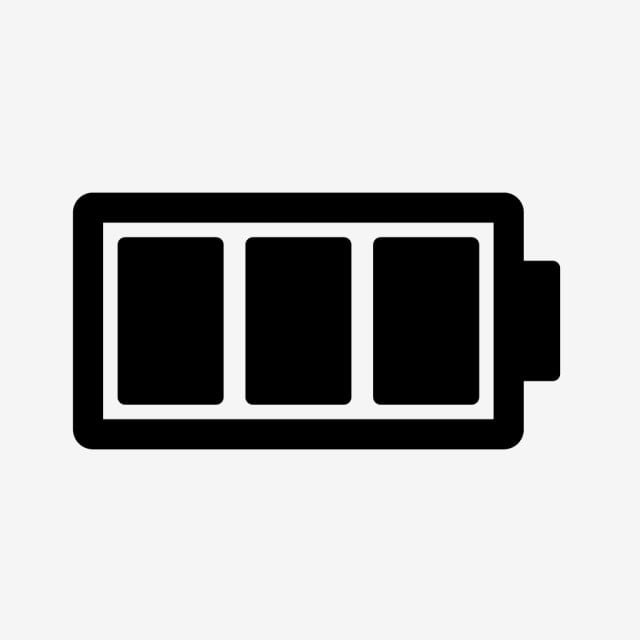 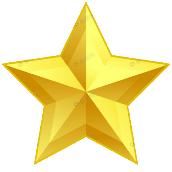 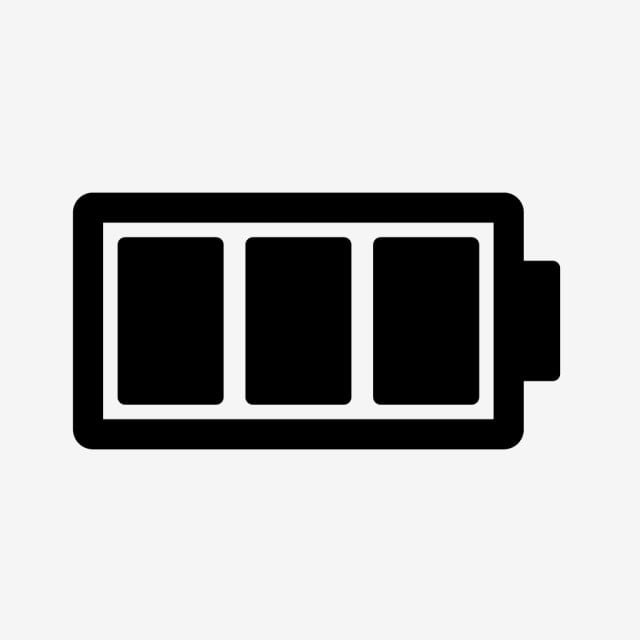 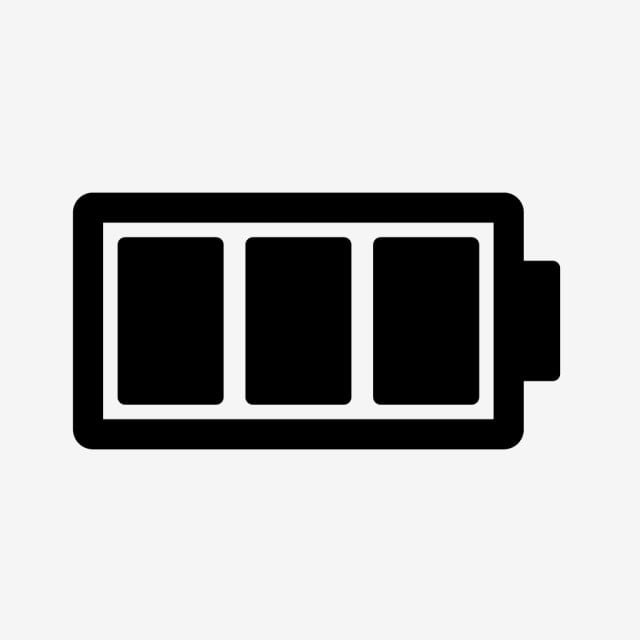 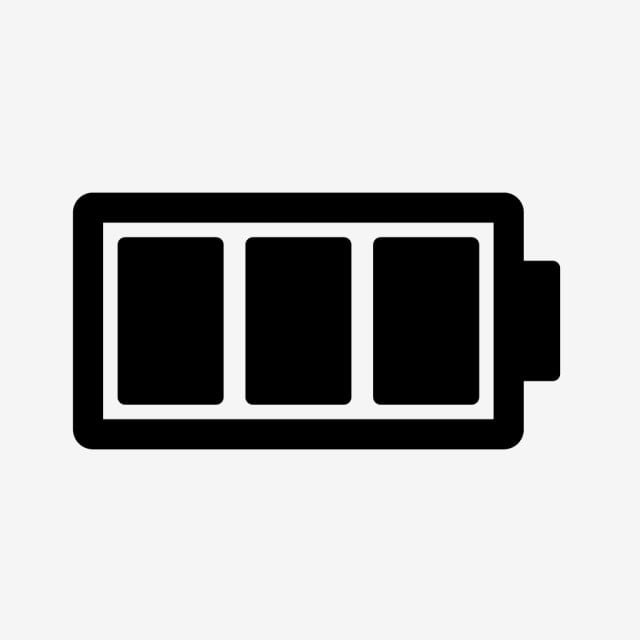 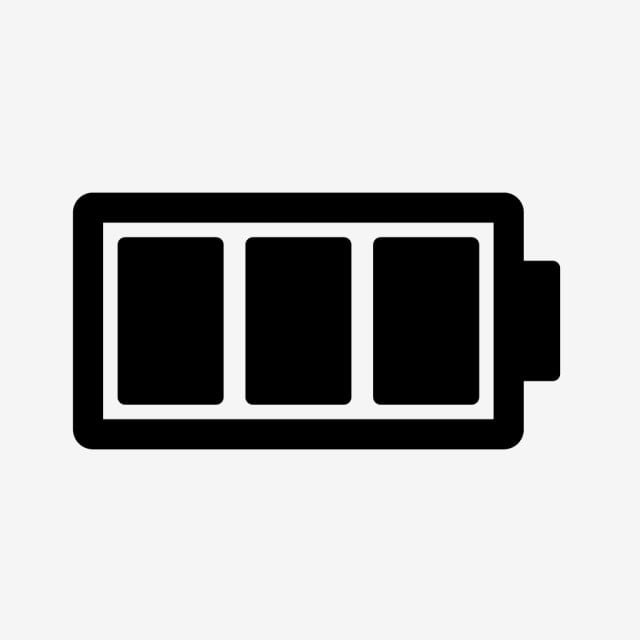 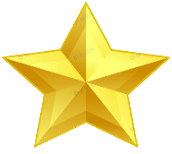 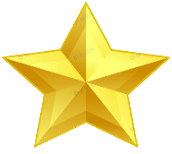 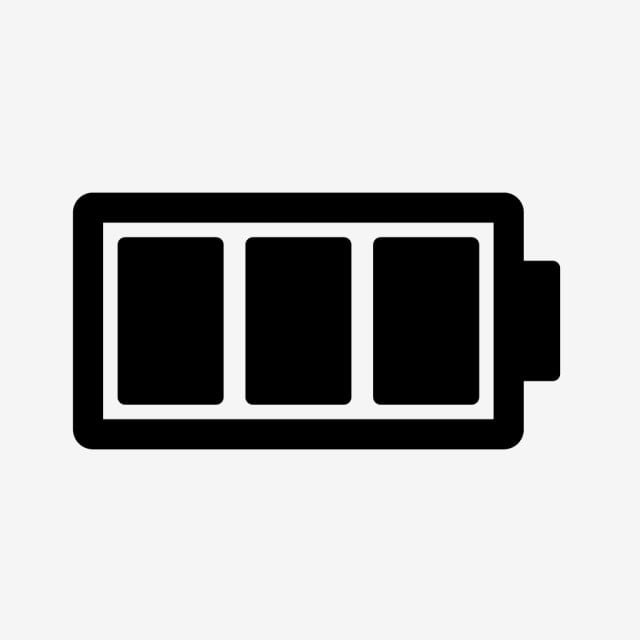 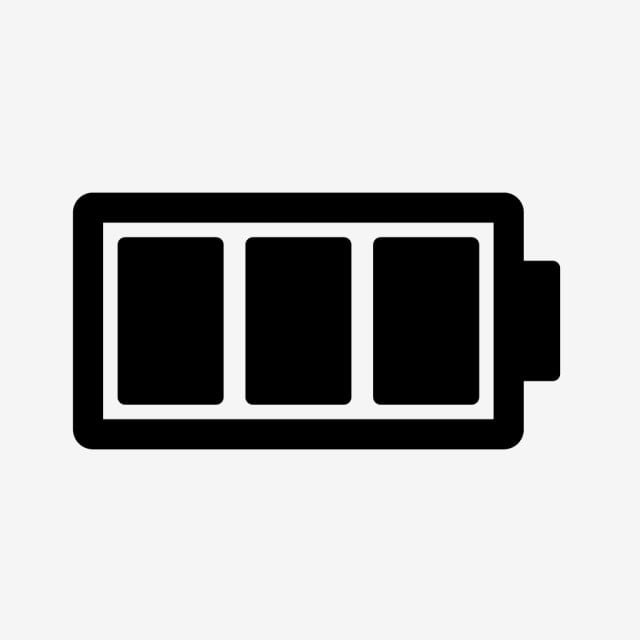 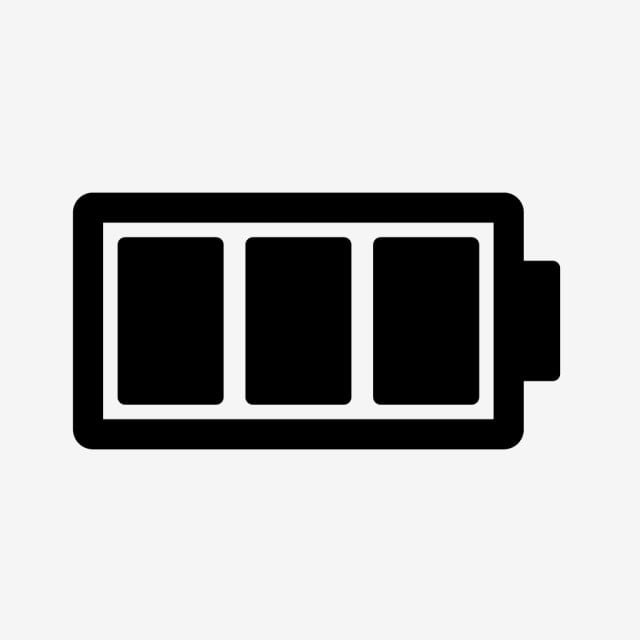 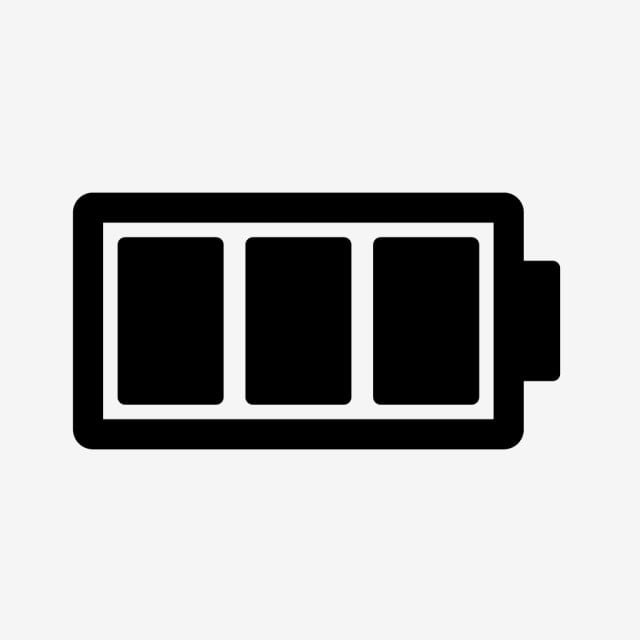 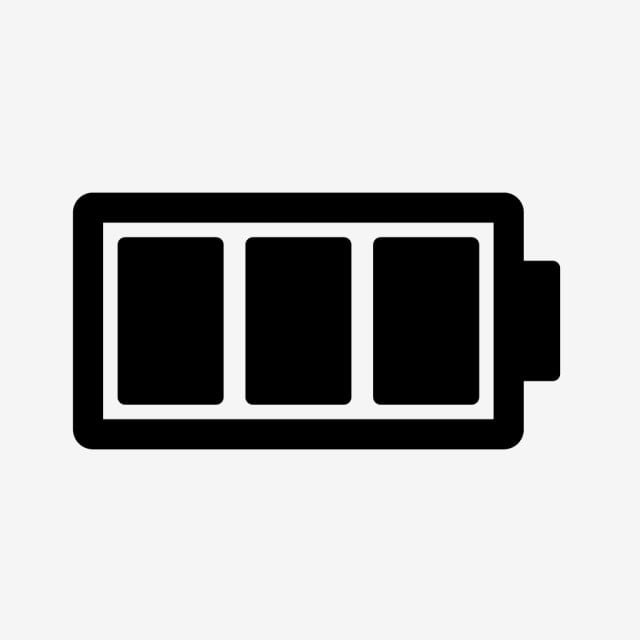 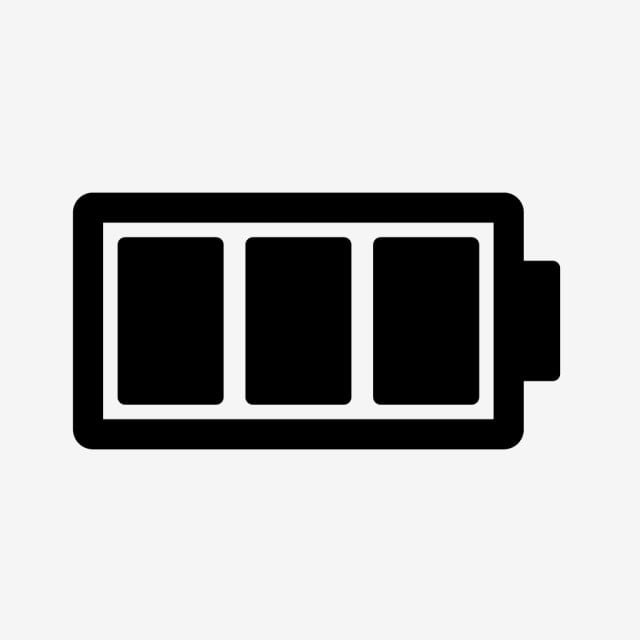 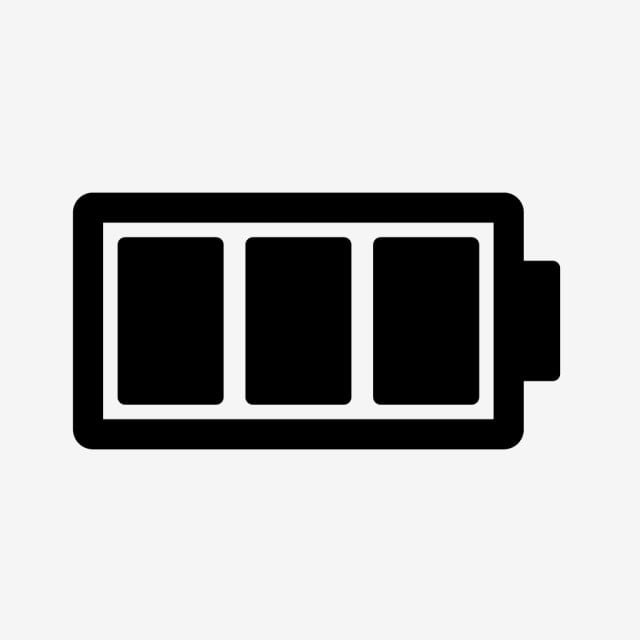 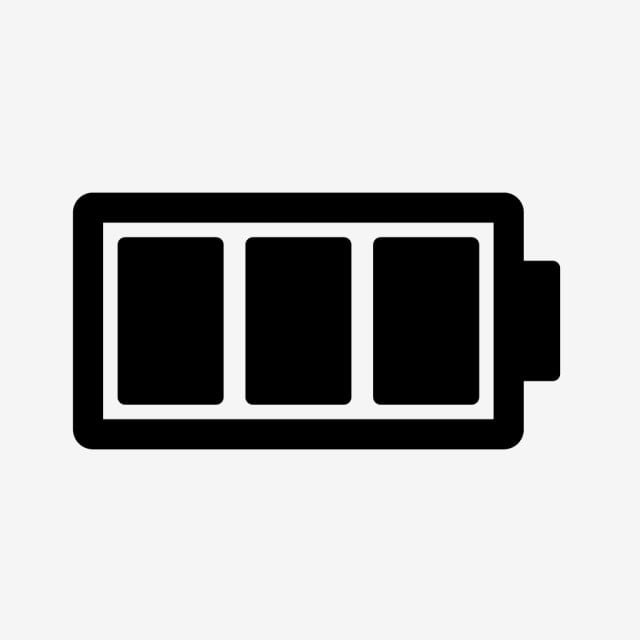 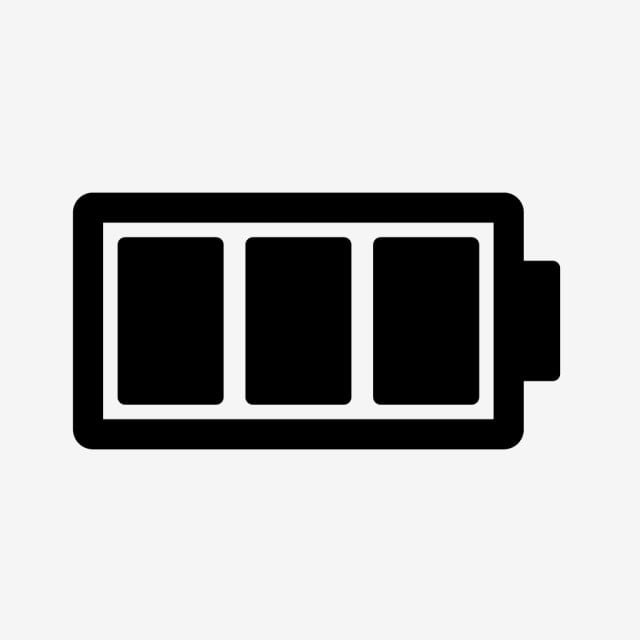 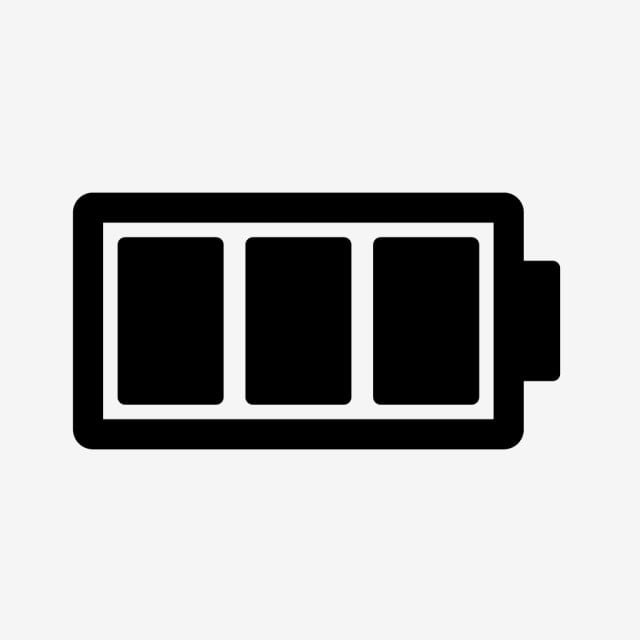 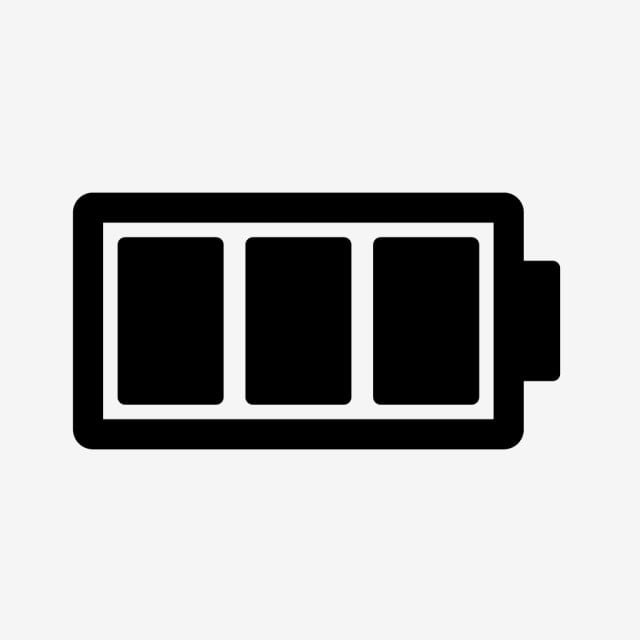 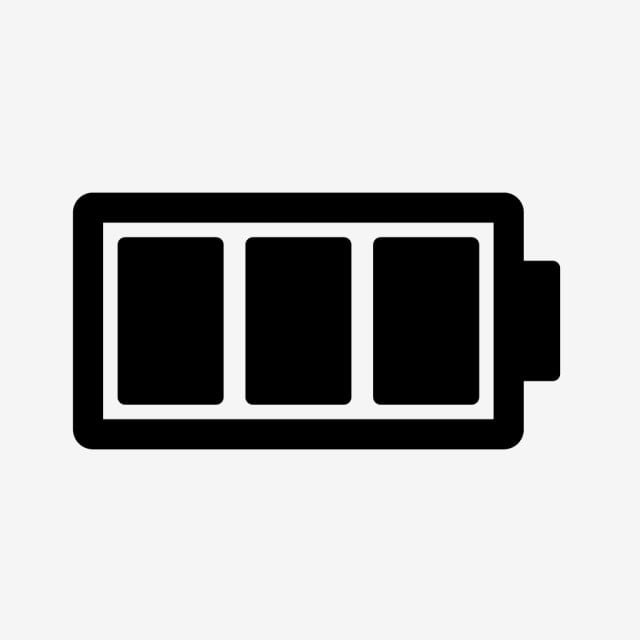 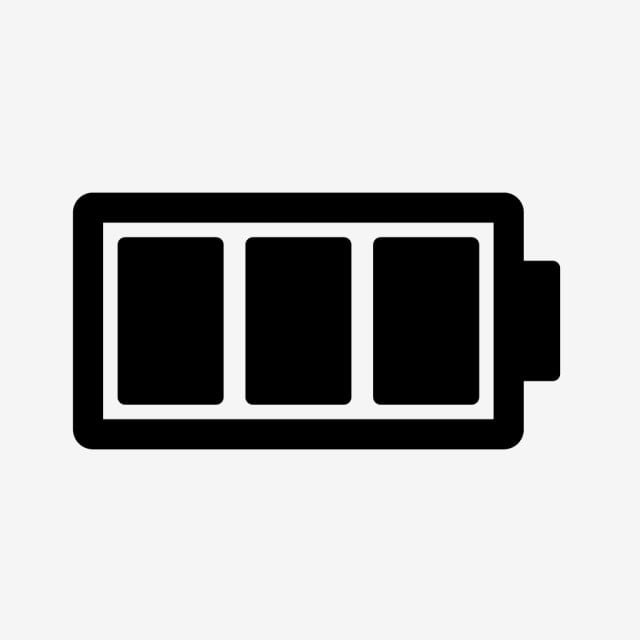 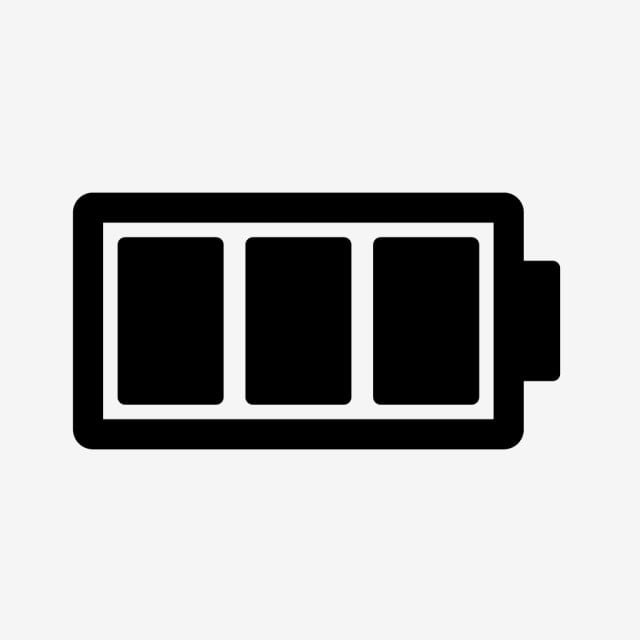 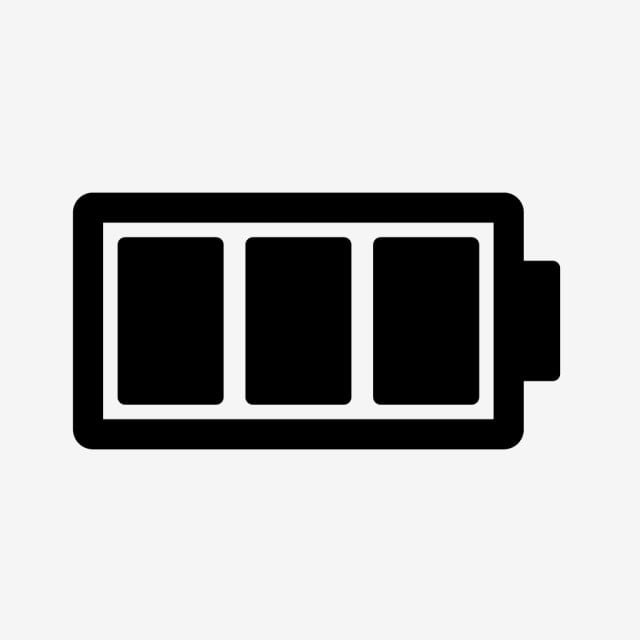 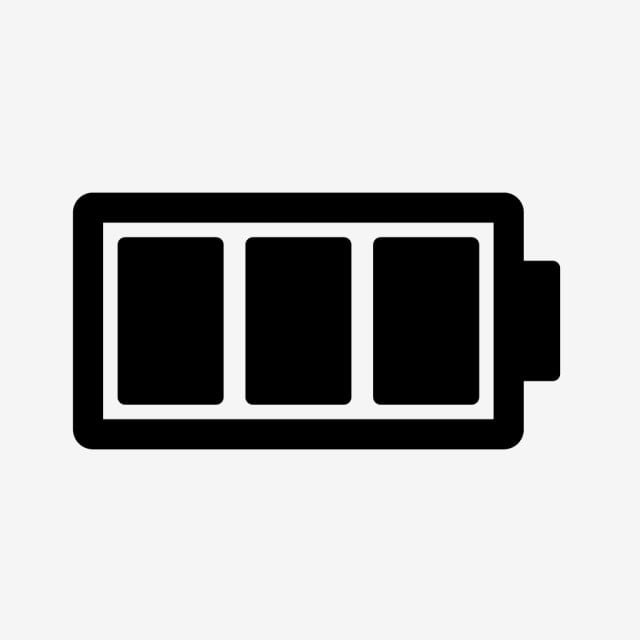 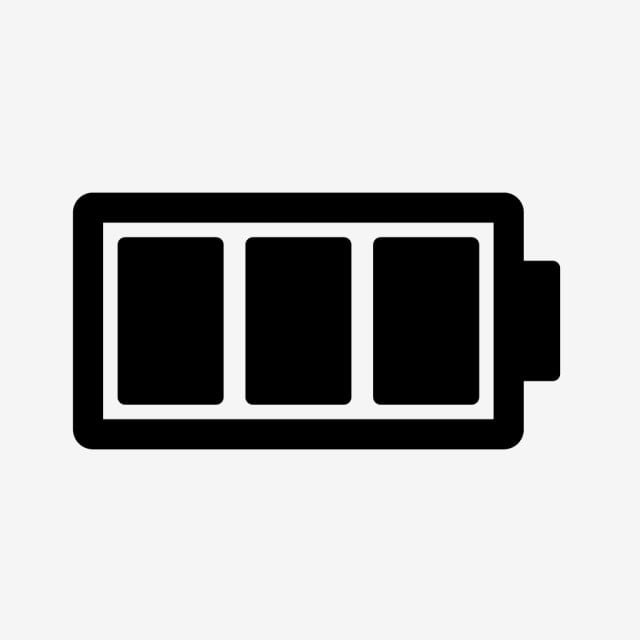 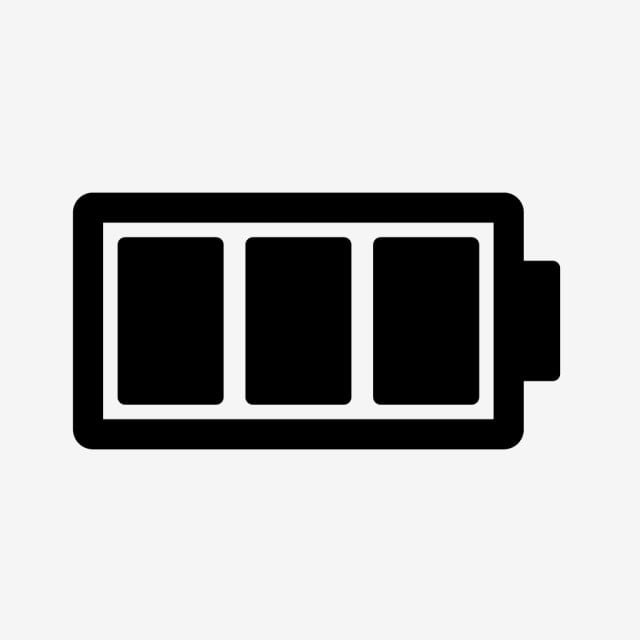 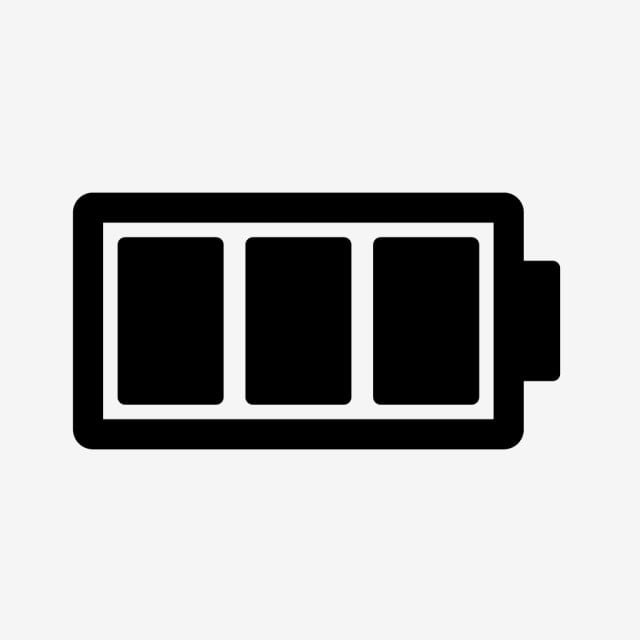 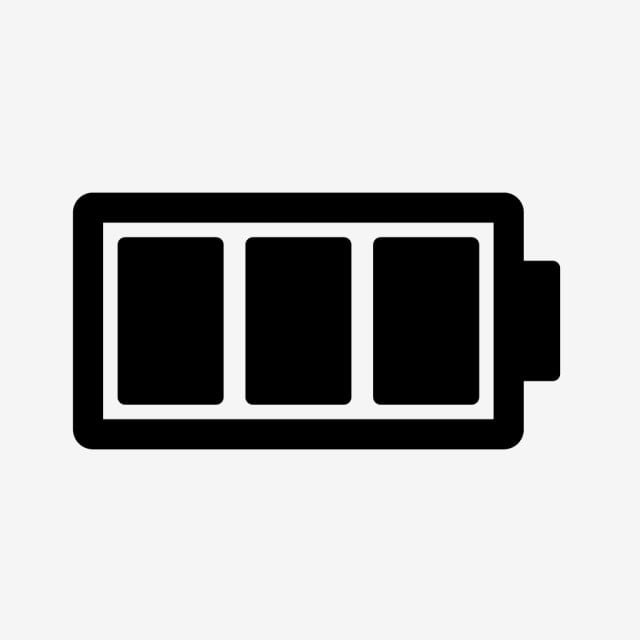 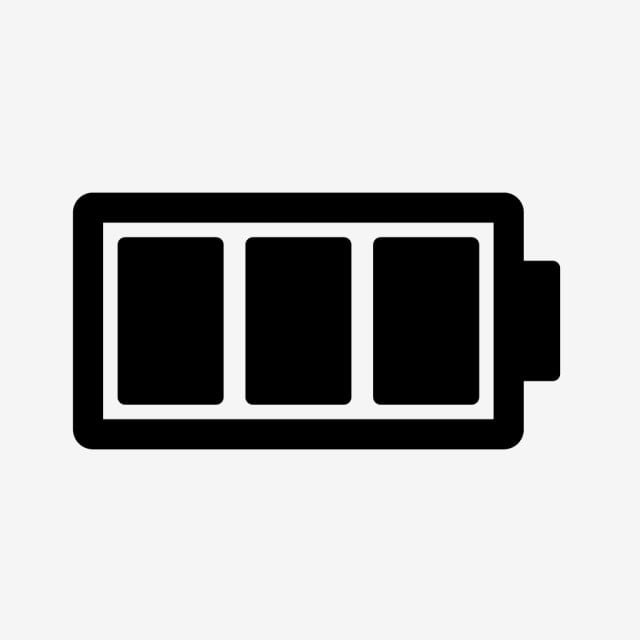 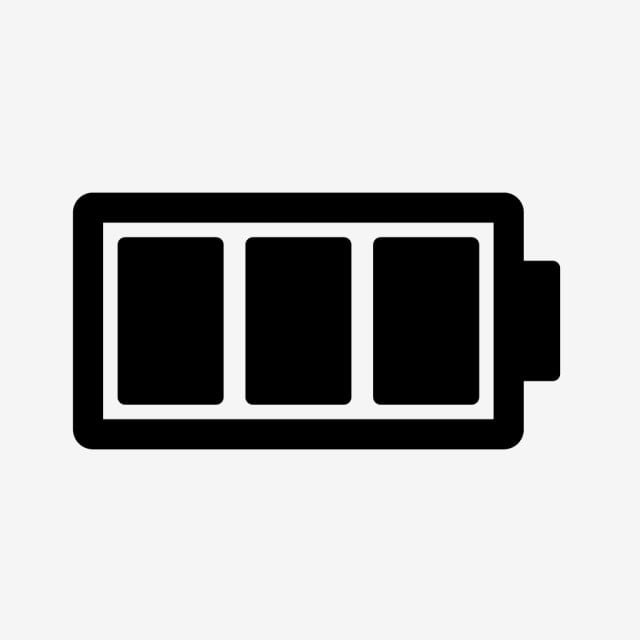 لينا الكحيلي
اثير
اسم الطالبة
اسم الطالبة
اسم الطالبة
اسم الطالبة
سارة الكحيلي
ايناس
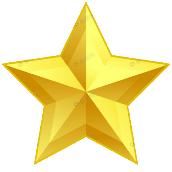 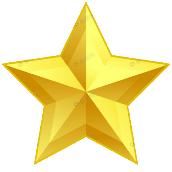 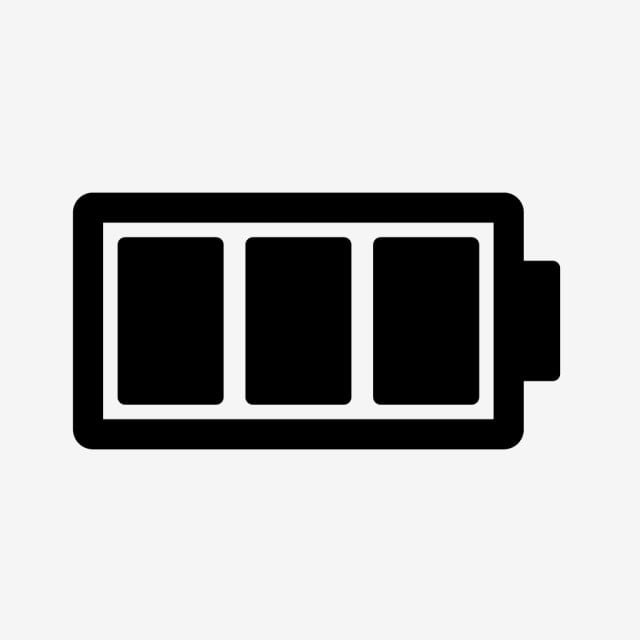 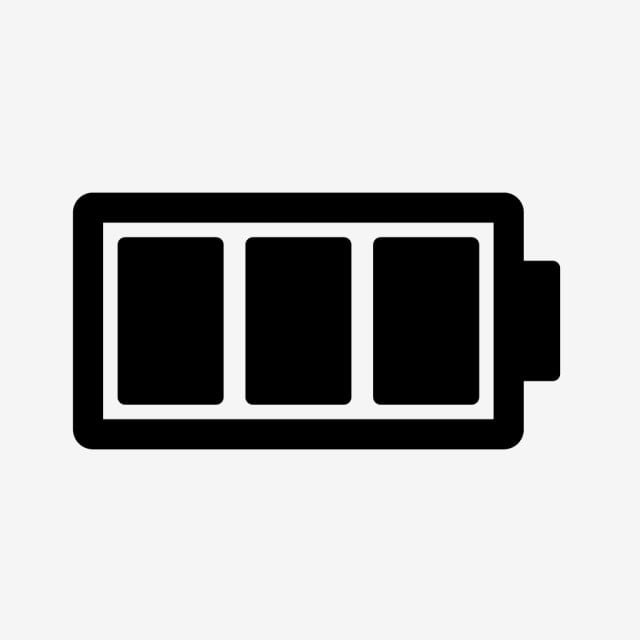 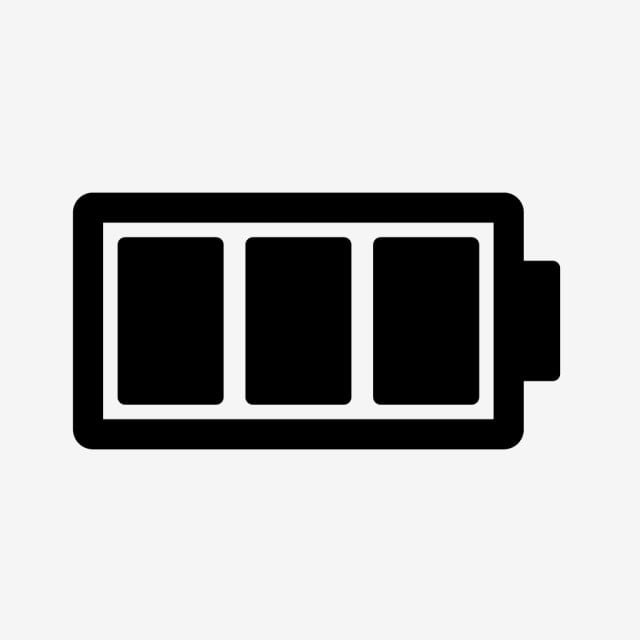 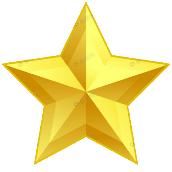 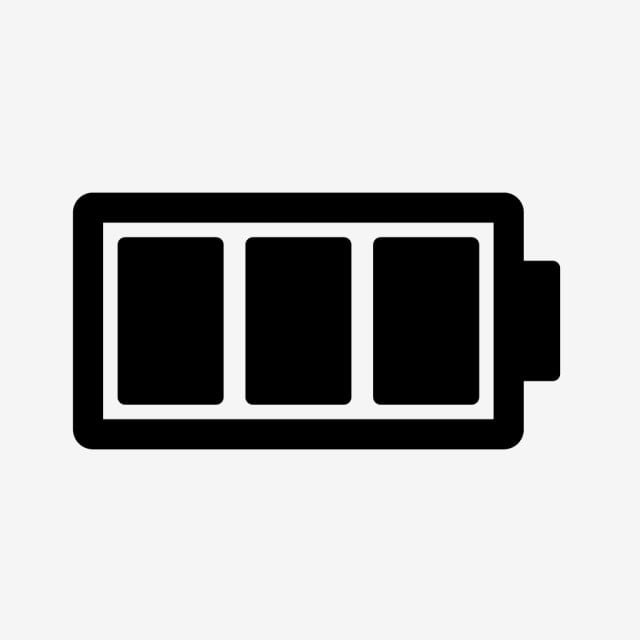 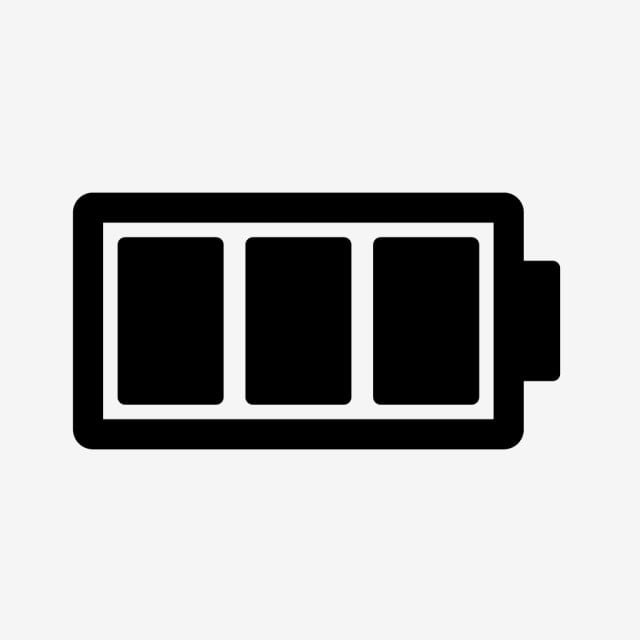 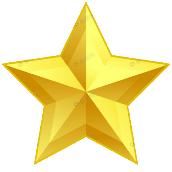 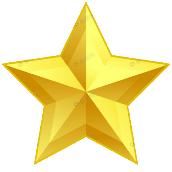 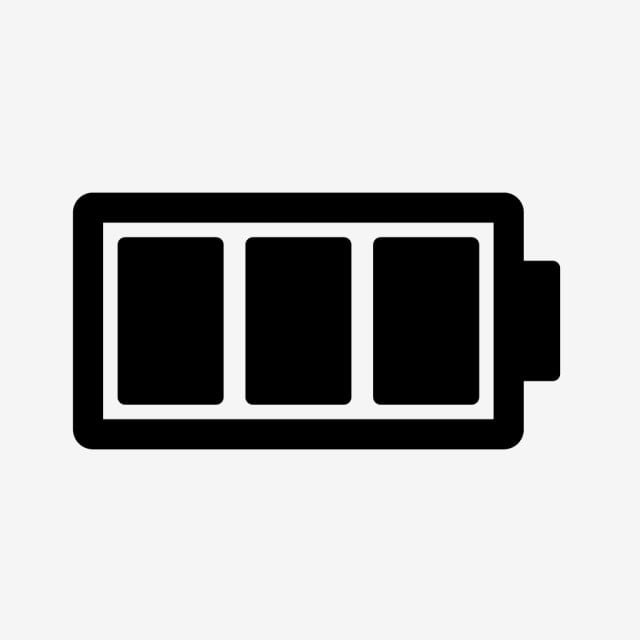 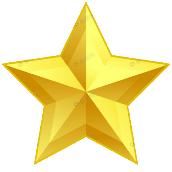 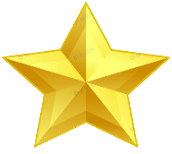 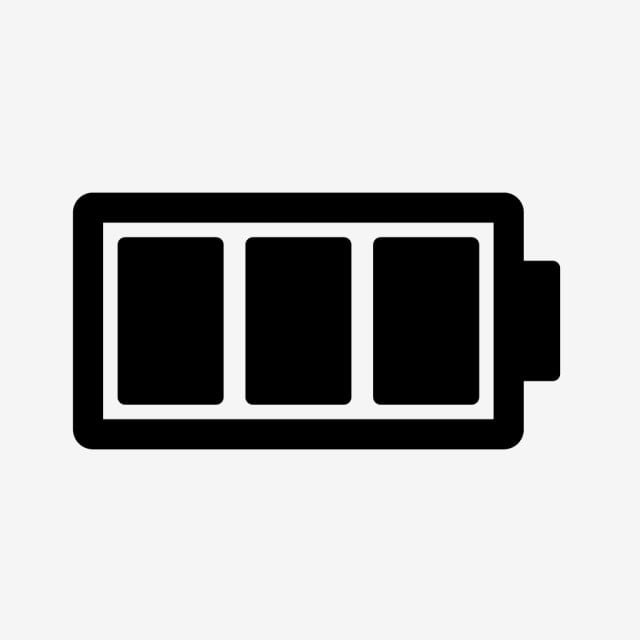 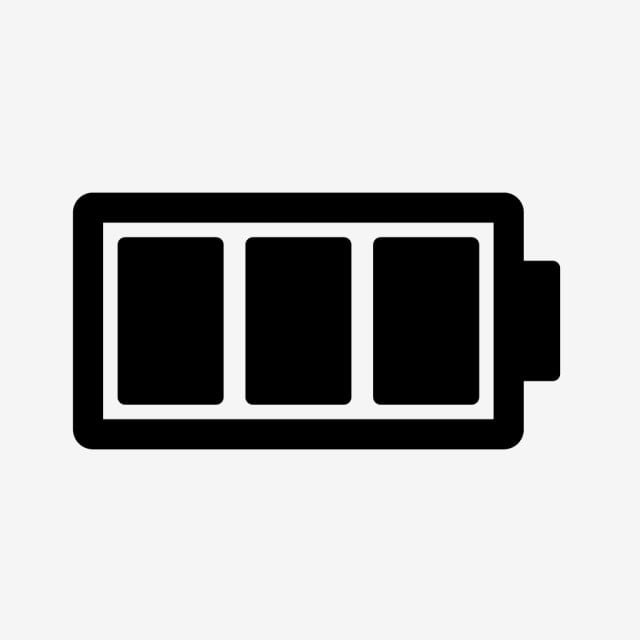 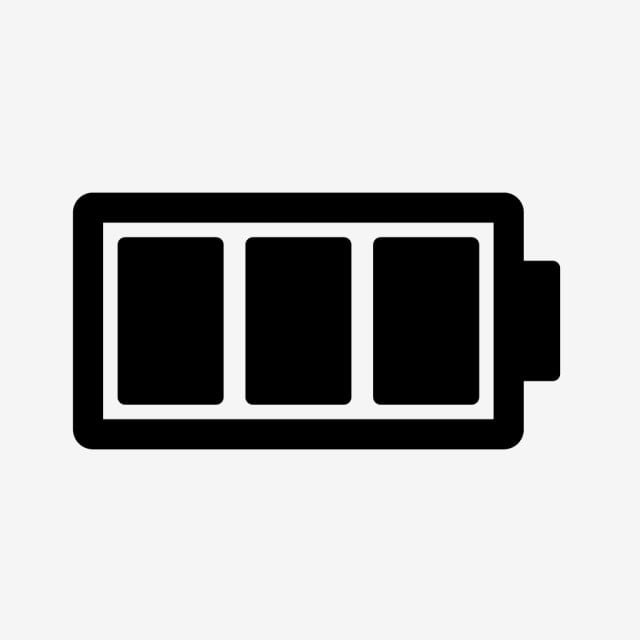 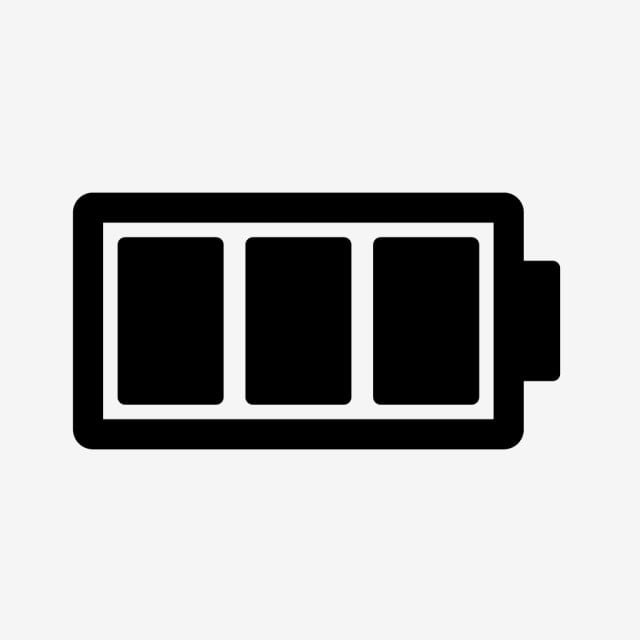 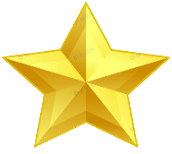 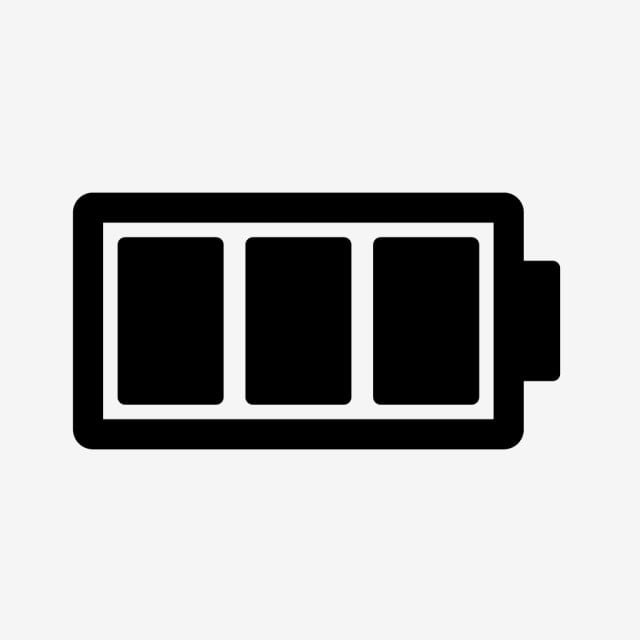 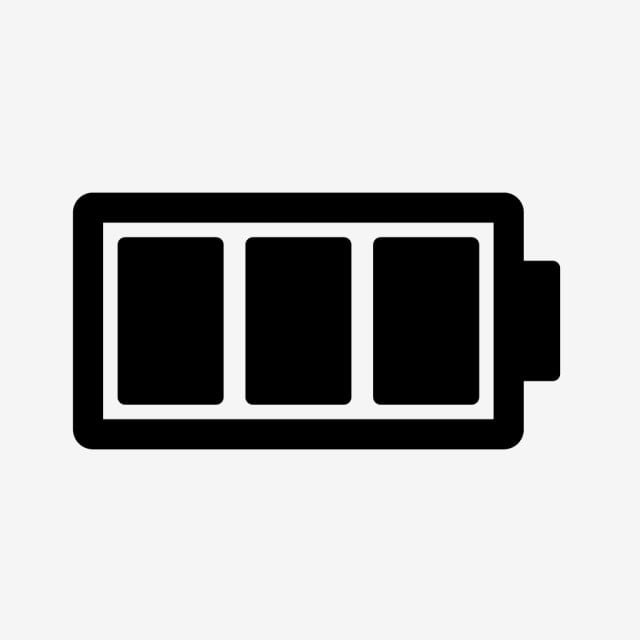 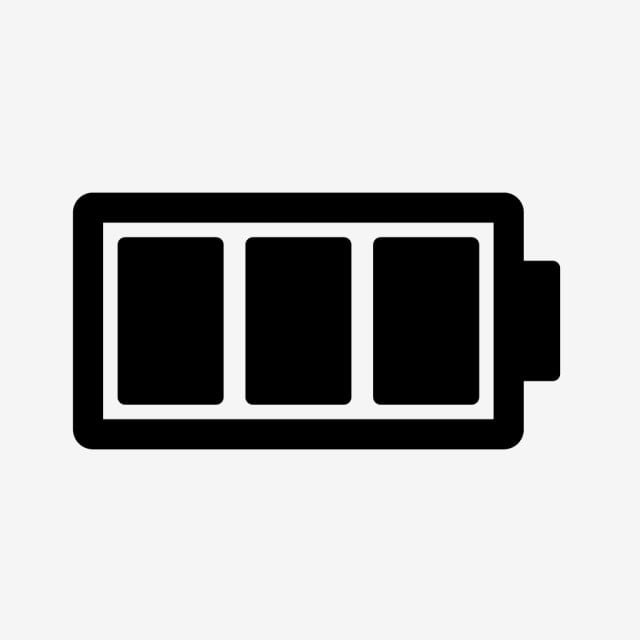 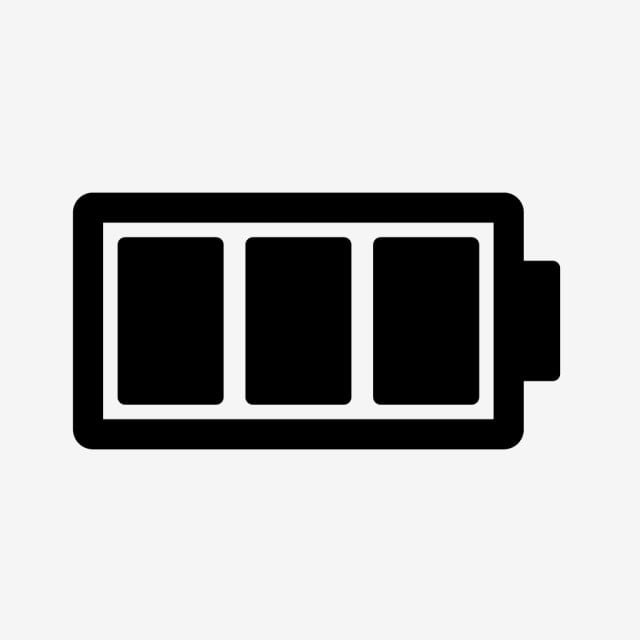 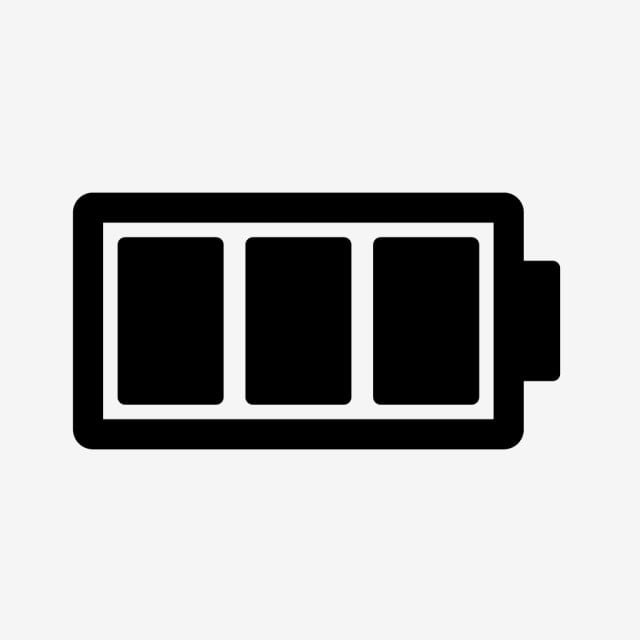 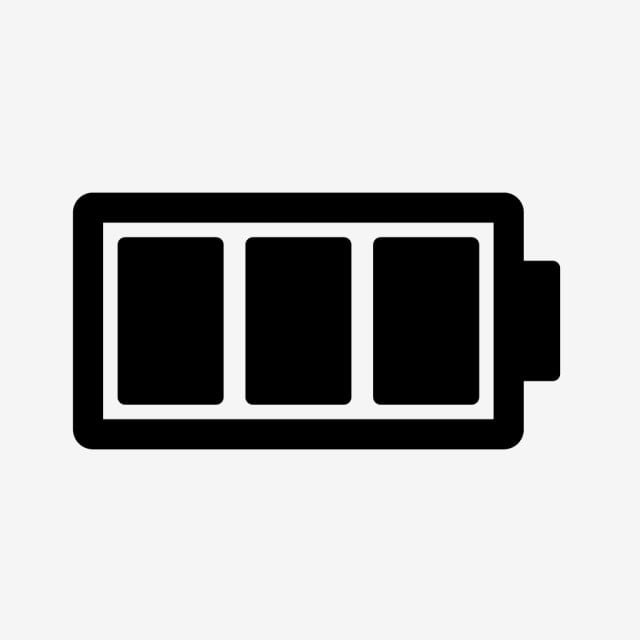 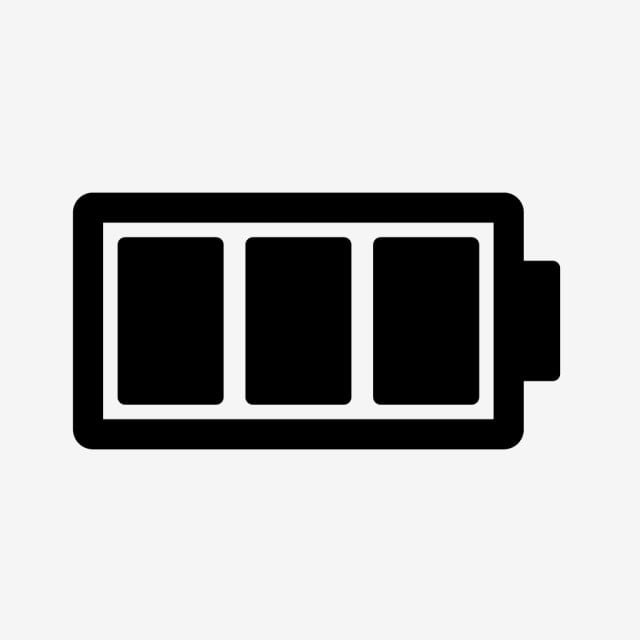 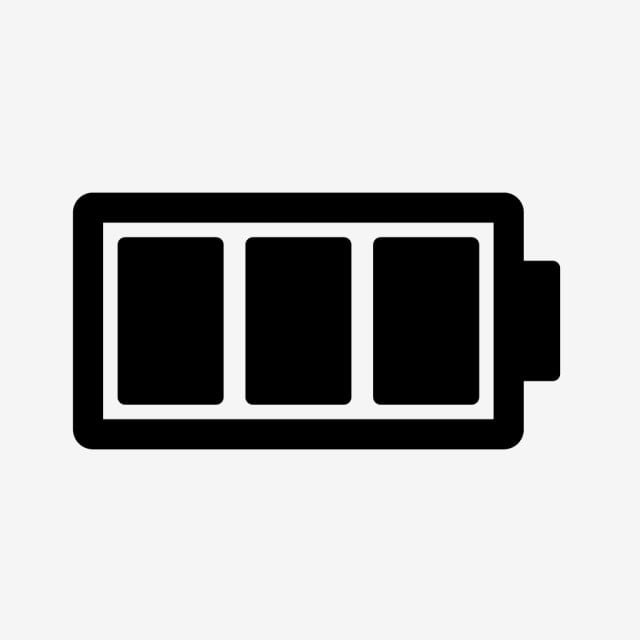 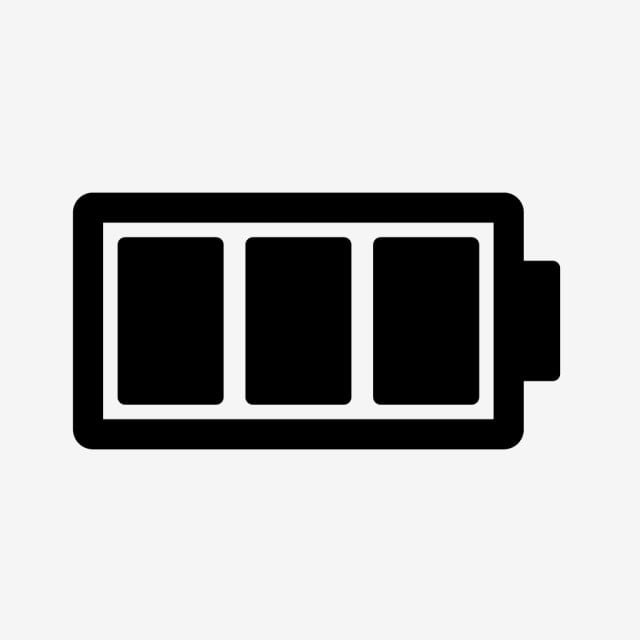 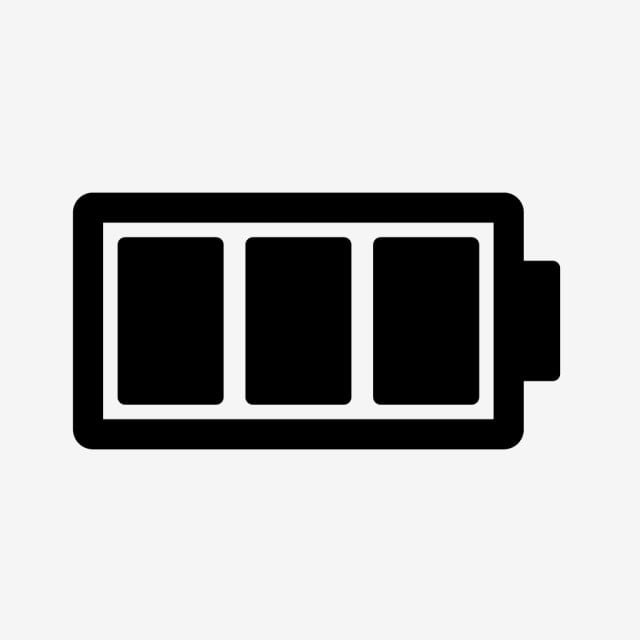 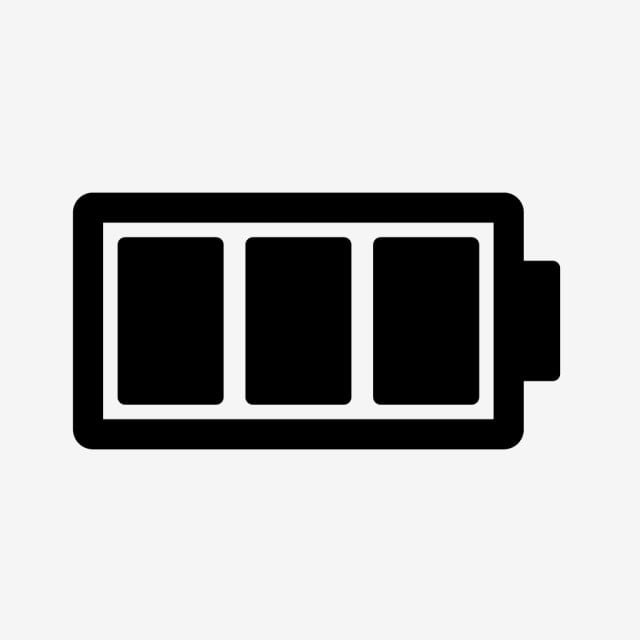 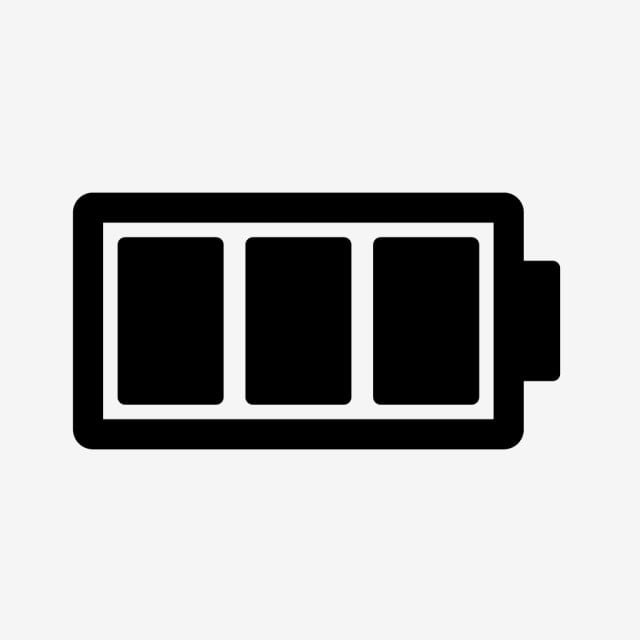 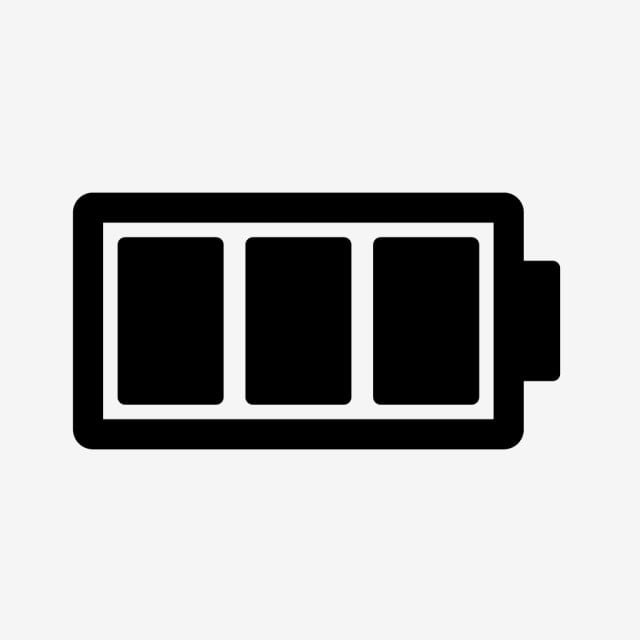 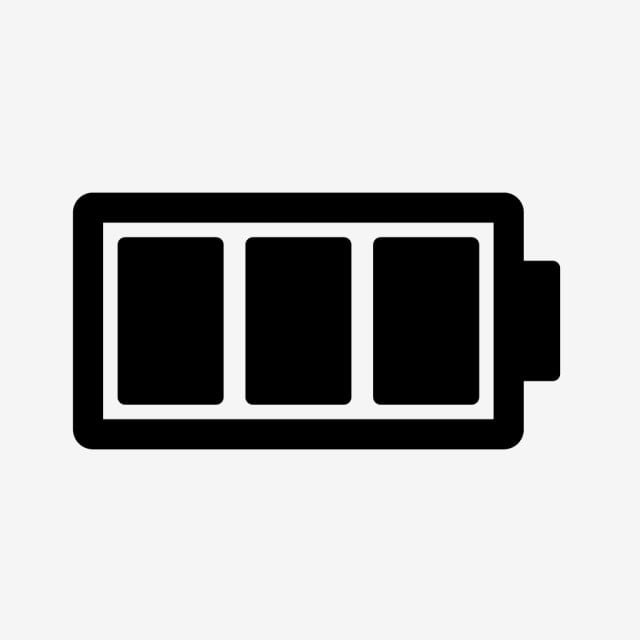 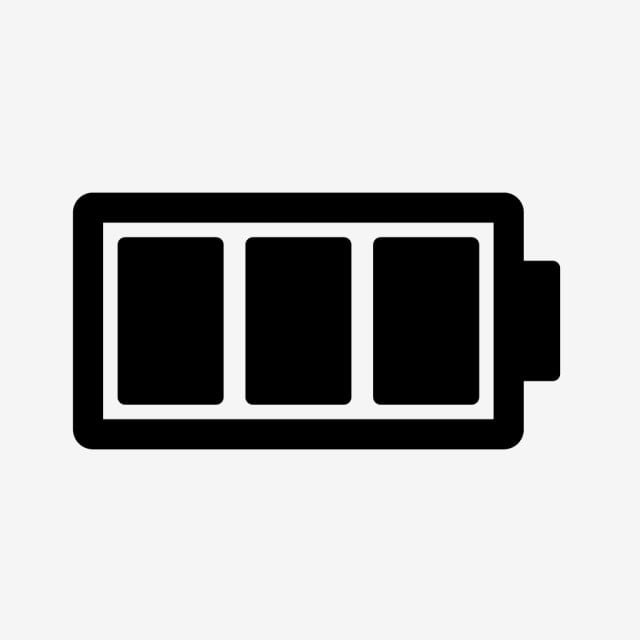 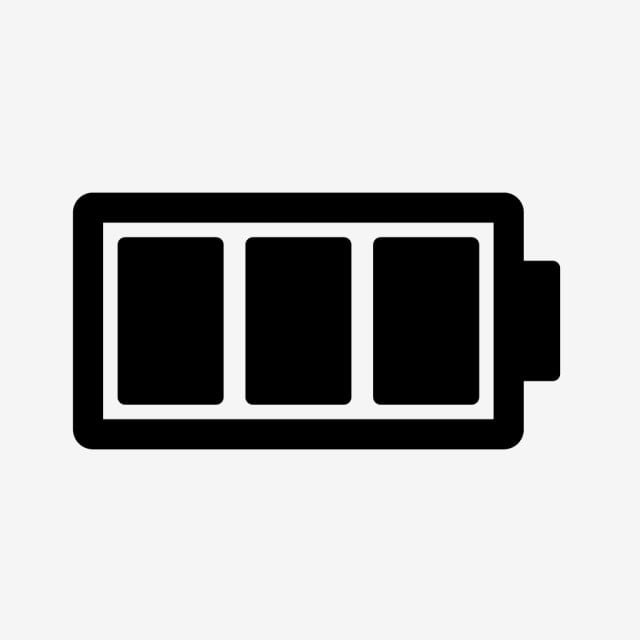 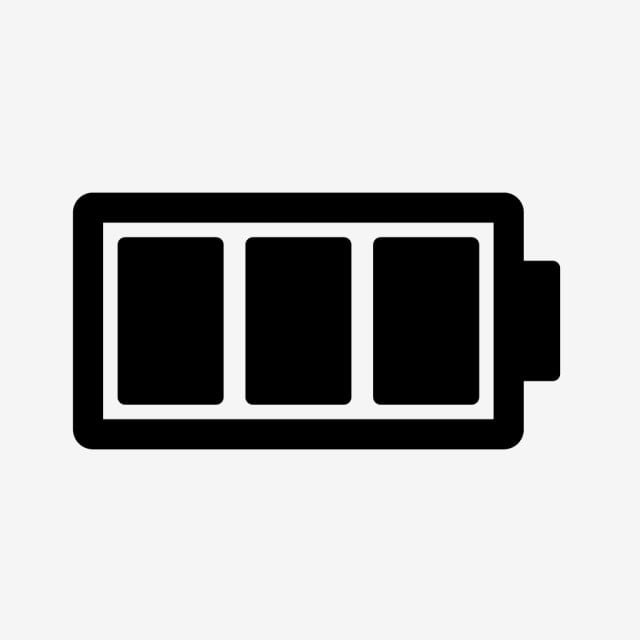 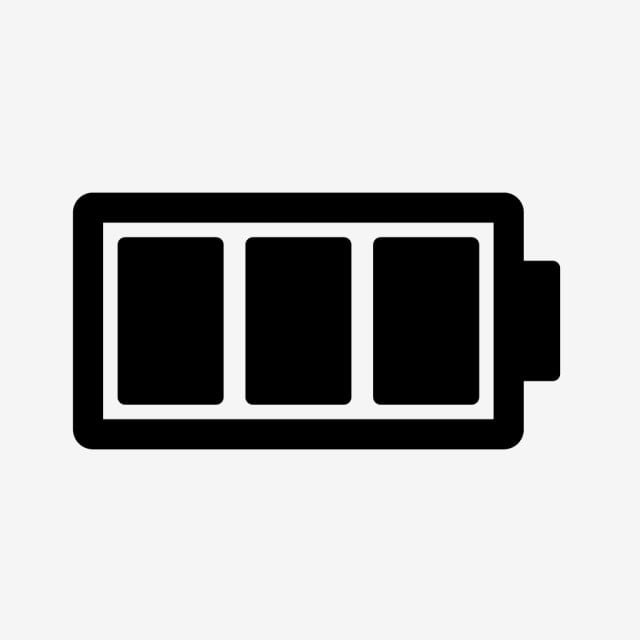 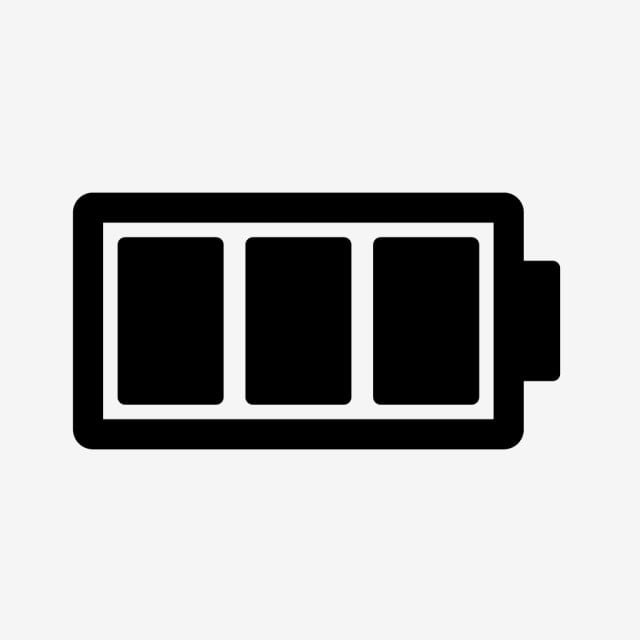 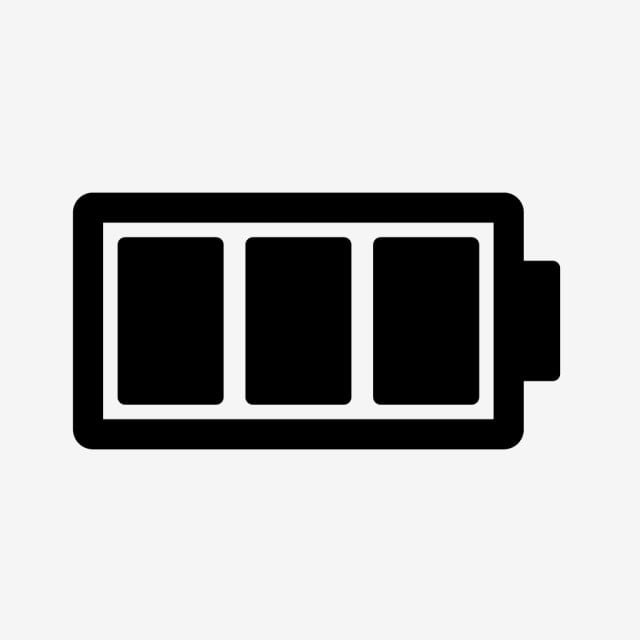 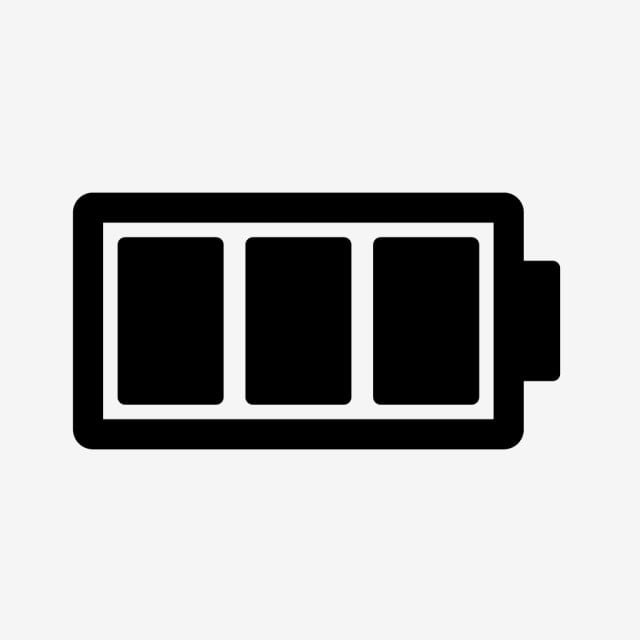 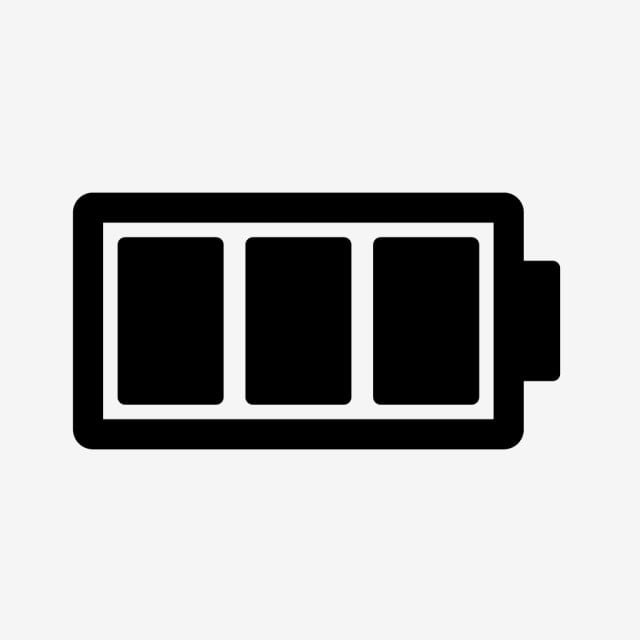 اسم الطالبة
اسم الطالبة
اسم الطالبة
اسم الطالبة
اسم الطالبة
اسم الطالبة
اسم الطالبة
اسم الطالبة
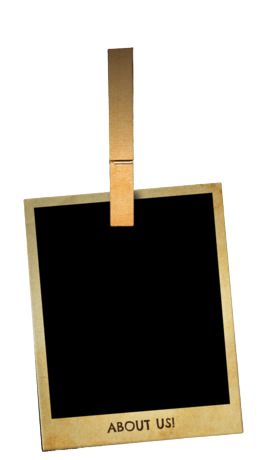 ما أنواع المخاليط
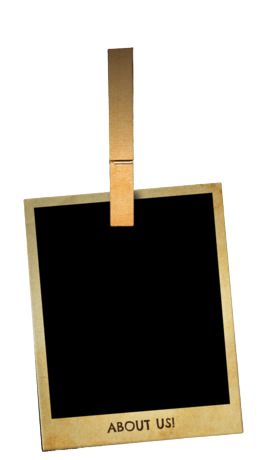 أي المحلولين له تركيز اكبر 
1- محلول يحوي 30 مل خل + 70مل ماء
2- محلول يحوي 50 مل خل + 70 مل ماء
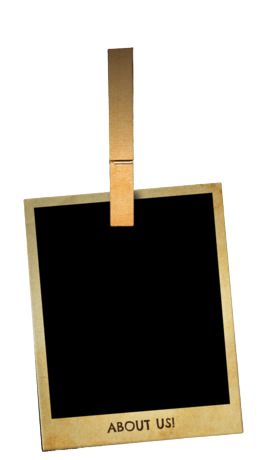 صنفي المواد التالية الى مخلوط او مادة نقية
الملح- المشروب الغازي – الفضة – ماء البحر
حسابي في تويتر
حسابي في التلجرام
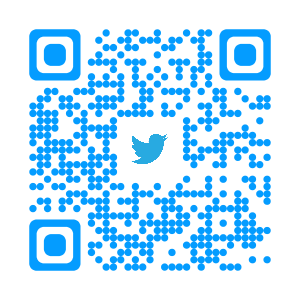 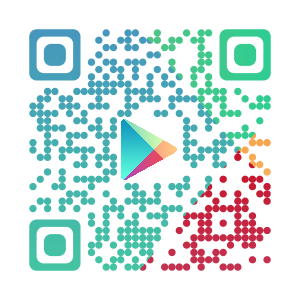